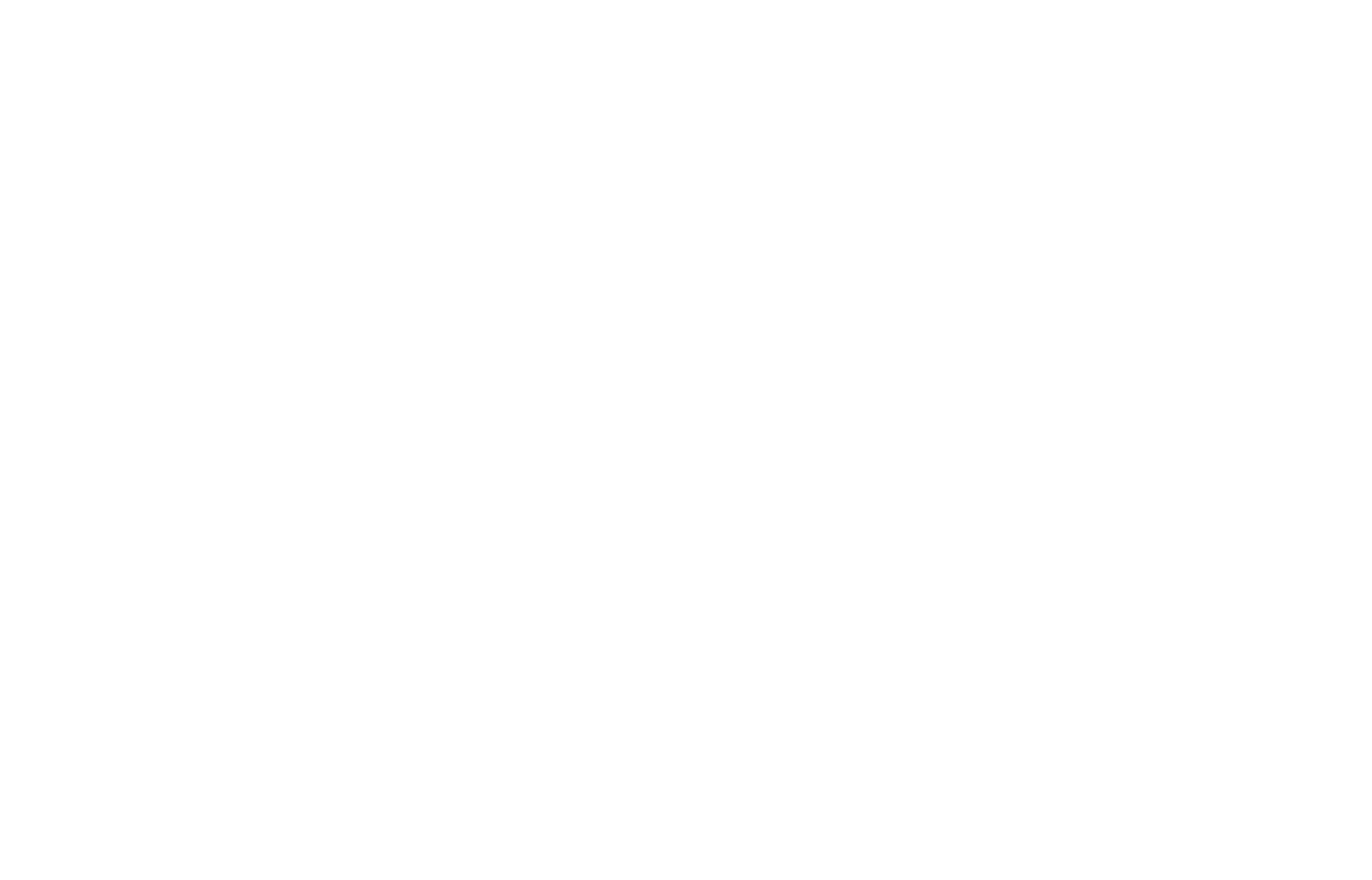 3 Miles
113 Chains
22/02/2023 - 14/02/2024
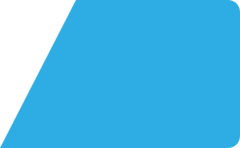 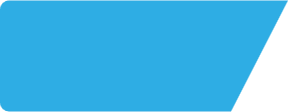 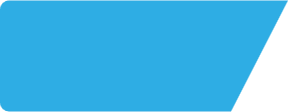 Mill Tavern CH65LQ
Site Intel
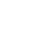 Site Summary
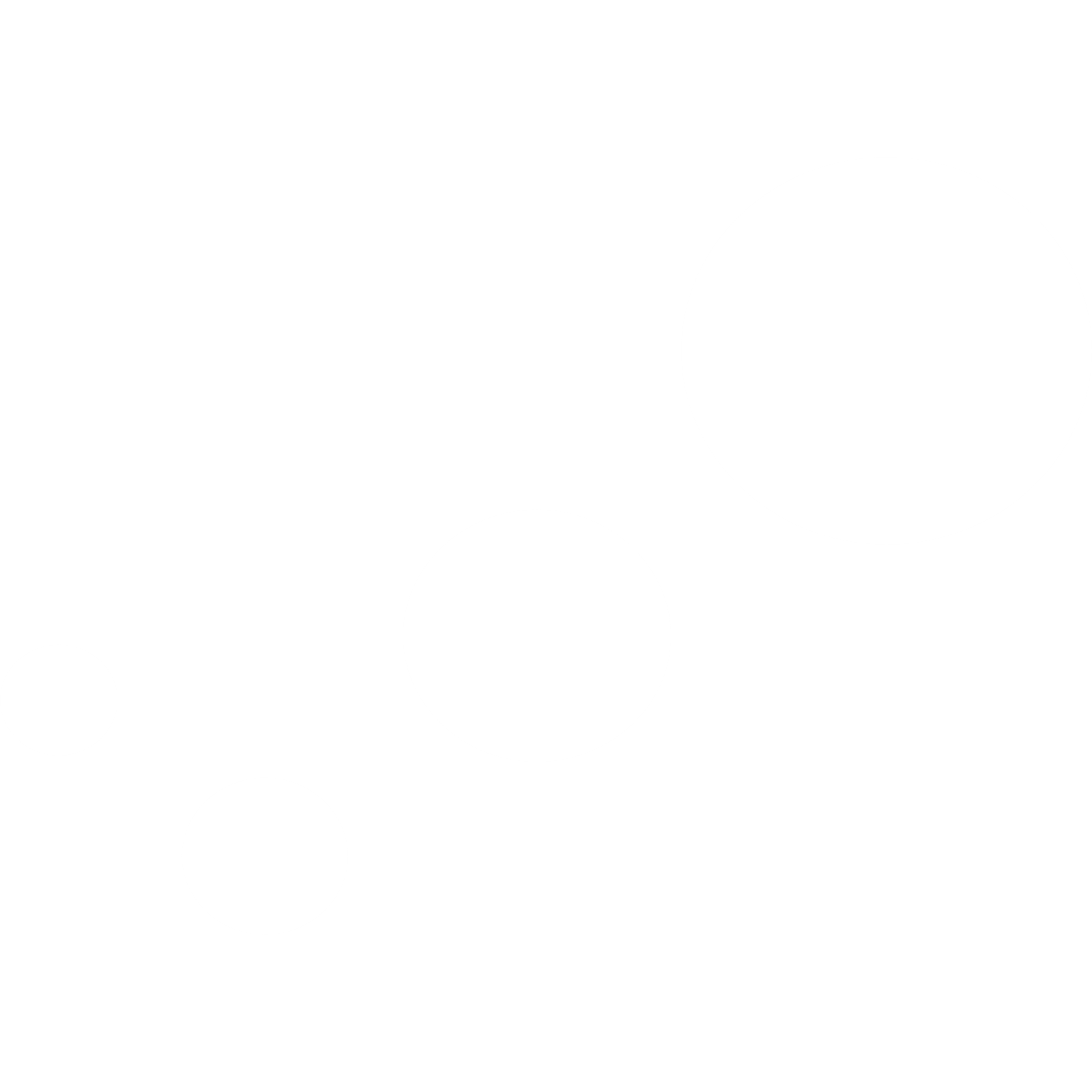 Work Area
Region
TV Region
Urbanicity
Mill Tavern CH65LQ
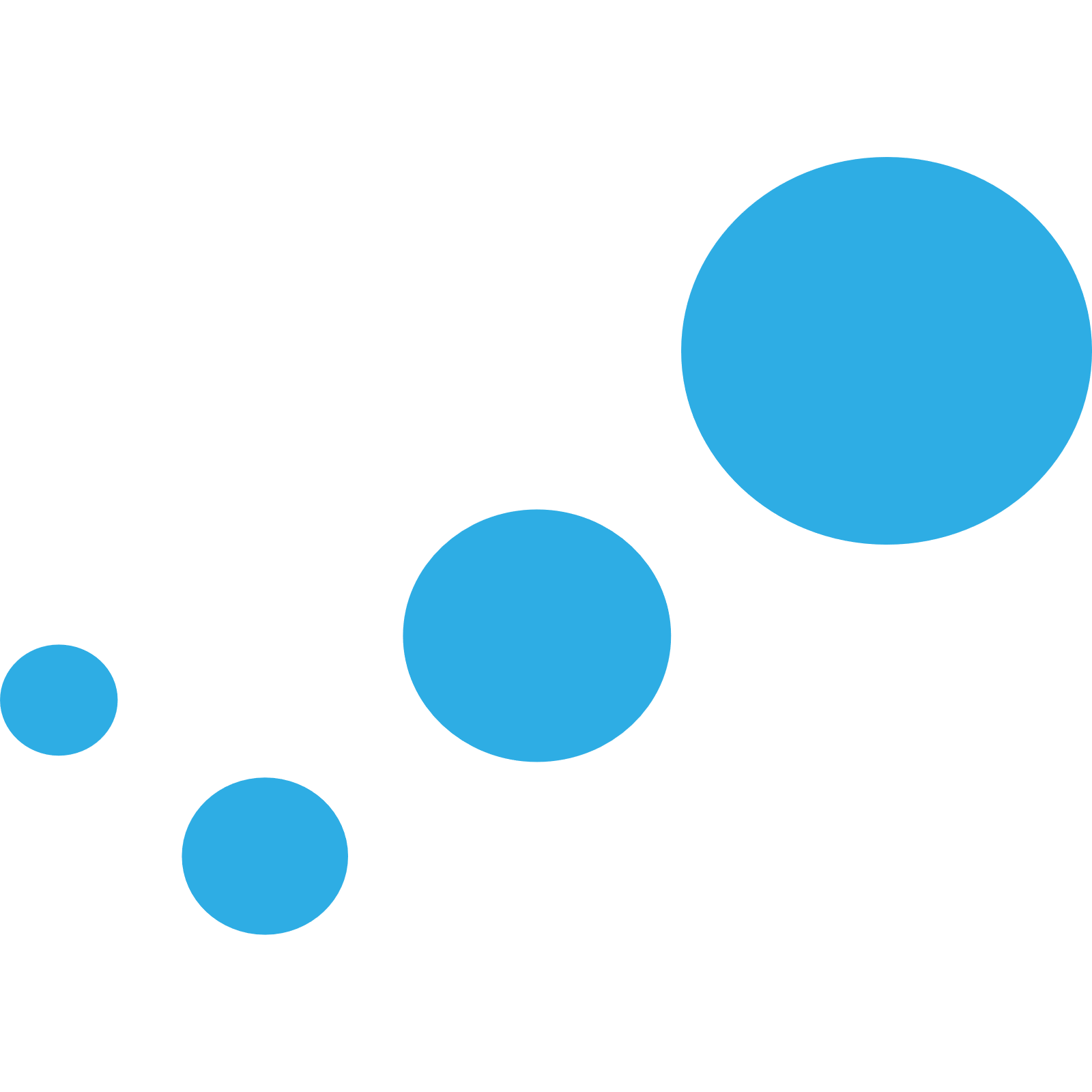 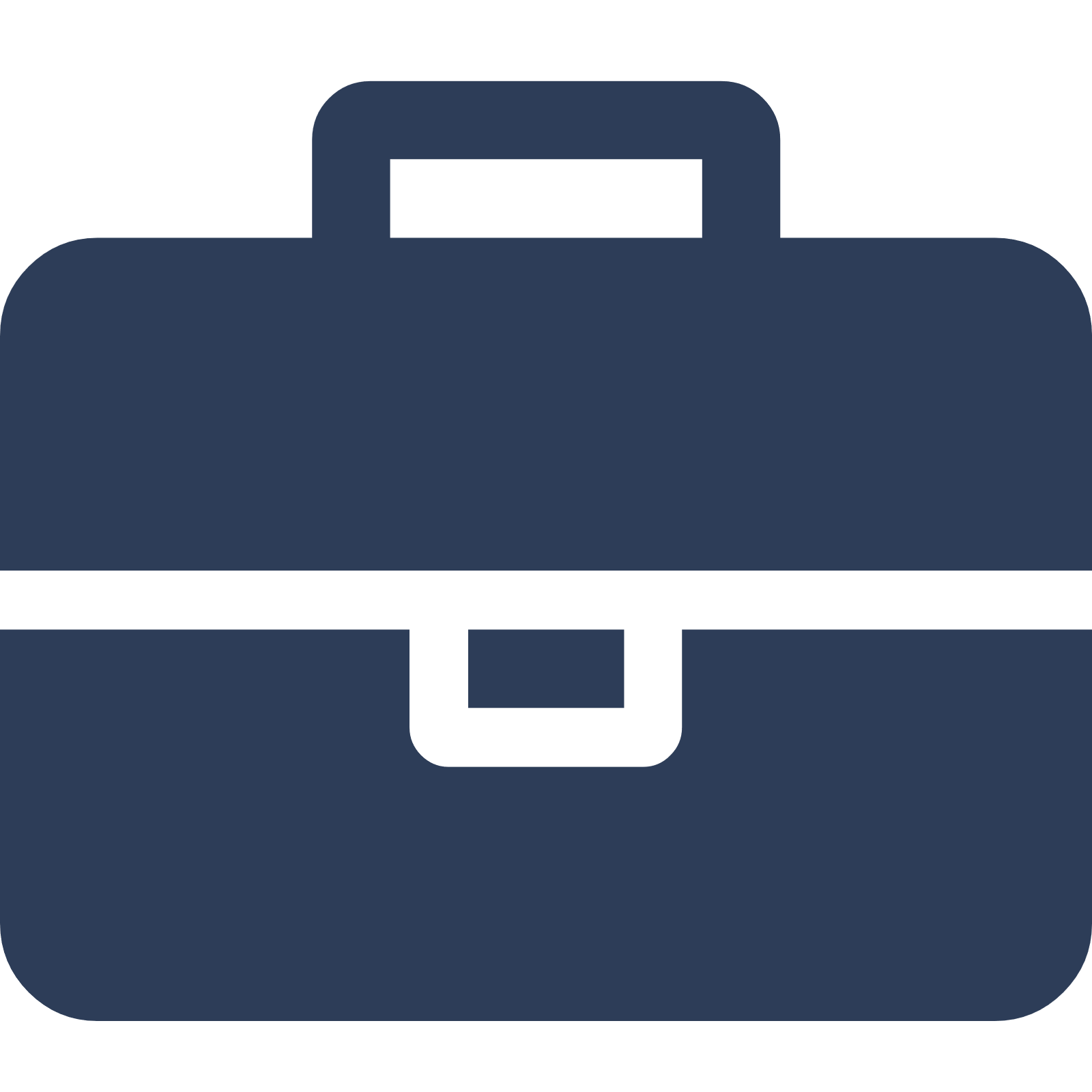 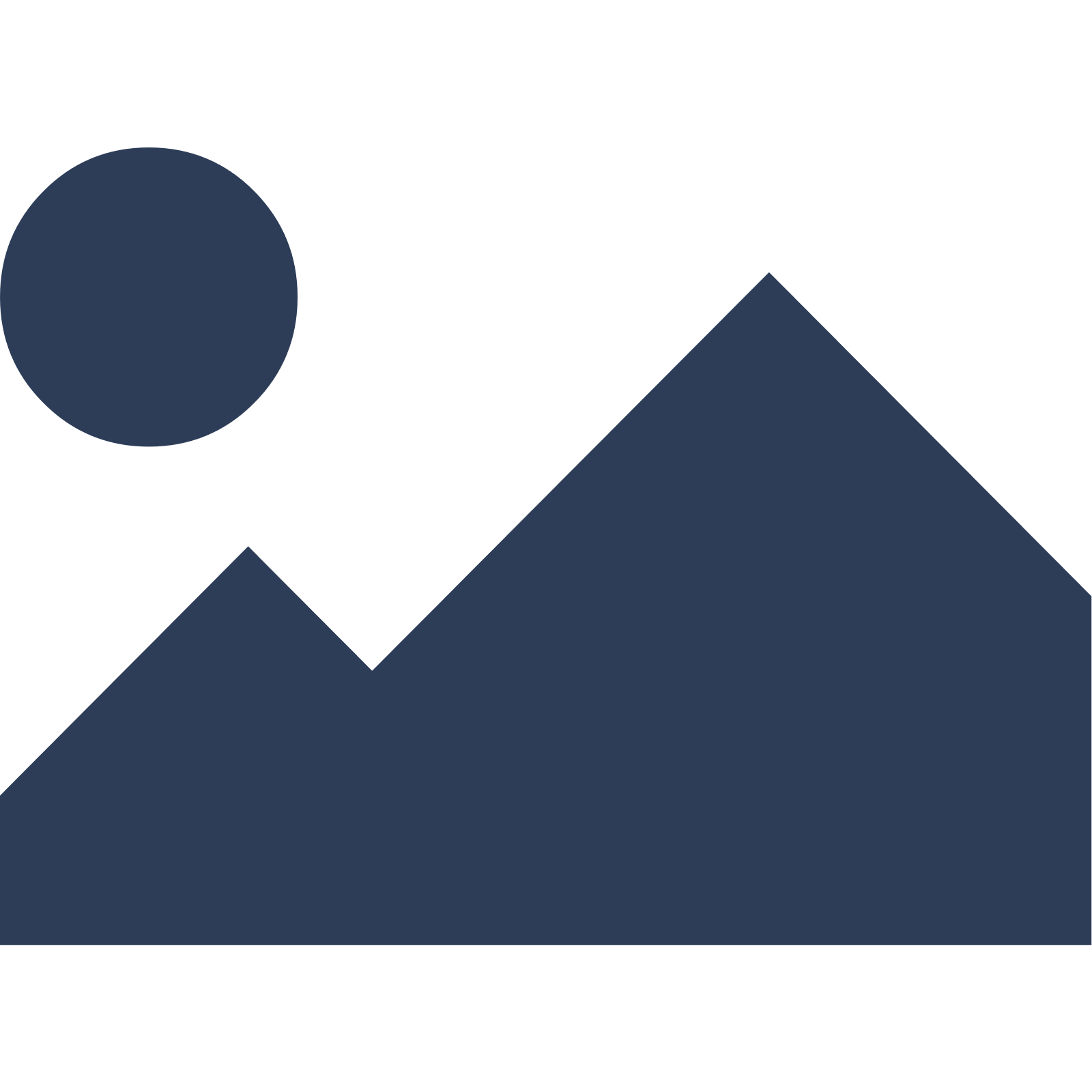 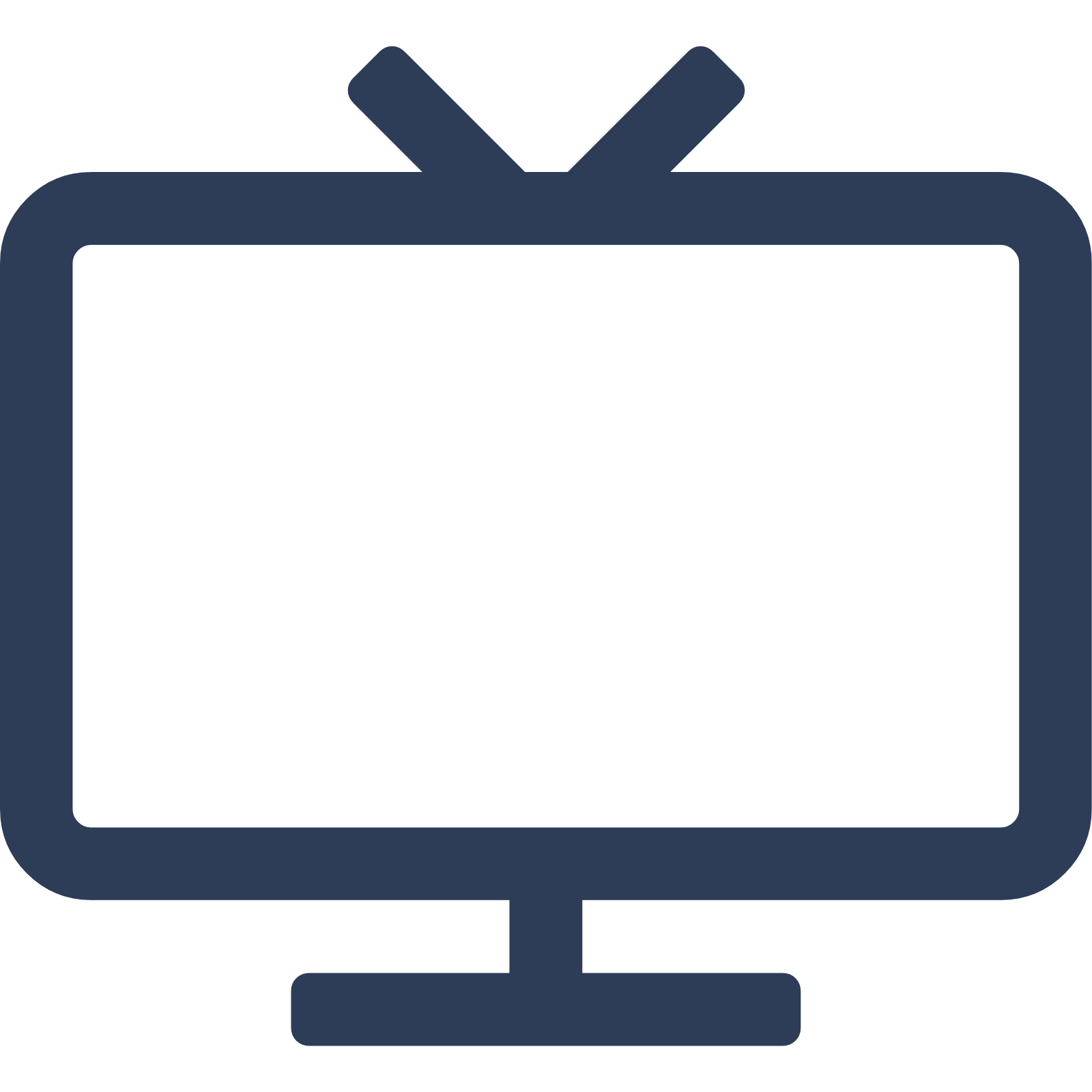 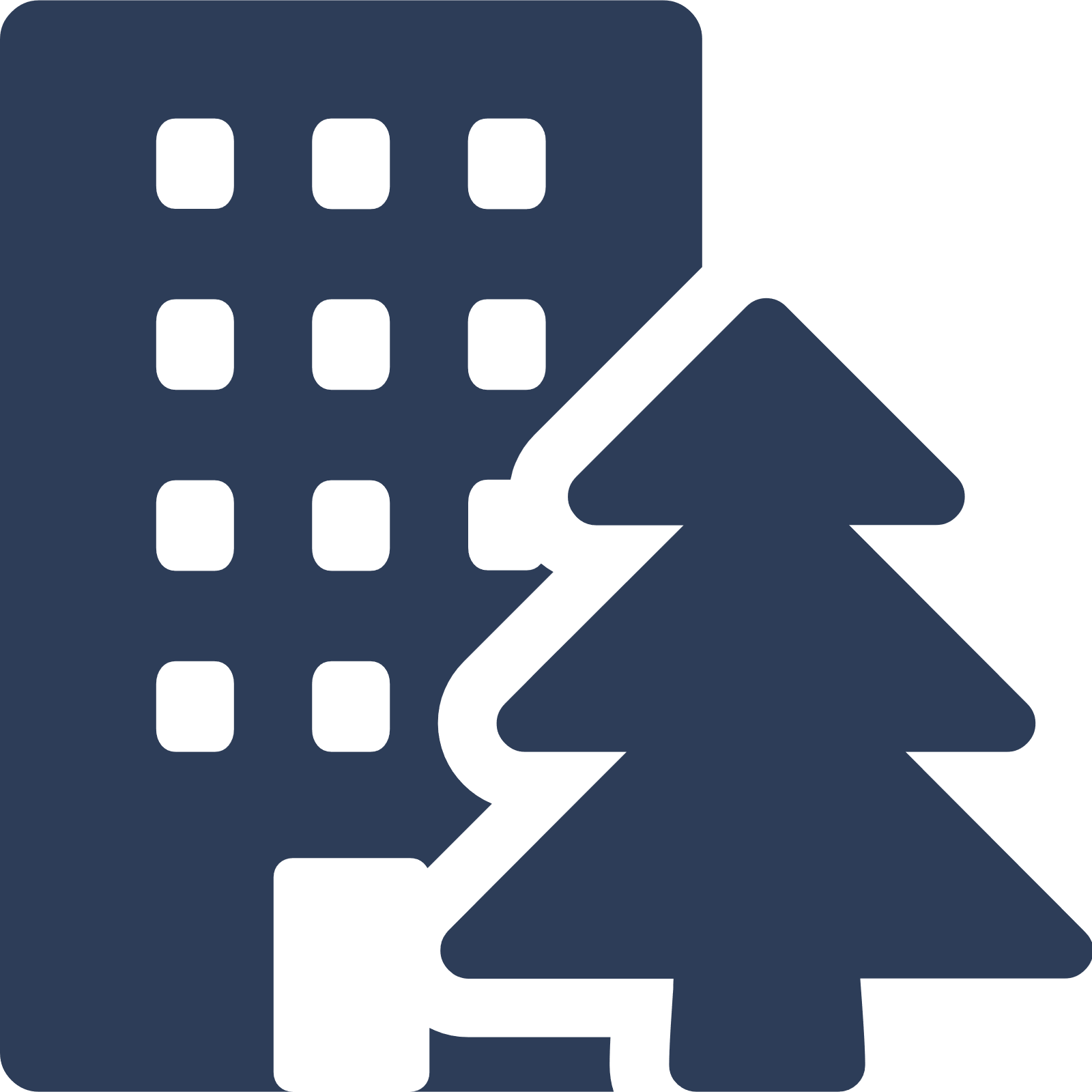 Chester
Wales
Harwest
Urban city and town
Punch - Mighty Local
CH65LQ
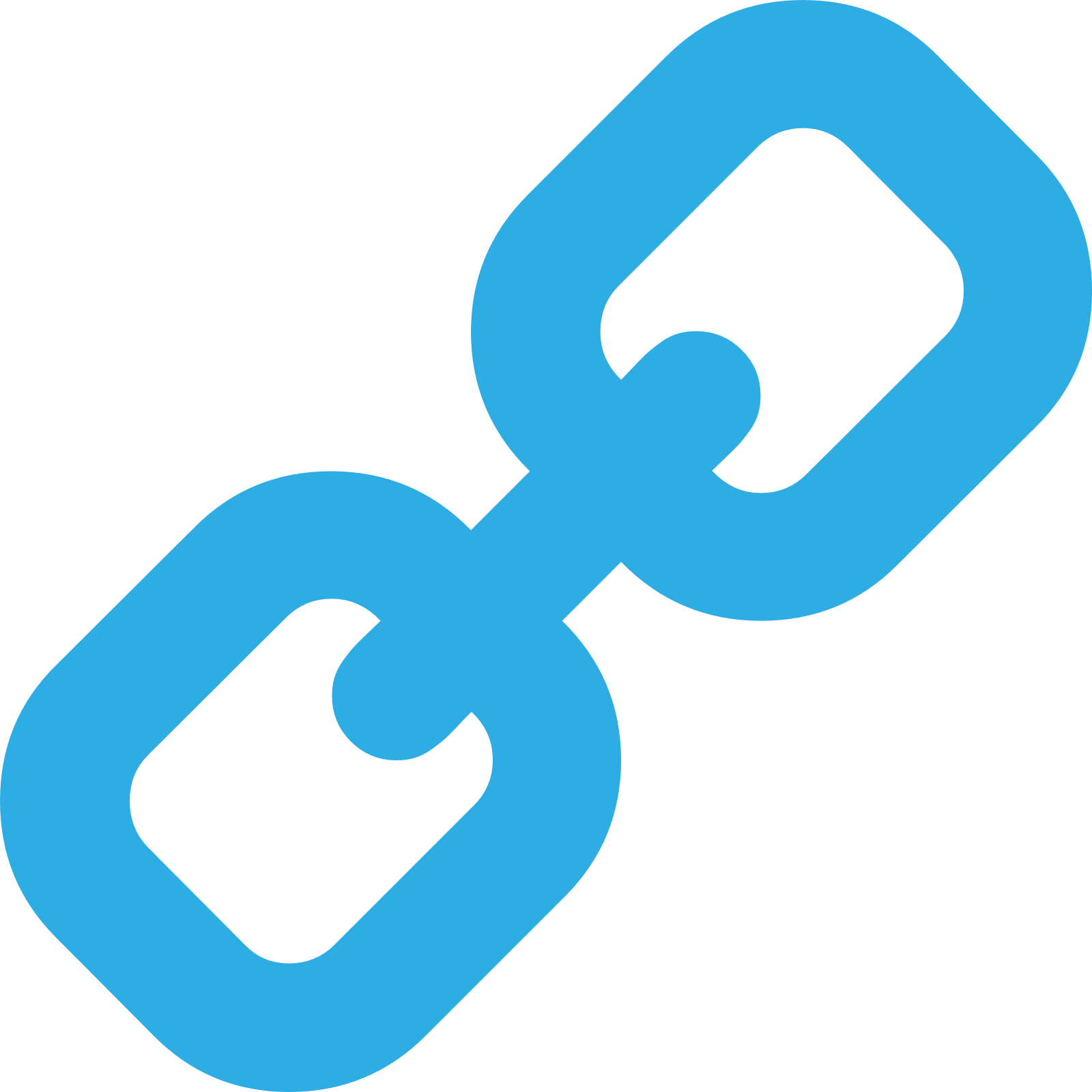 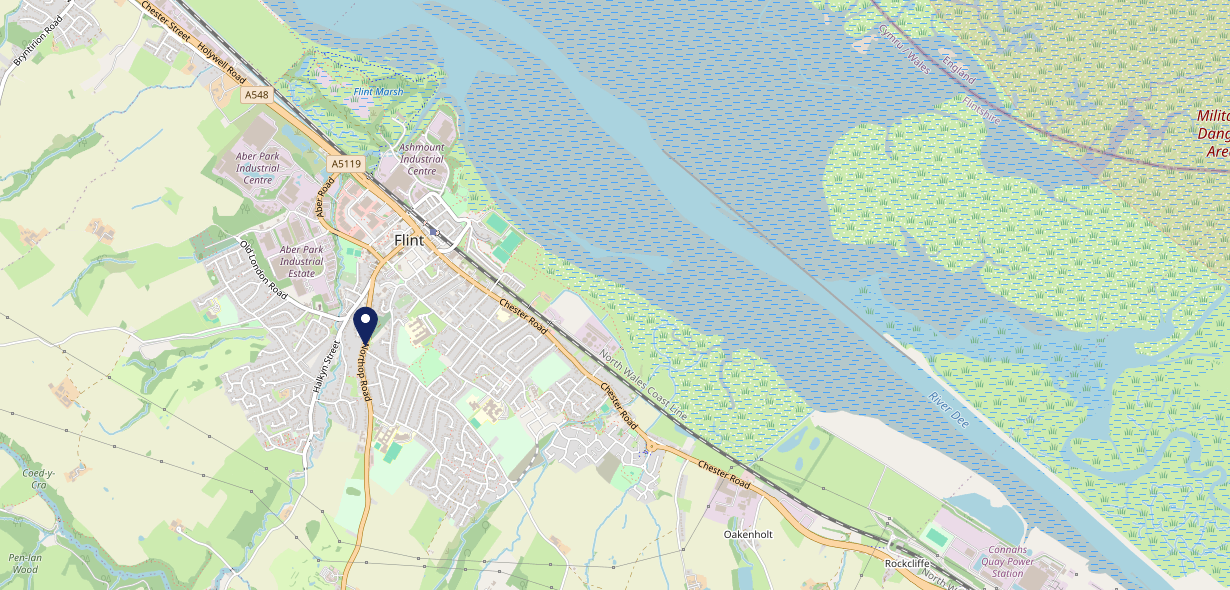 Top Competitors
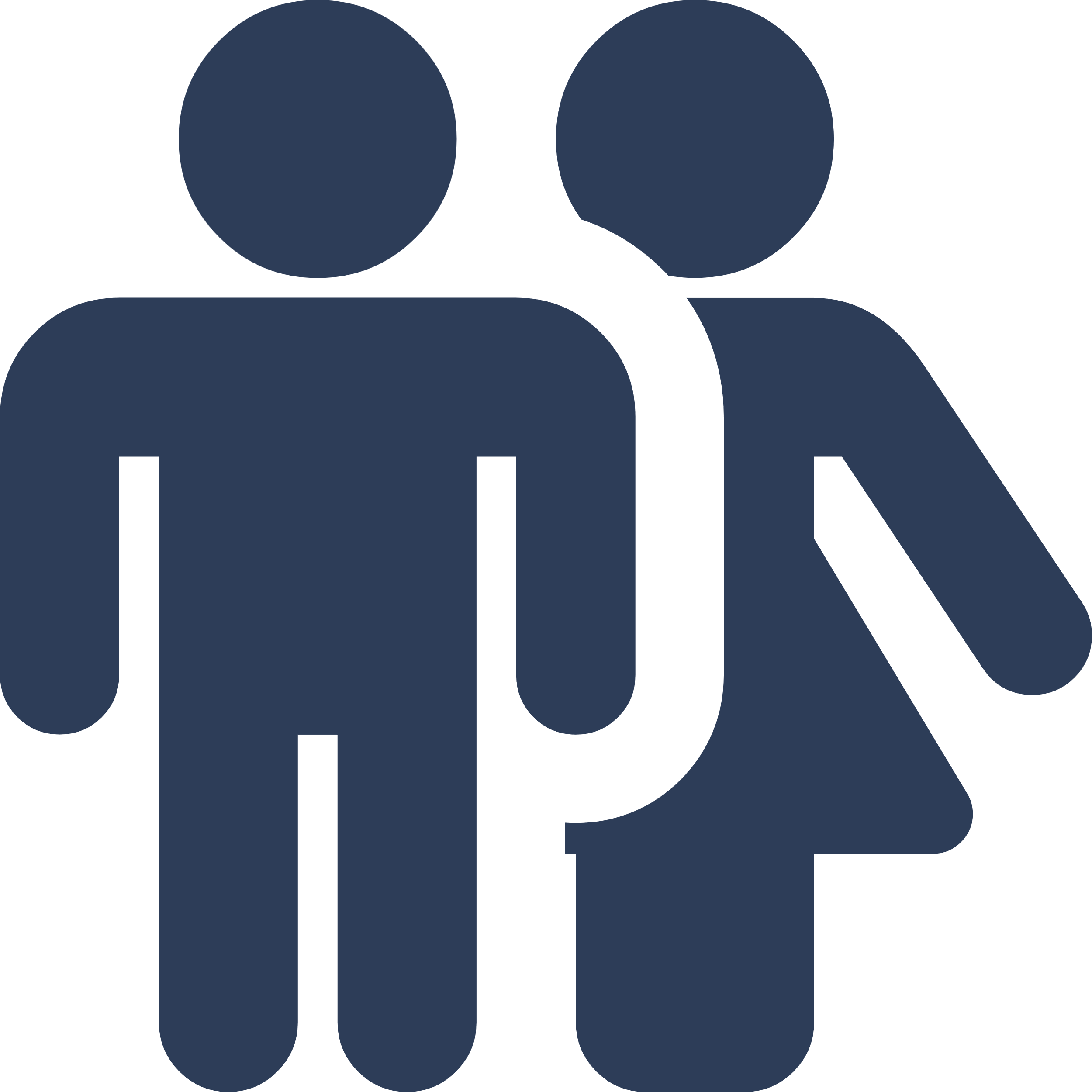 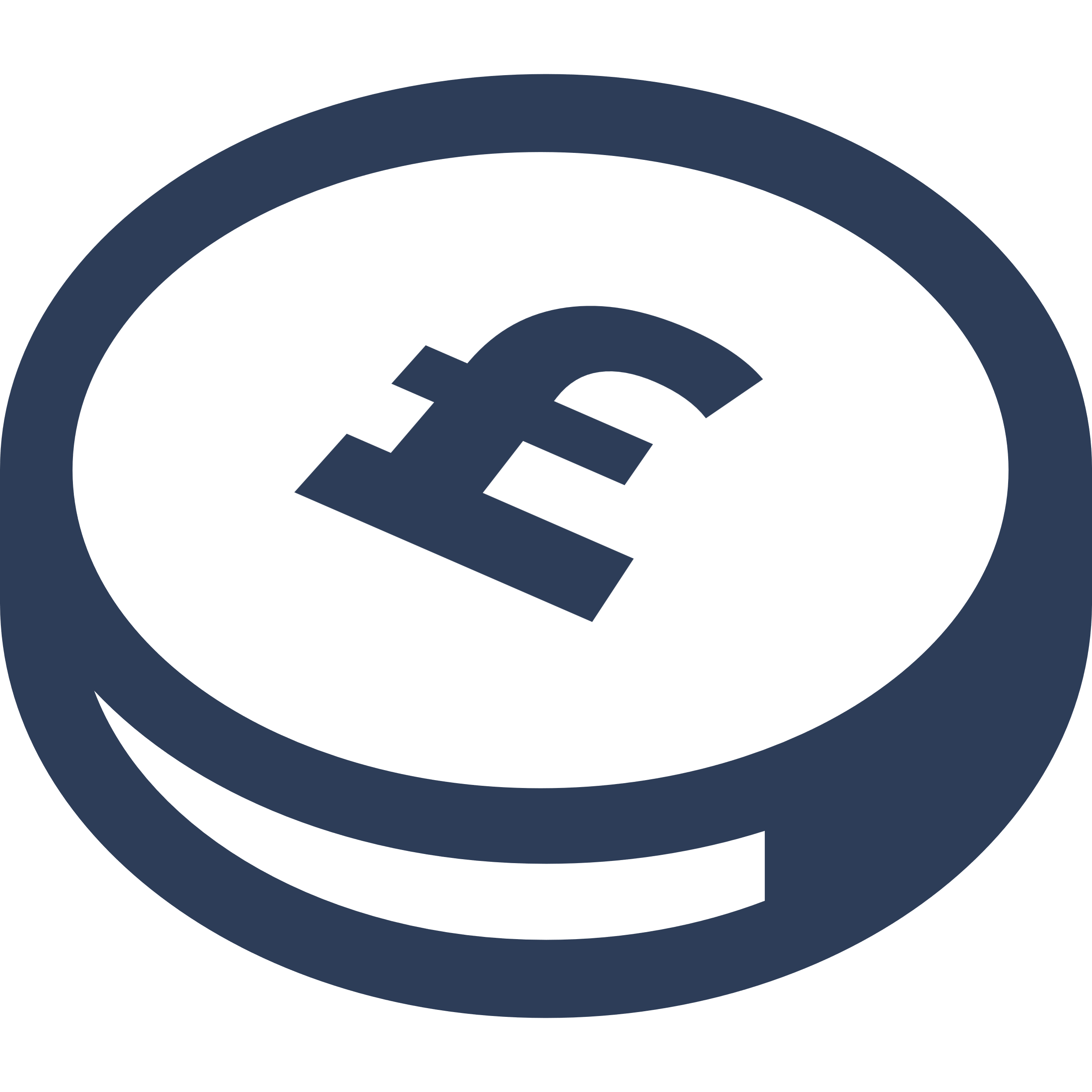 ATV
Gender
#1
George & Dragon
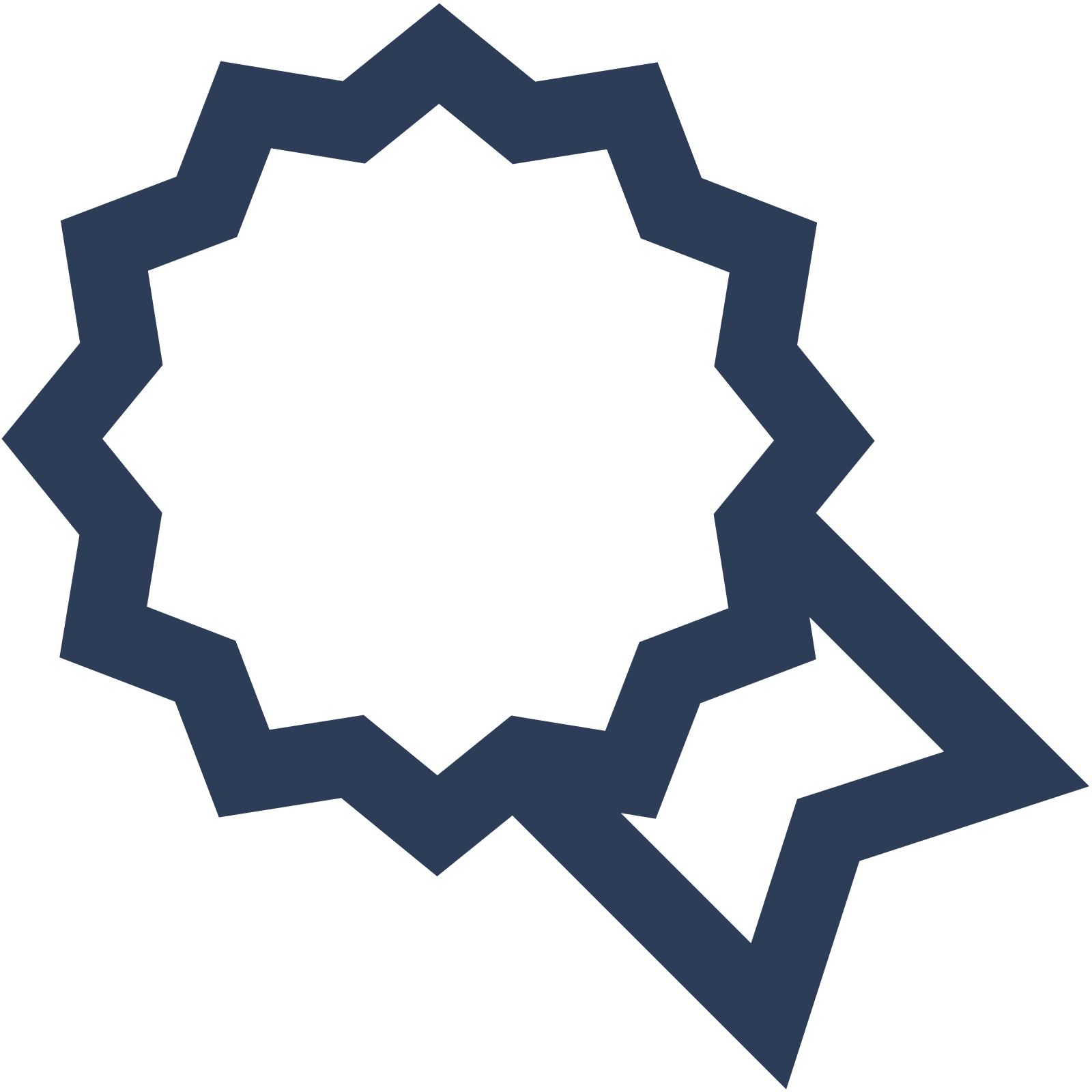 £8.06
58.58%
CH65AE
Male
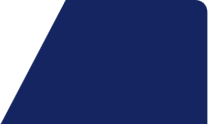 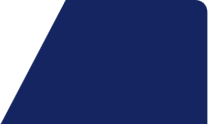 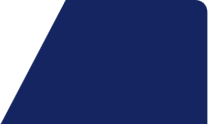 Marstons Community Non Catering
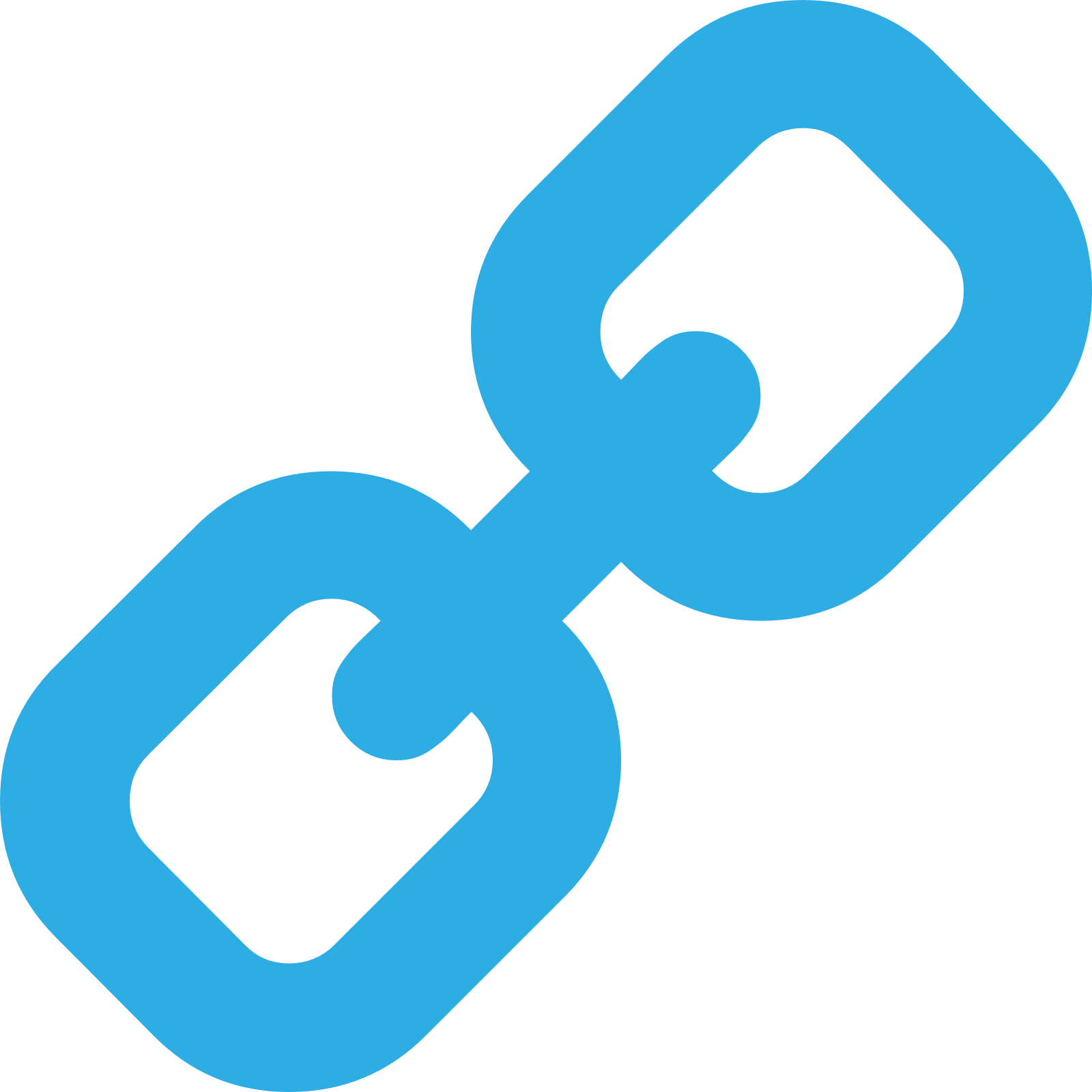 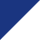 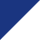 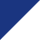 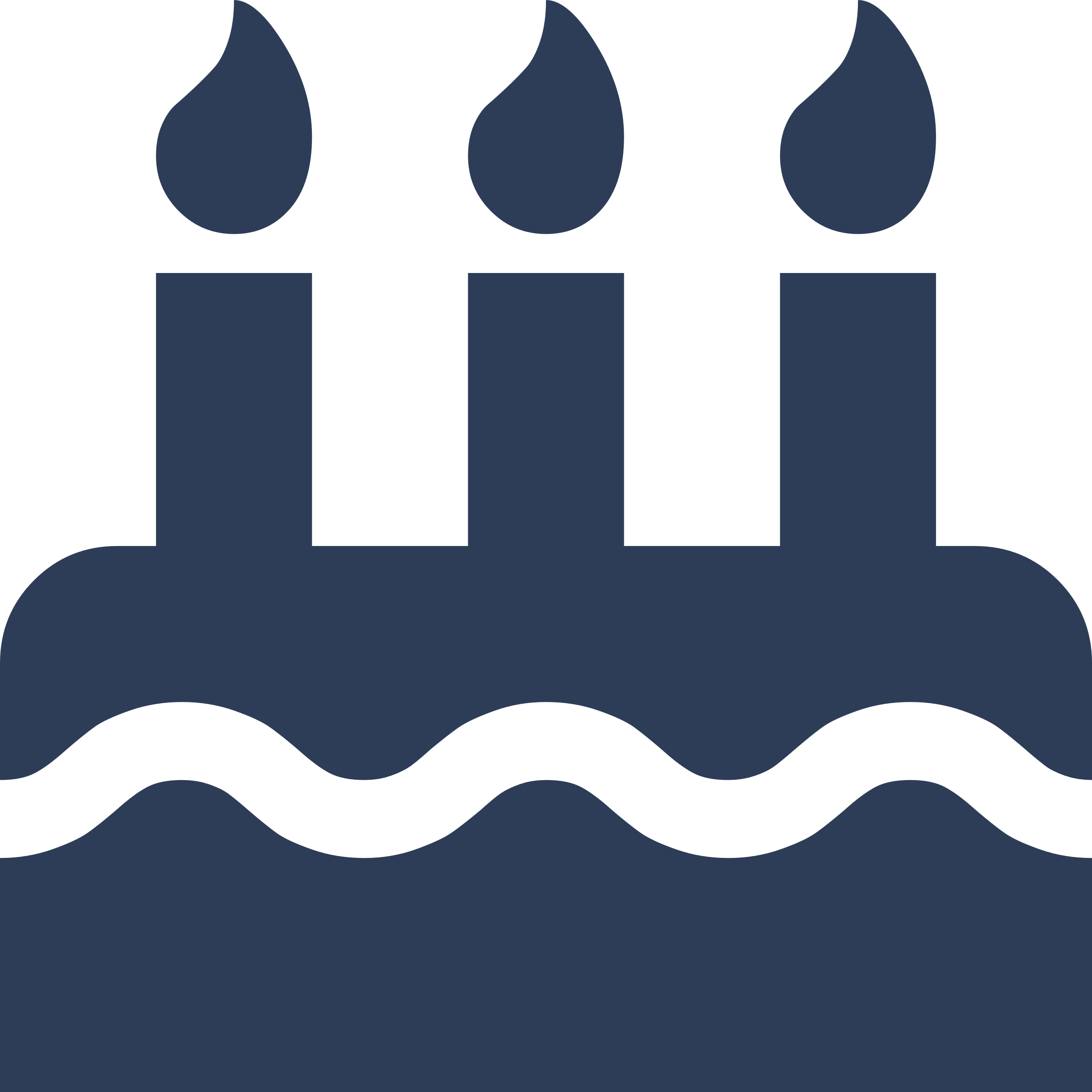 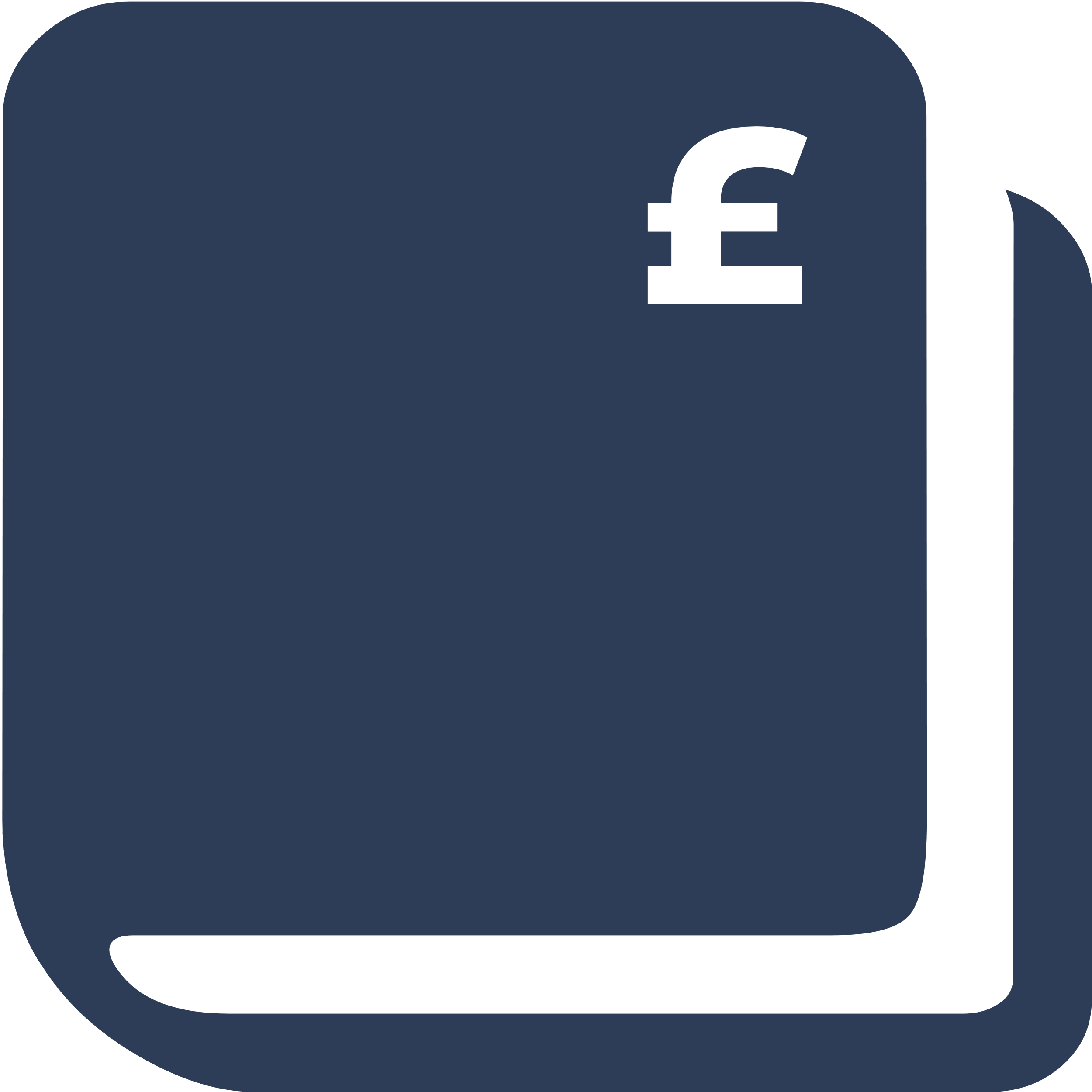 Segmentation
Affluence
#2
Boot Inn
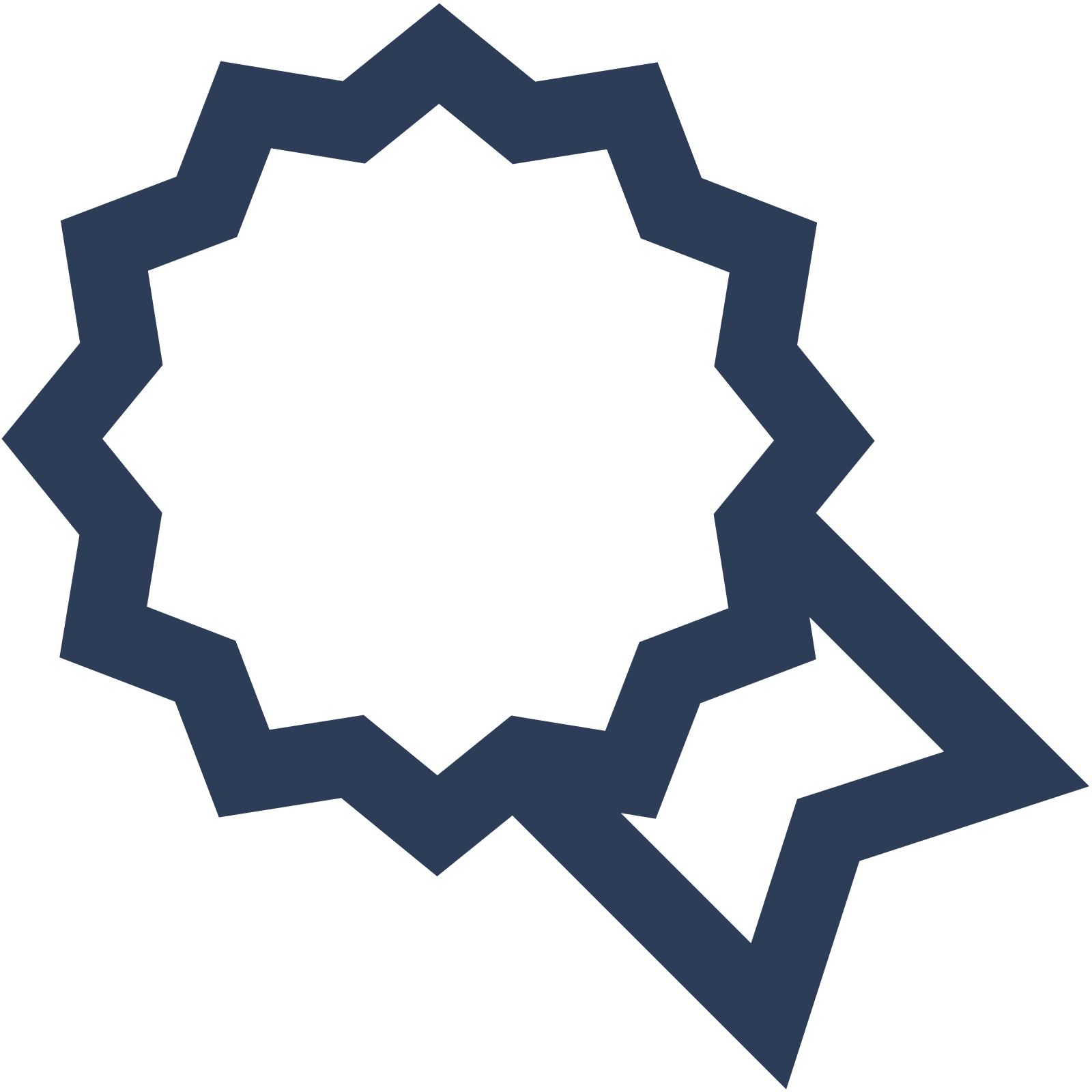 20.20%
46.44%
CH76BQ
Flourishing Society
Middle Income
Punch - Our Local
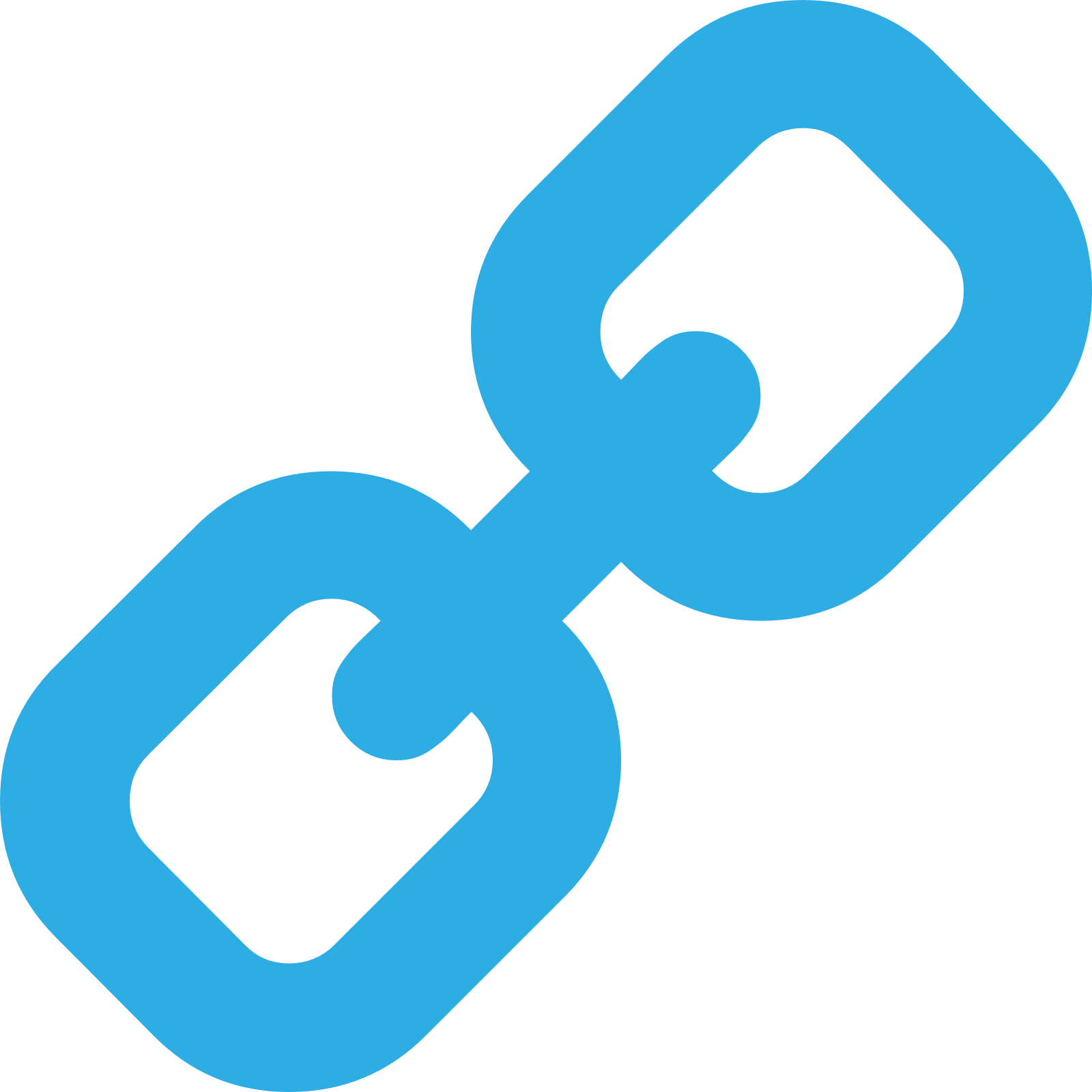 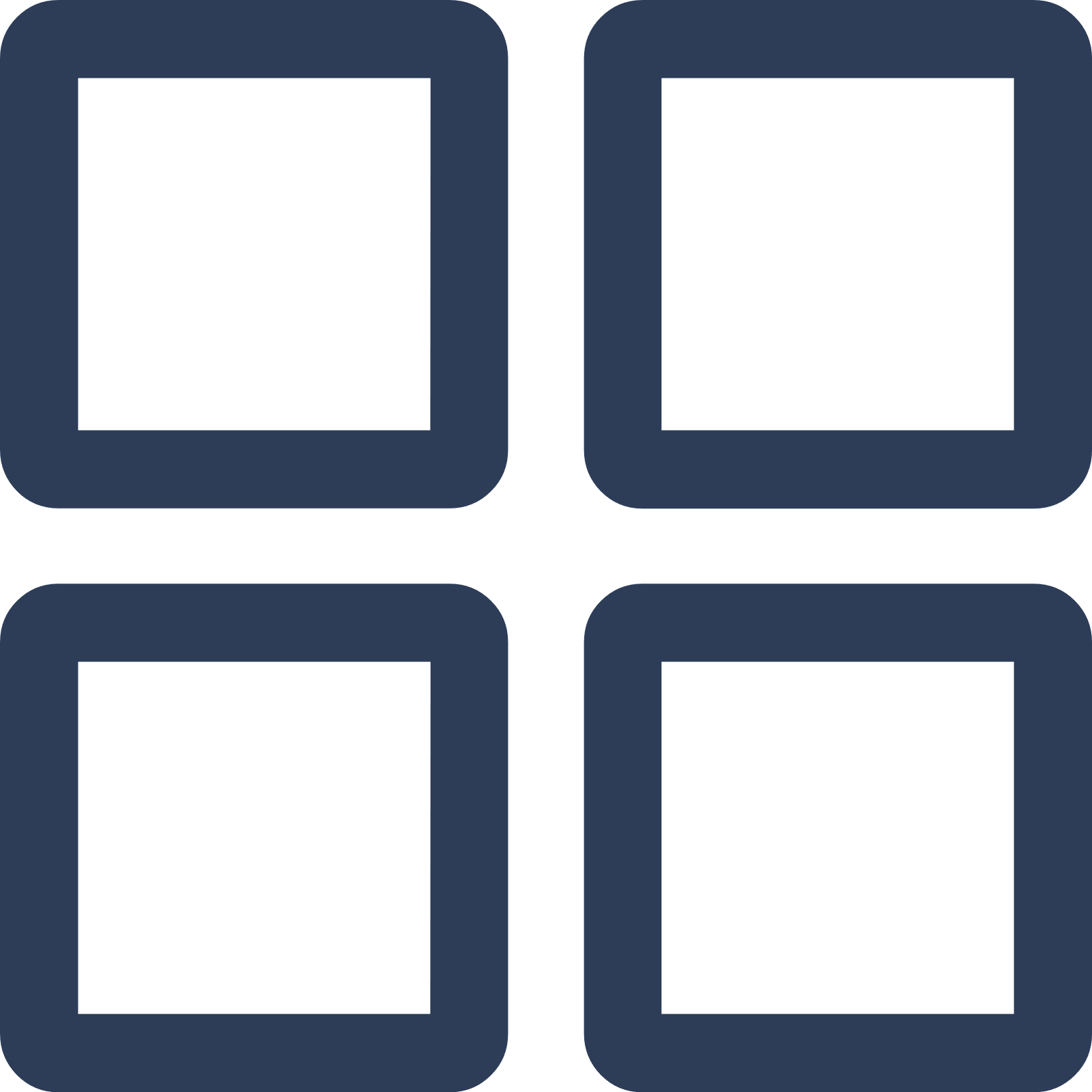 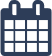 #3
Visit Day
Dee Flint
Age Group
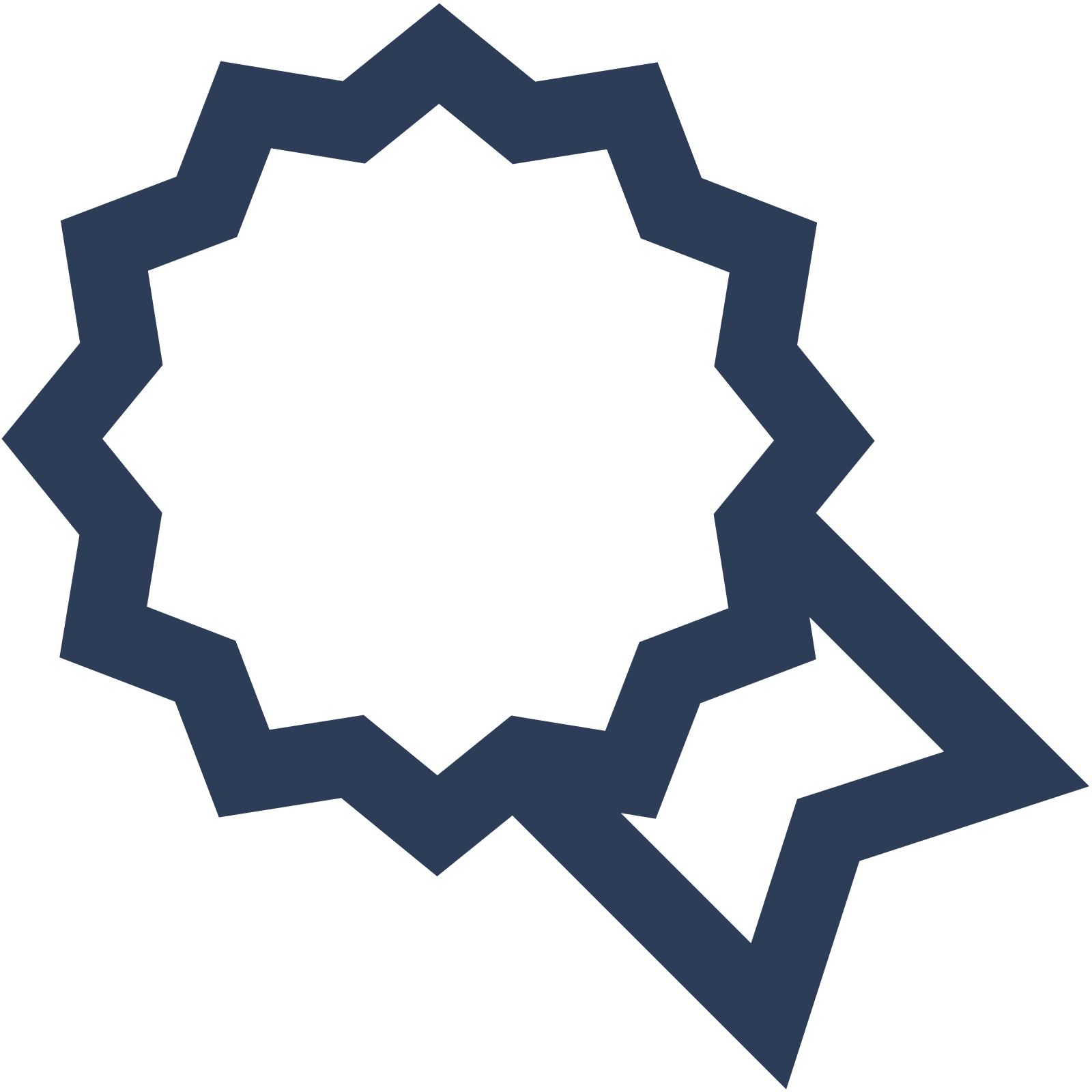 CH65NR
31.48%
28.77%
Craft Union
Sat
45 to 54
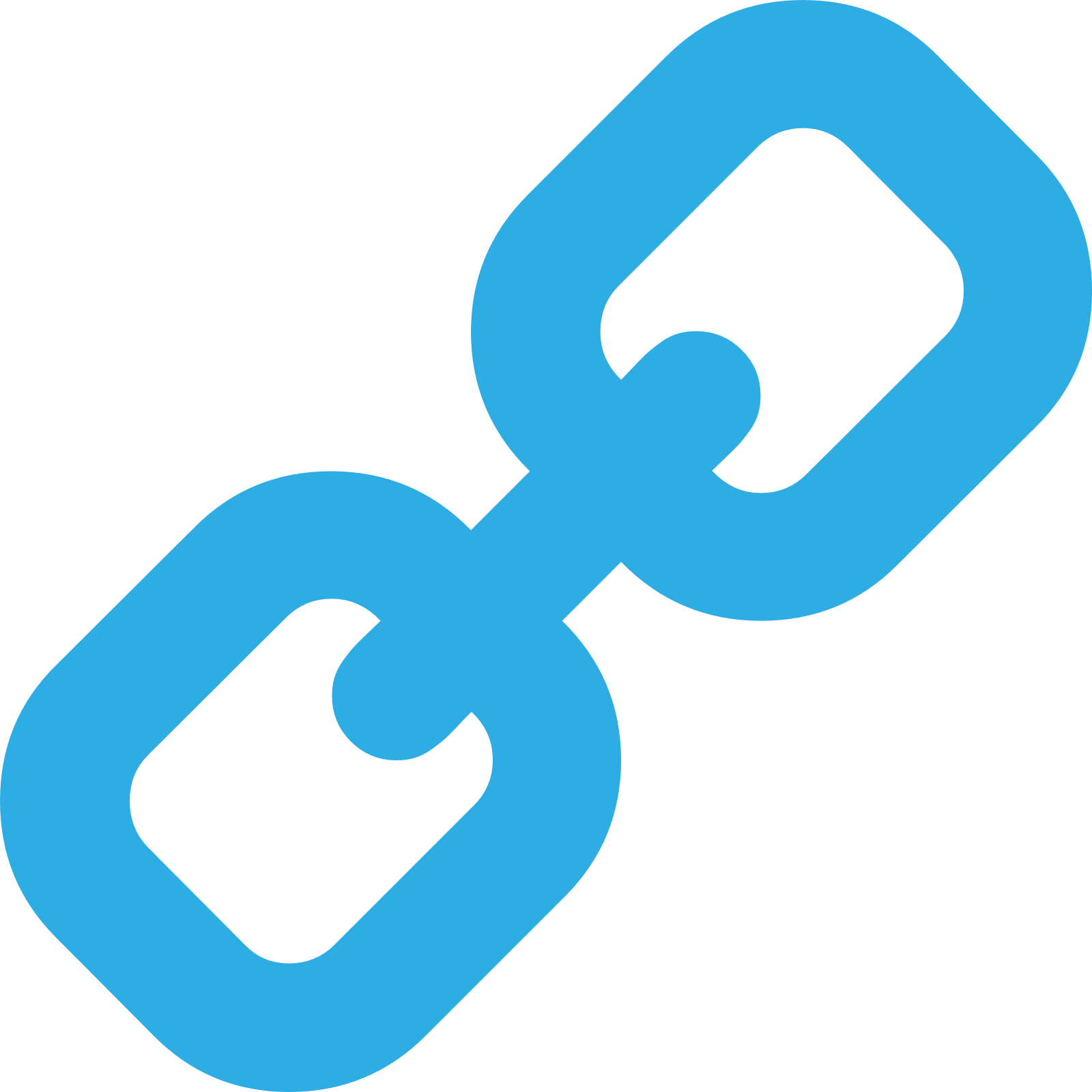 Nearest Station
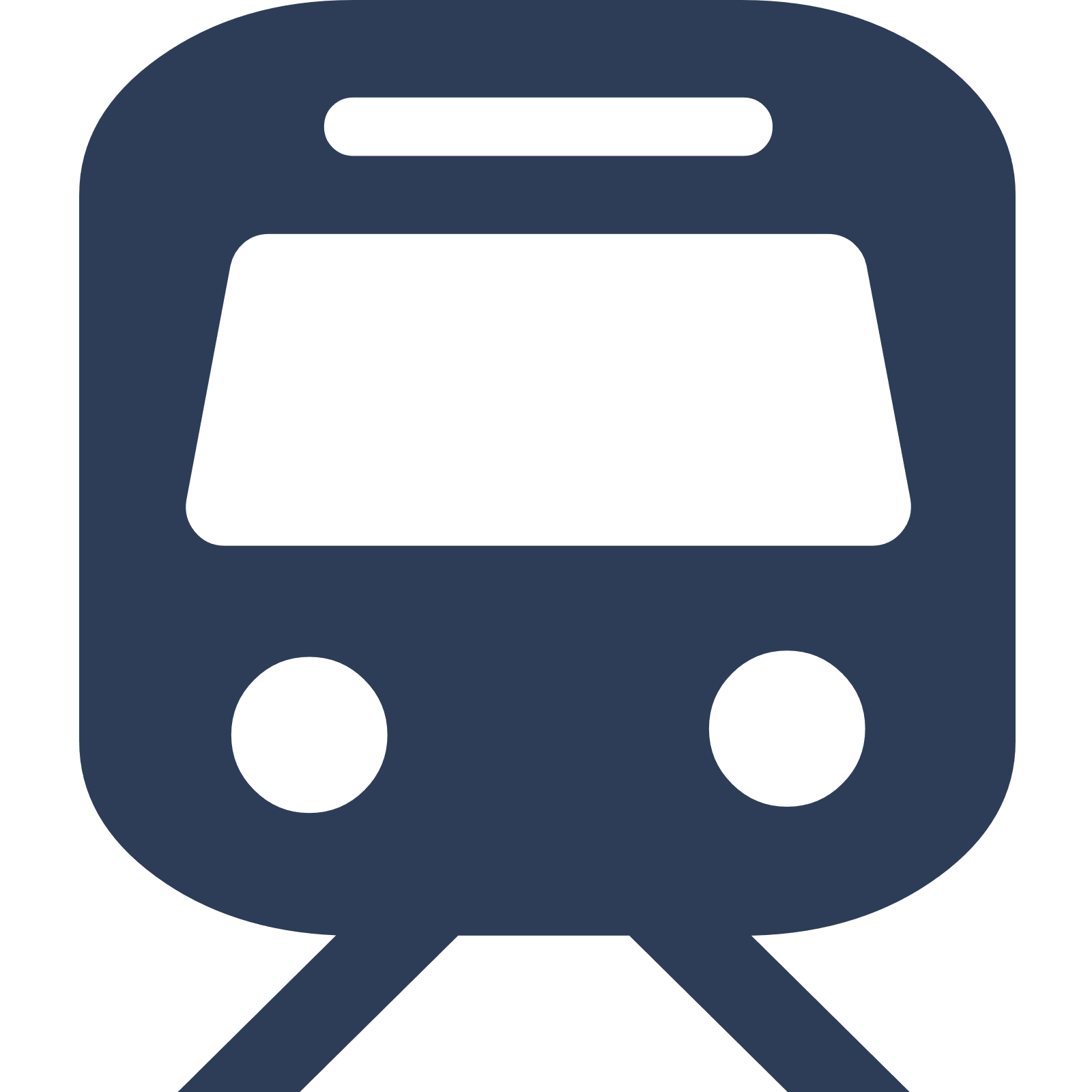 Flint(0.73 miles)
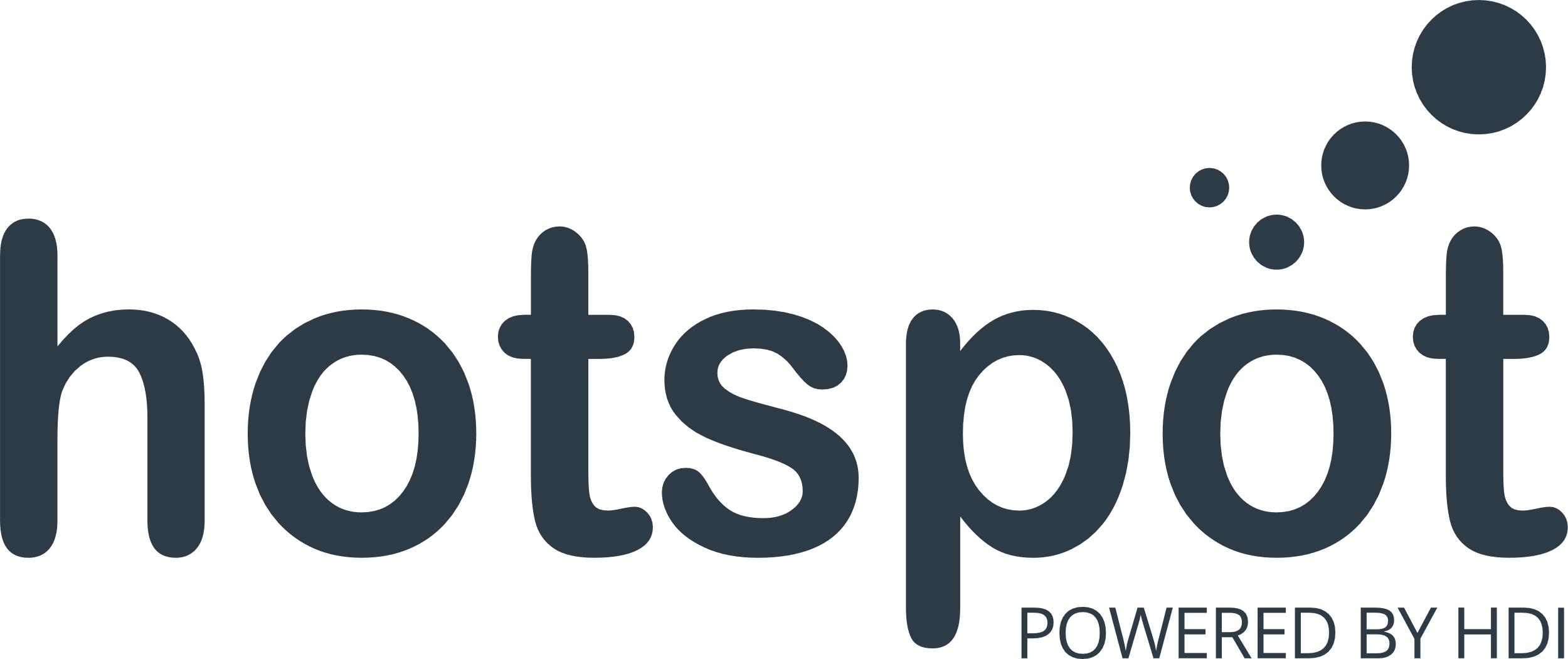 567 Site Customers
5 Competitors
2711 Competitor Customers
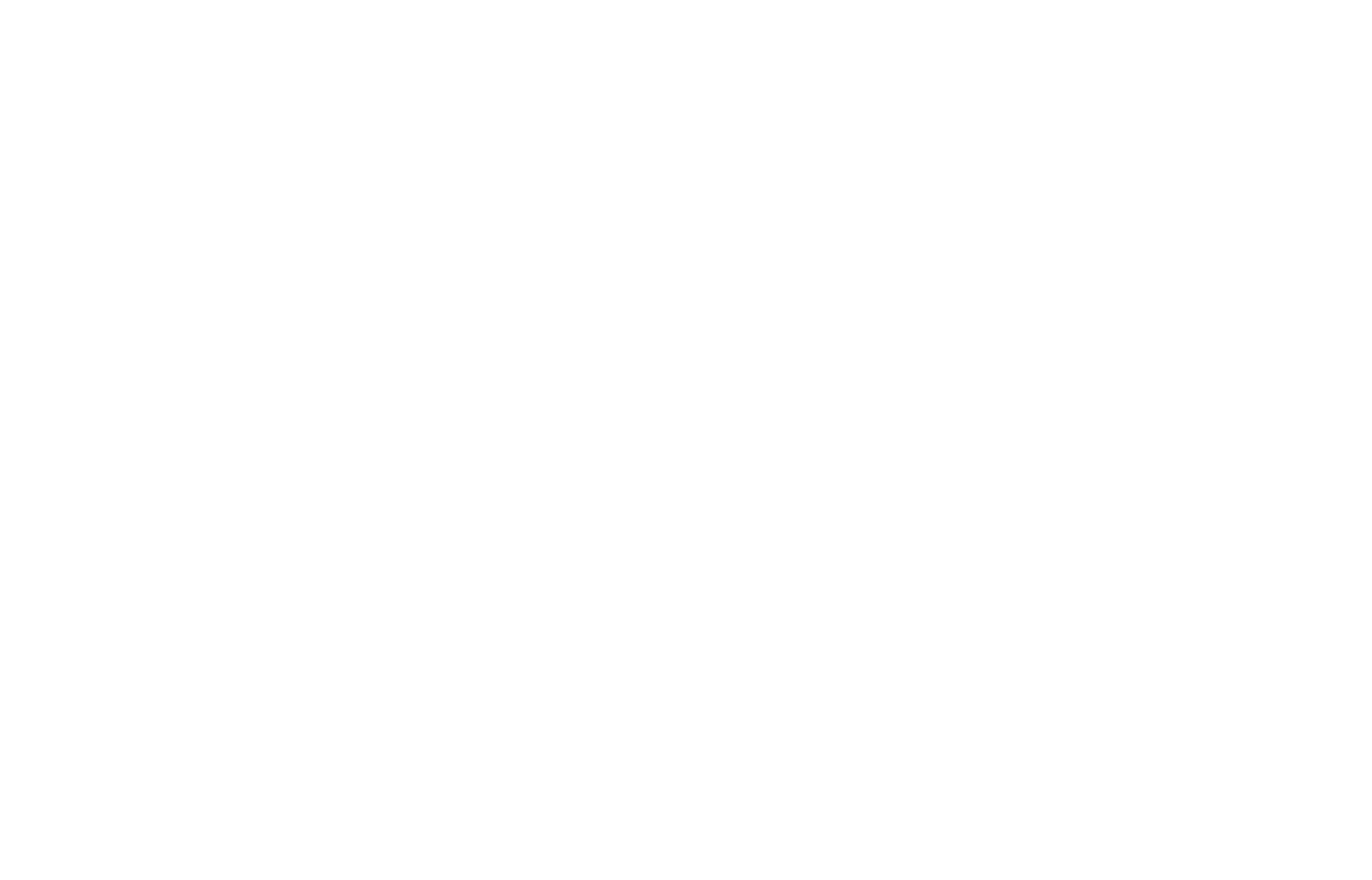 3 Miles
113 Chains
22/02/2023 - 14/02/2024
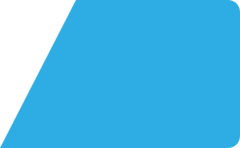 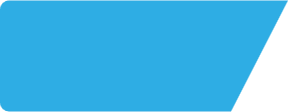 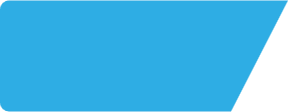 Mill Tavern CH65LQ
Site Intel
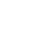 Spend by Weekpart
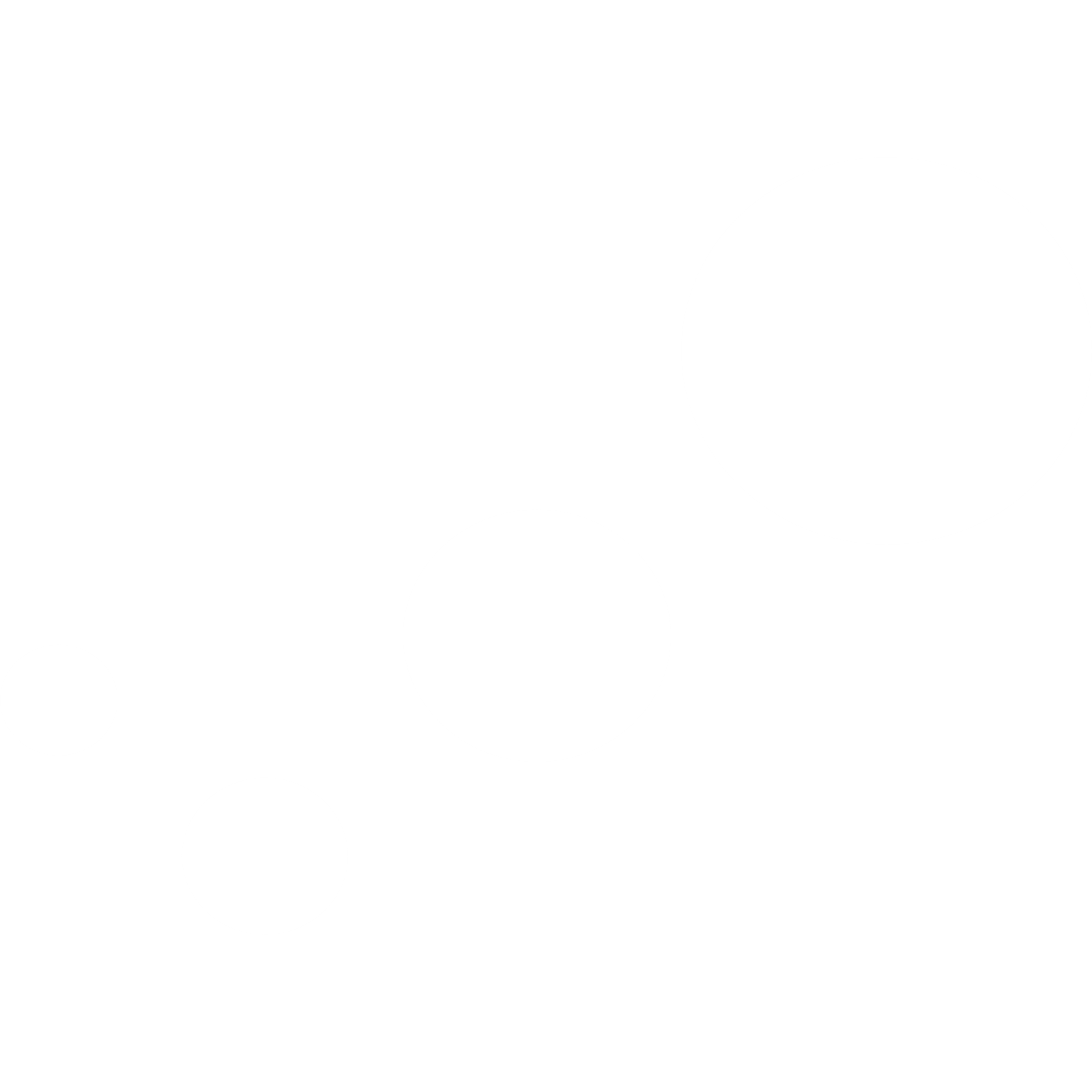 How is customer spend distributed throughout the week for Mill Tavern CH65LQ versus its competitors?
% of spend for Mill Tavern CH65LQ and 113 Chains in 3 Miles from 22/02/2023 - 14/02/2024 split by Day of Week
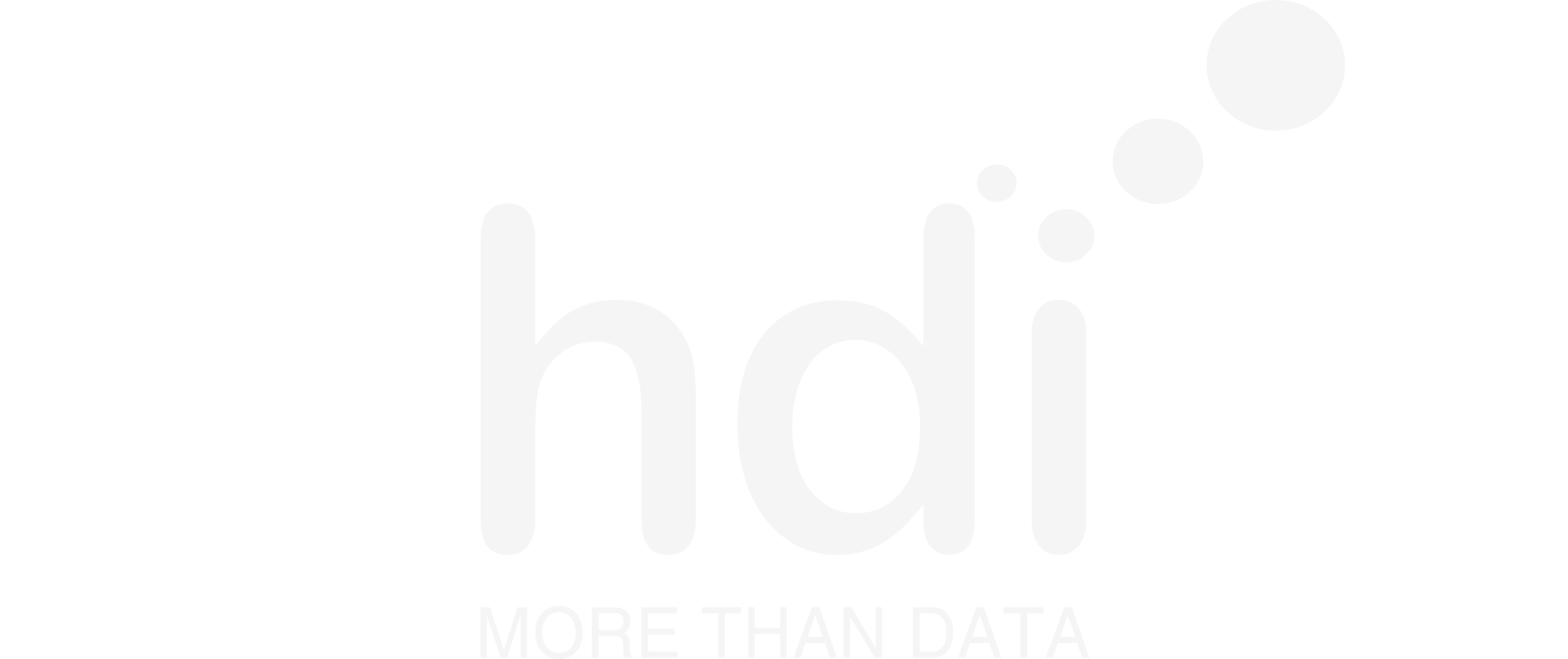 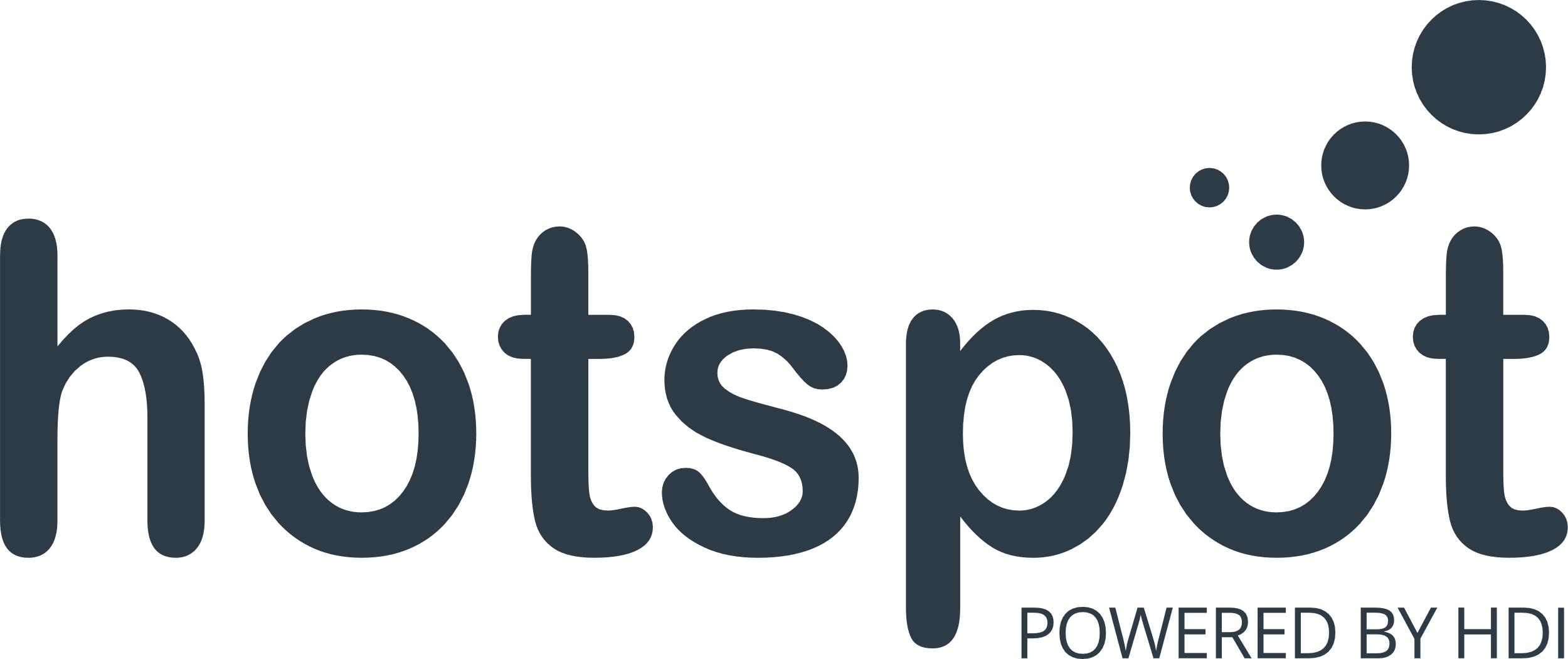 567 Site Customers
5 Competitors
2711 Competitor Customers
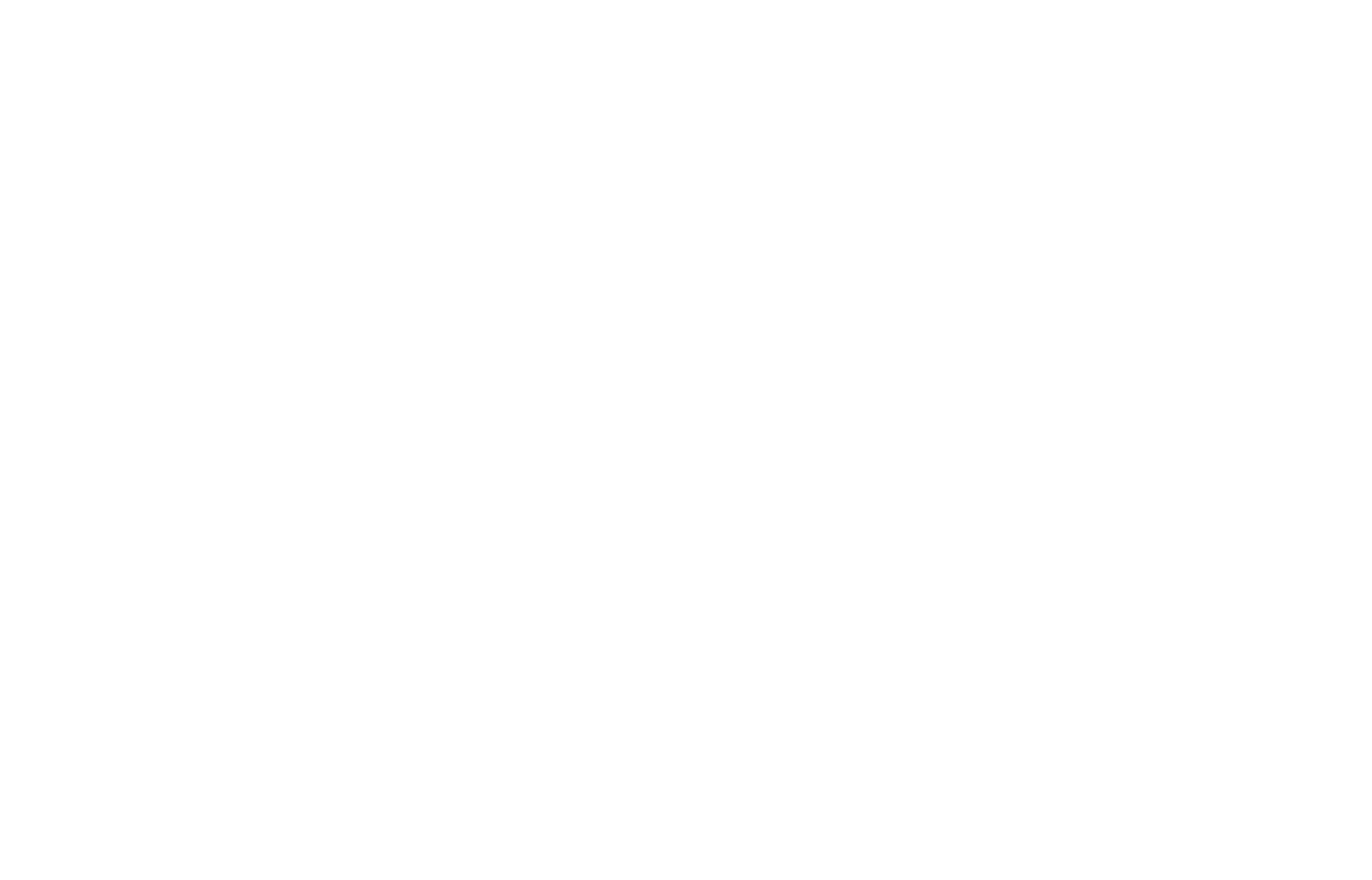 3 Miles
113 Chains
22/02/2023 - 14/02/2024
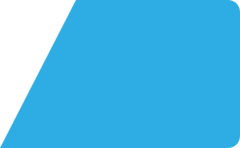 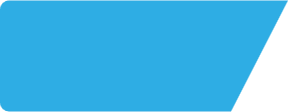 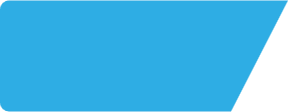 Mill Tavern CH65LQ
Site Intel
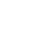 Visit Frequency
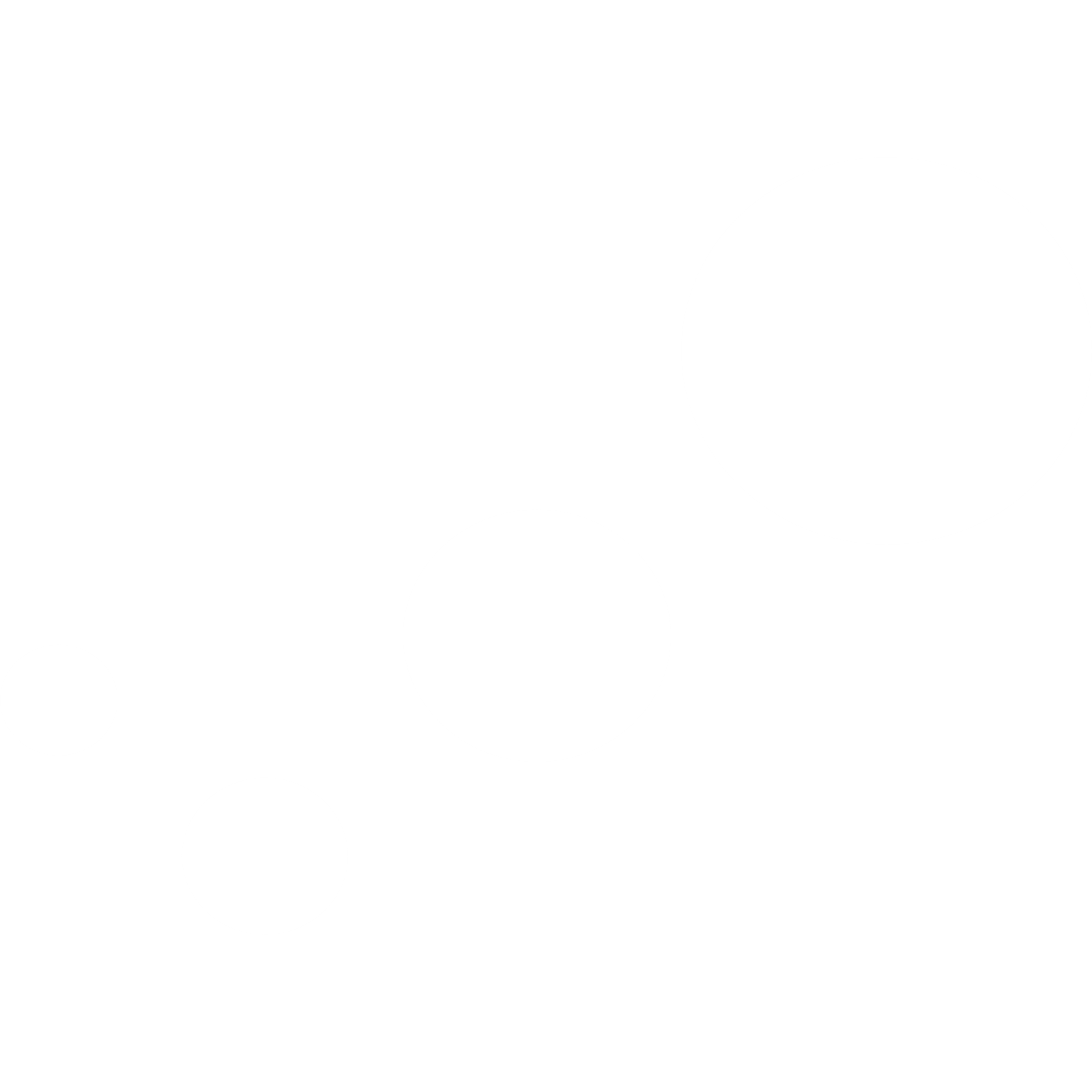 How frequently per year do customers visit Mill Tavern CH65LQ versus its competitors?
% of customer numbers for Mill Tavern CH65LQ and 113 Chains in 3 Miles from 22/02/2023 - 14/02/2024 and the number of visits made Per Annum
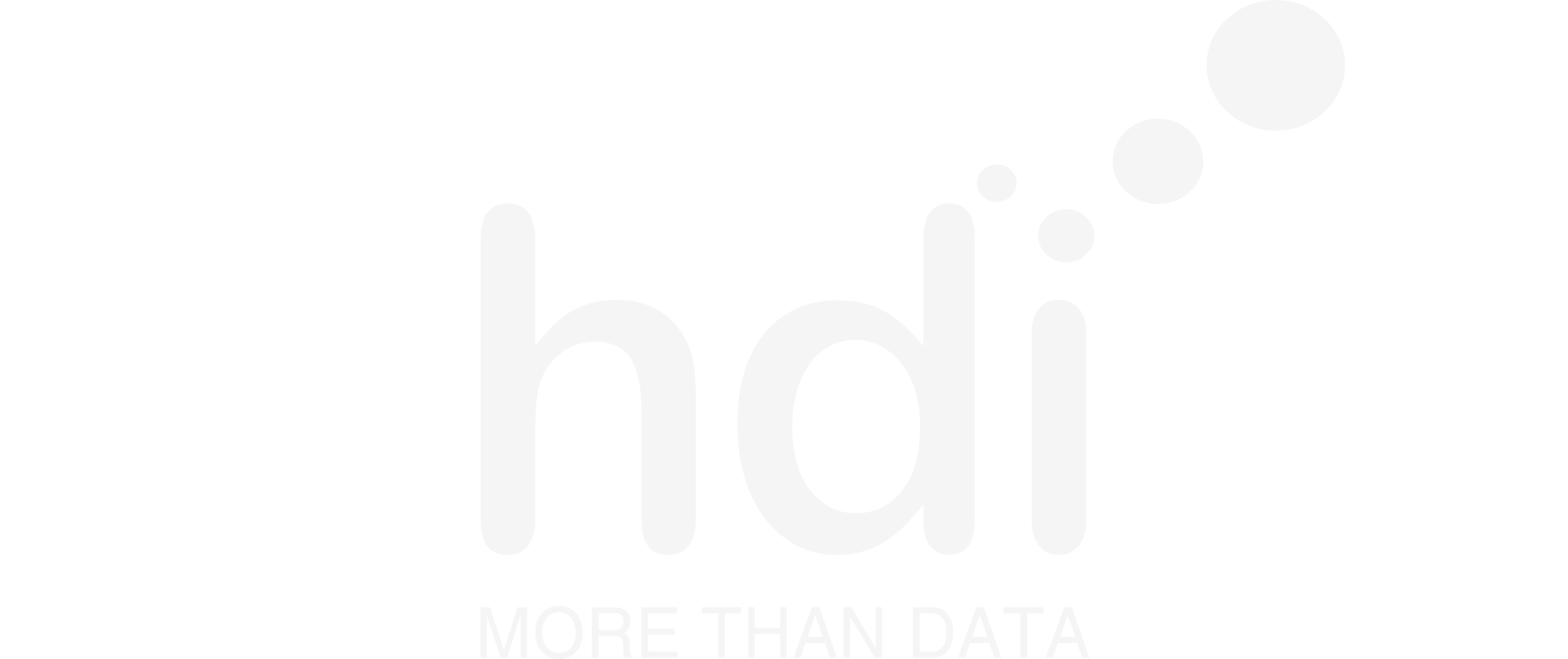 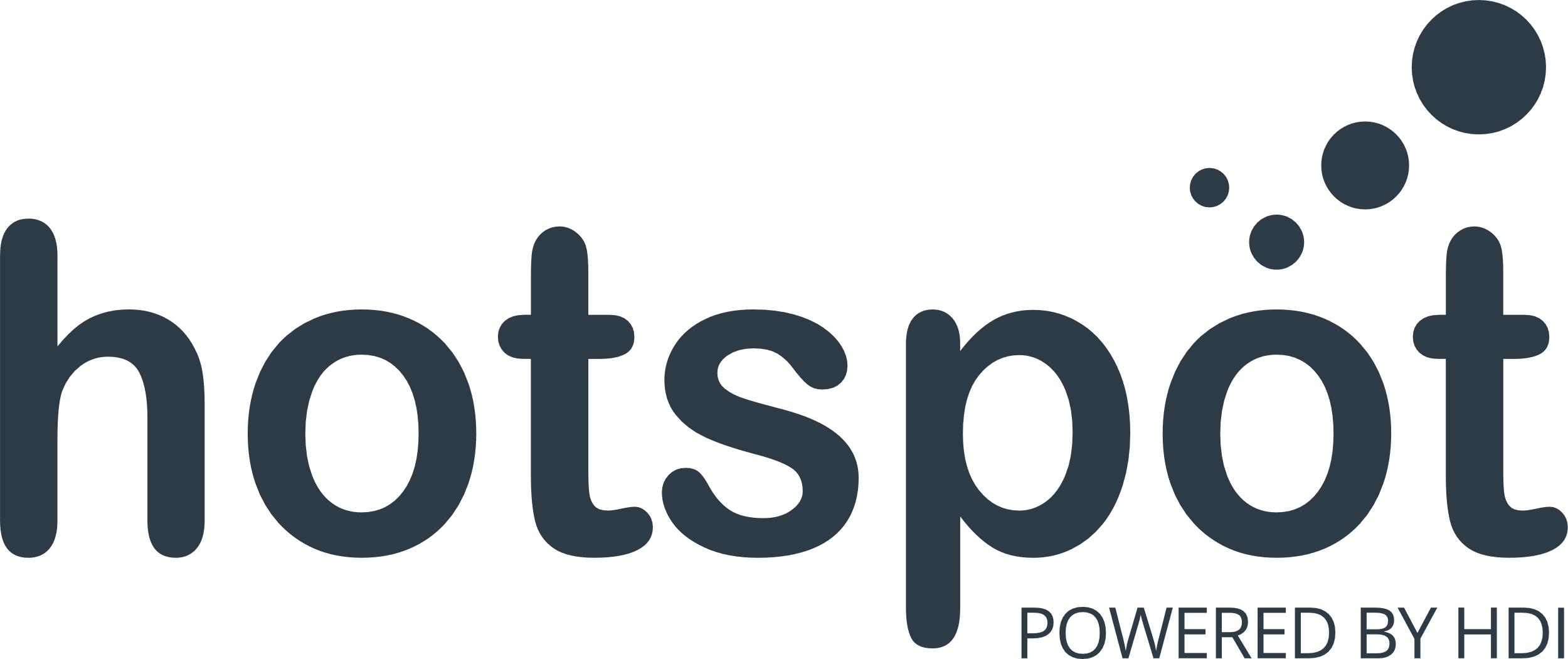 567 Site Customers
5 Competitors
2711 Competitor Customers
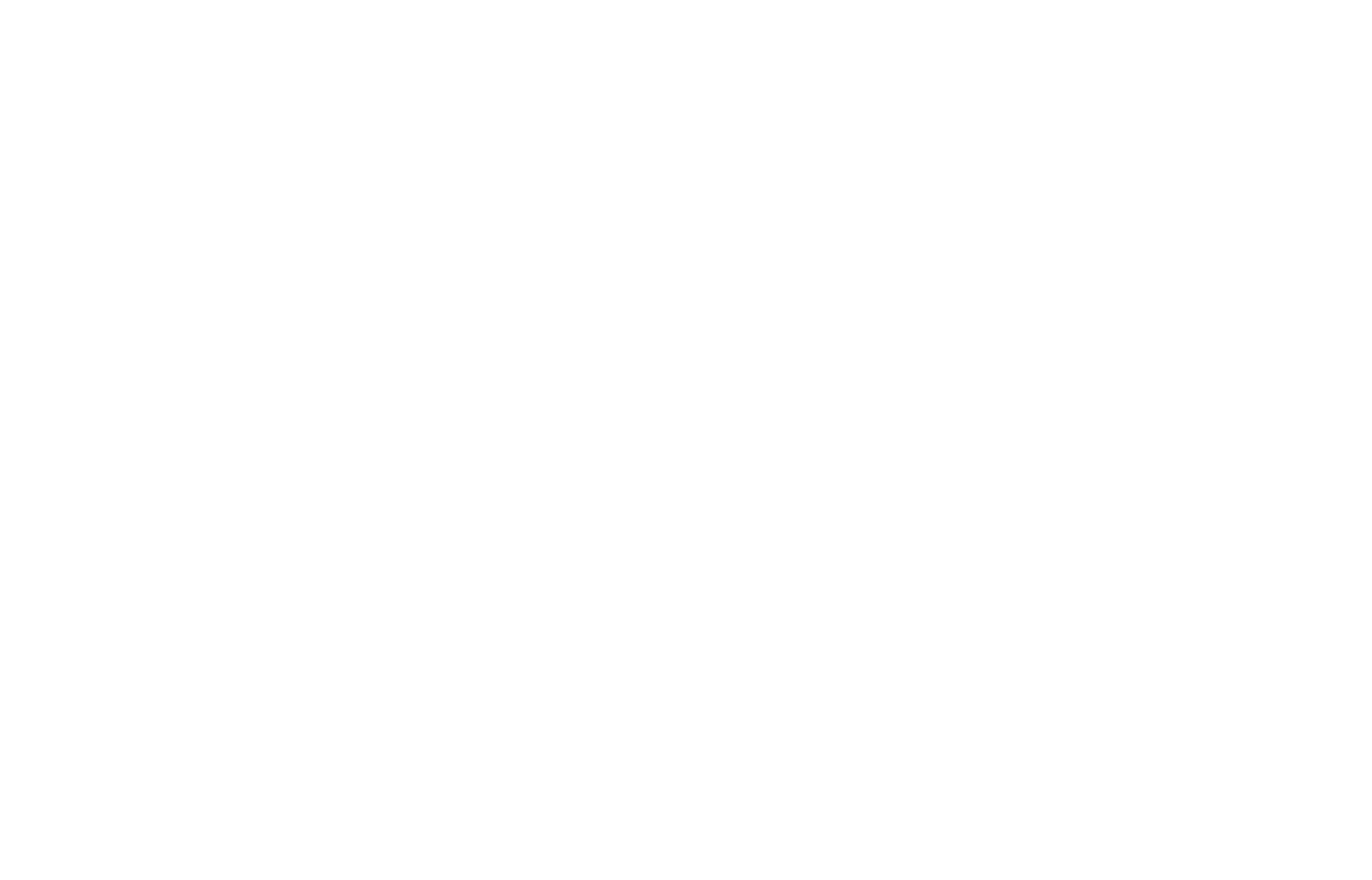 3 Miles
113 Chains
22/02/2023 - 14/02/2024
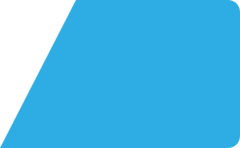 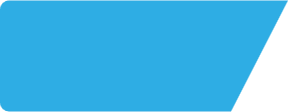 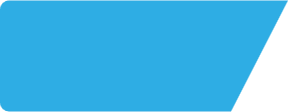 Mill Tavern CH65LQ
Site Intel
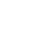 ATV Change
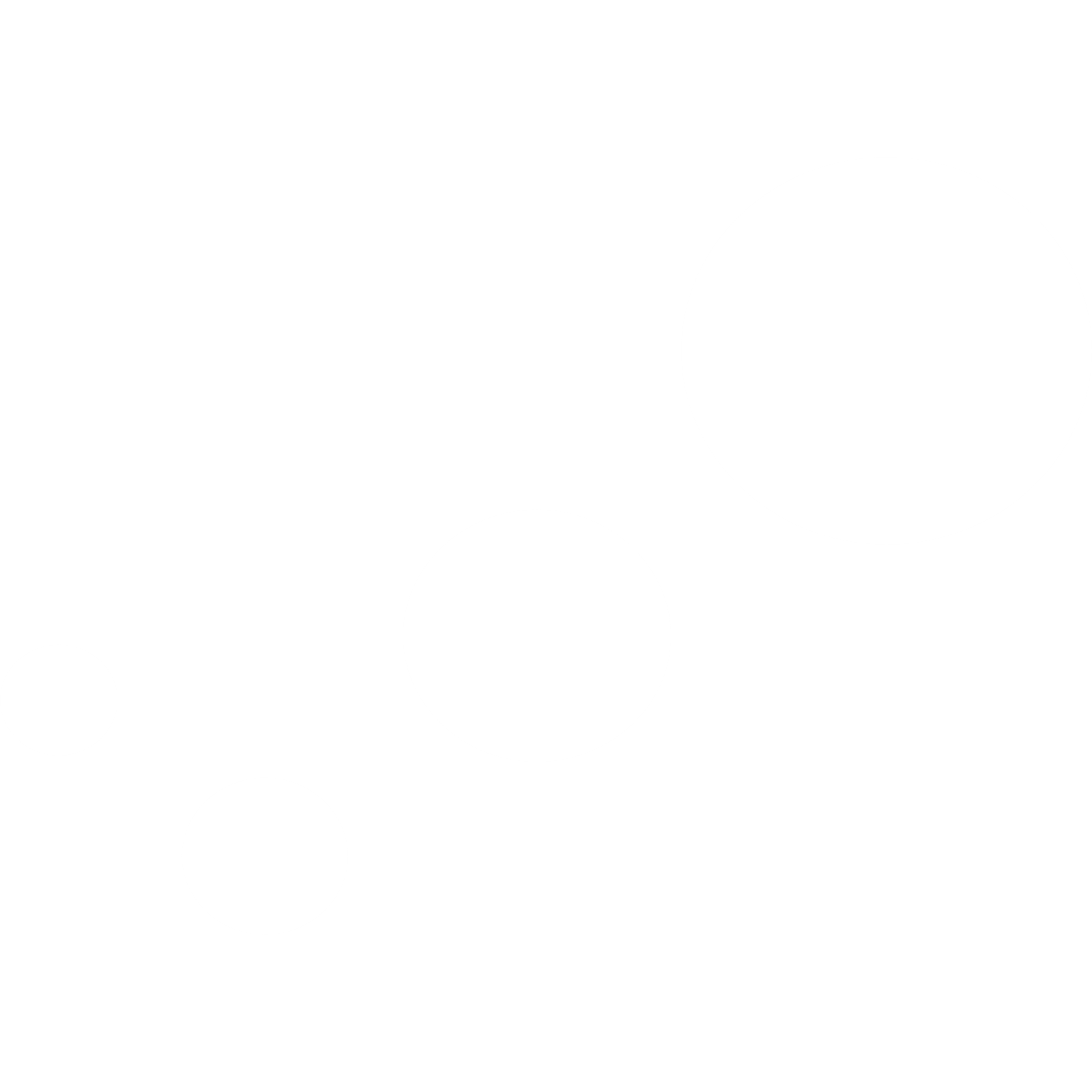 How has ATV changed between two date ranges?
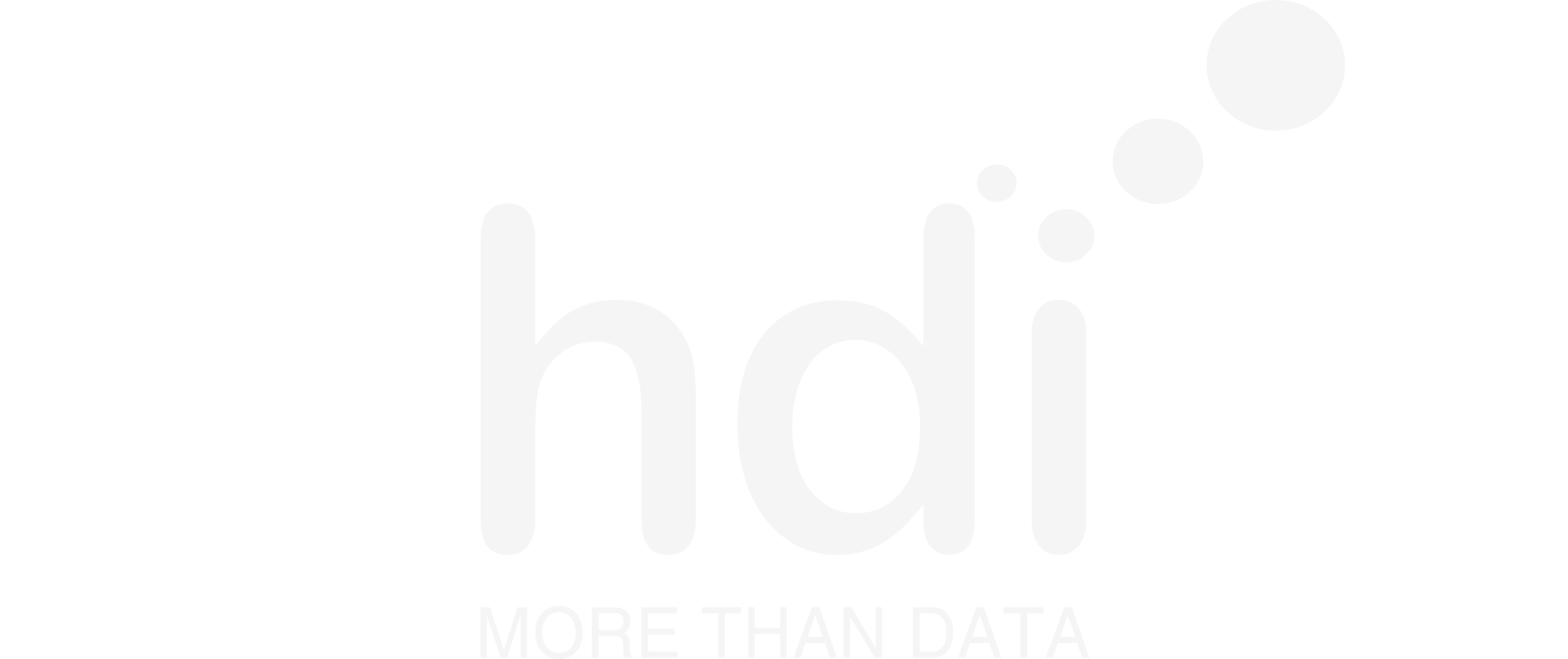 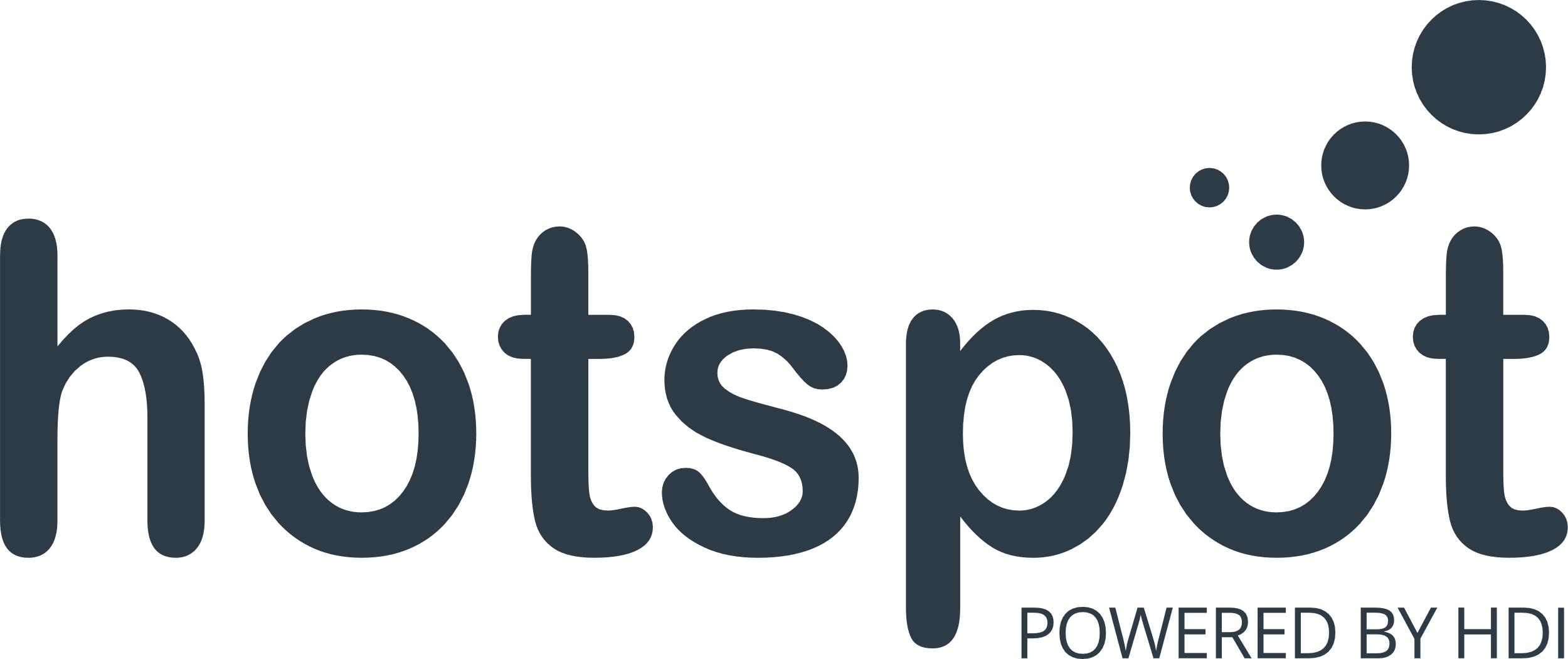 567 Site Customers
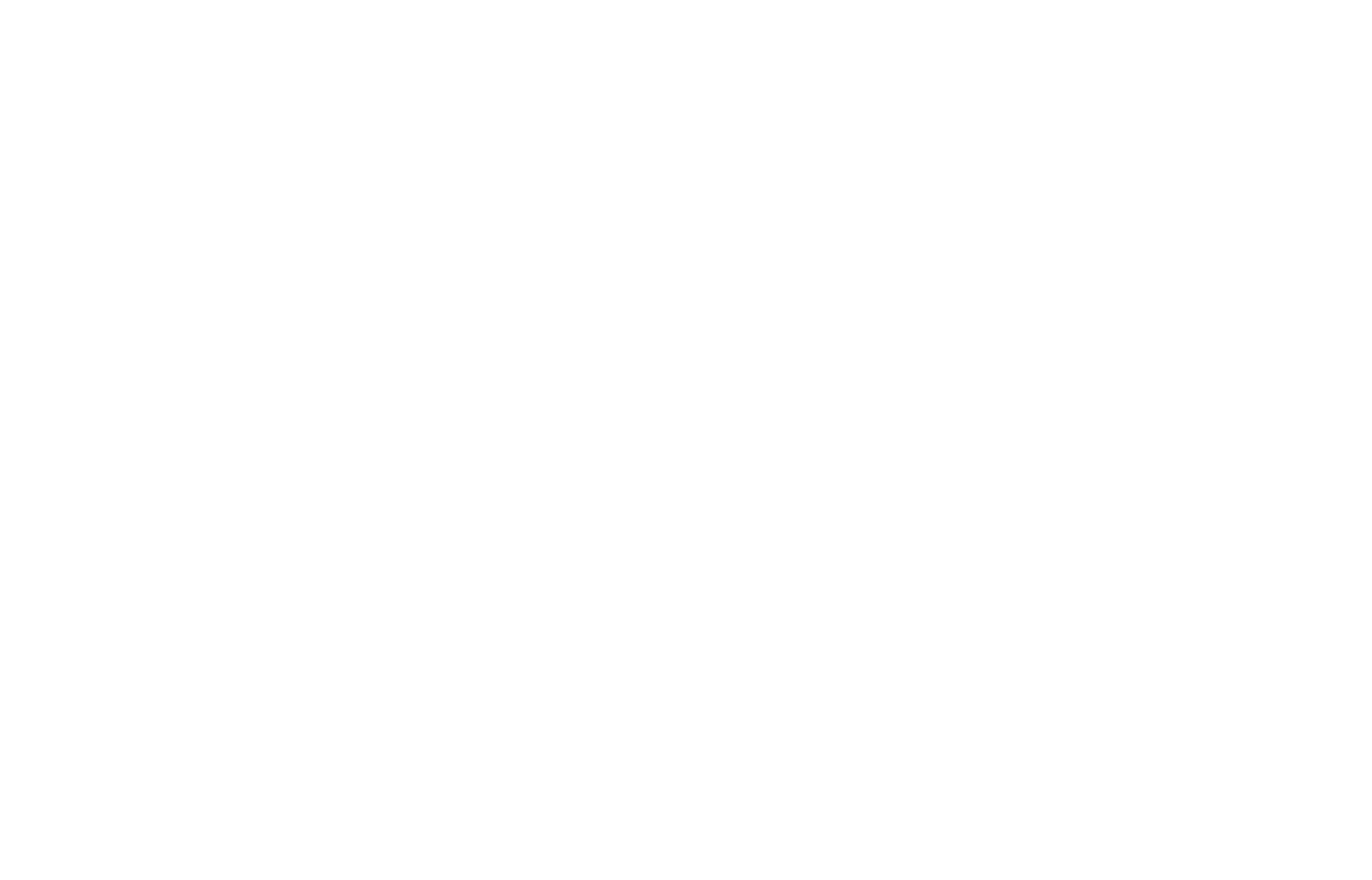 3 Miles
113 Chains
22/02/2023 - 14/02/2024
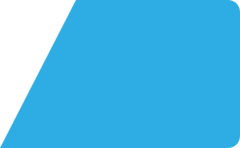 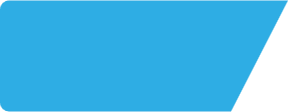 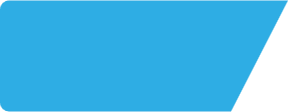 Mill Tavern CH65LQ
Site Intel
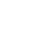 Market Share Change
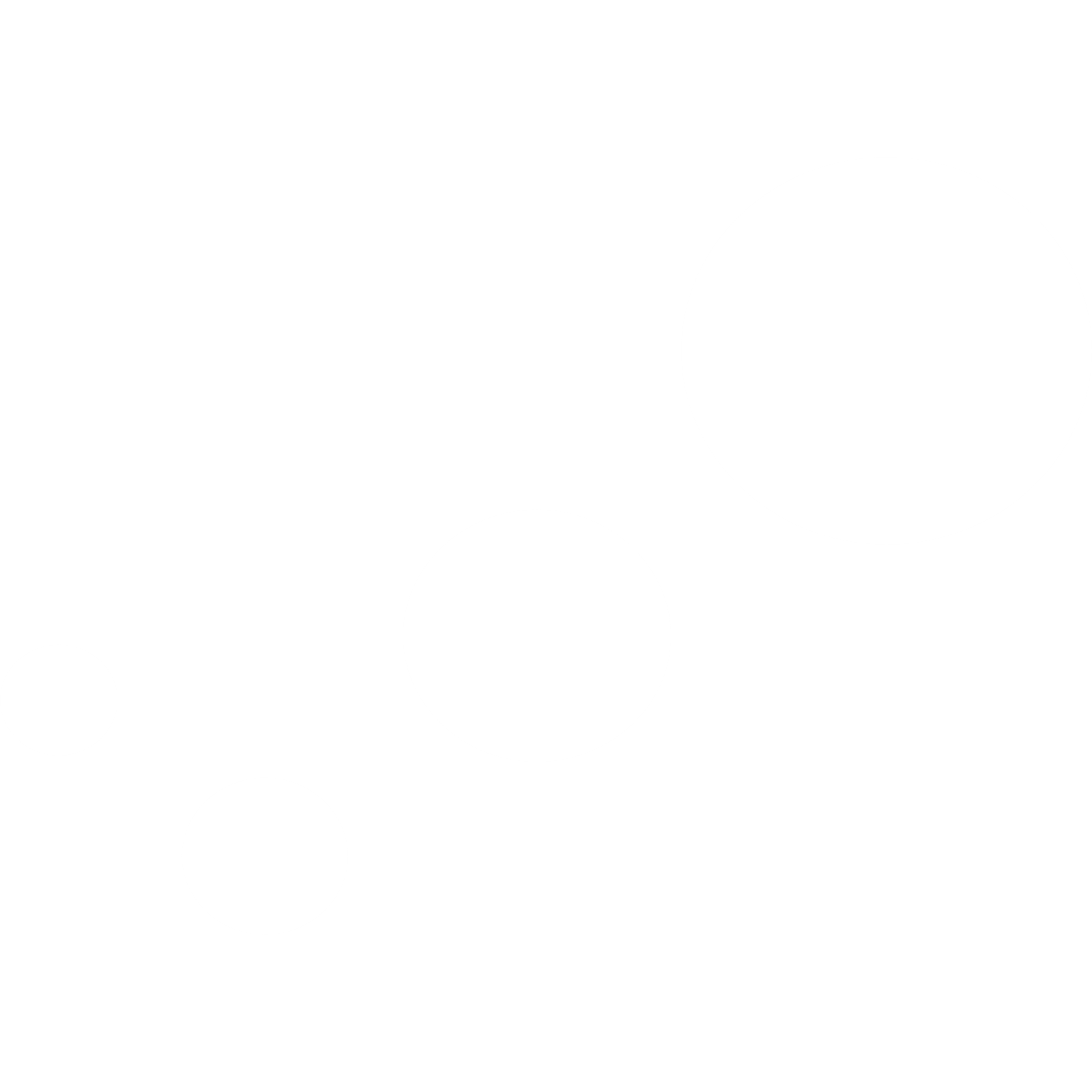 How has market share changed between two date ranges?
% of market share spend for Mill Tavern CH65LQ and 113 Chains in 3 Miles from 22/02/2023 - 14/02/2024
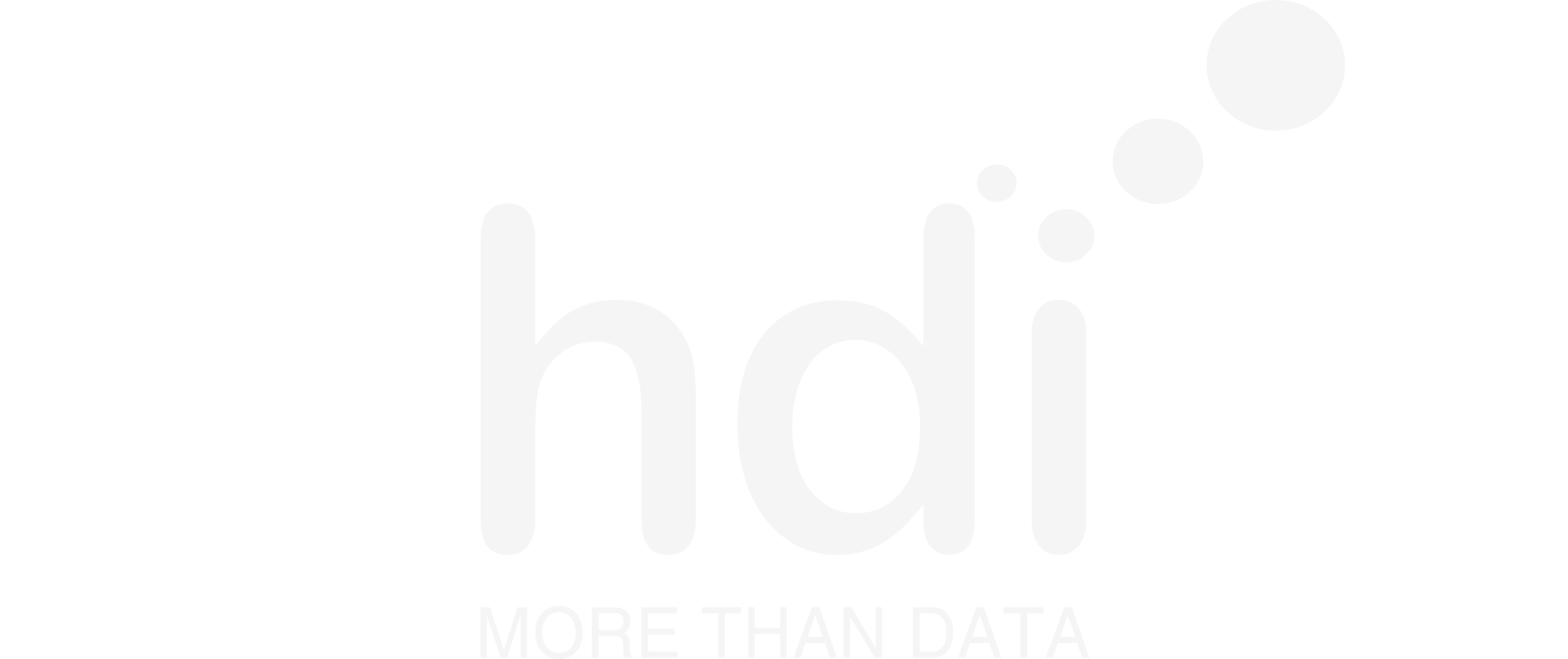 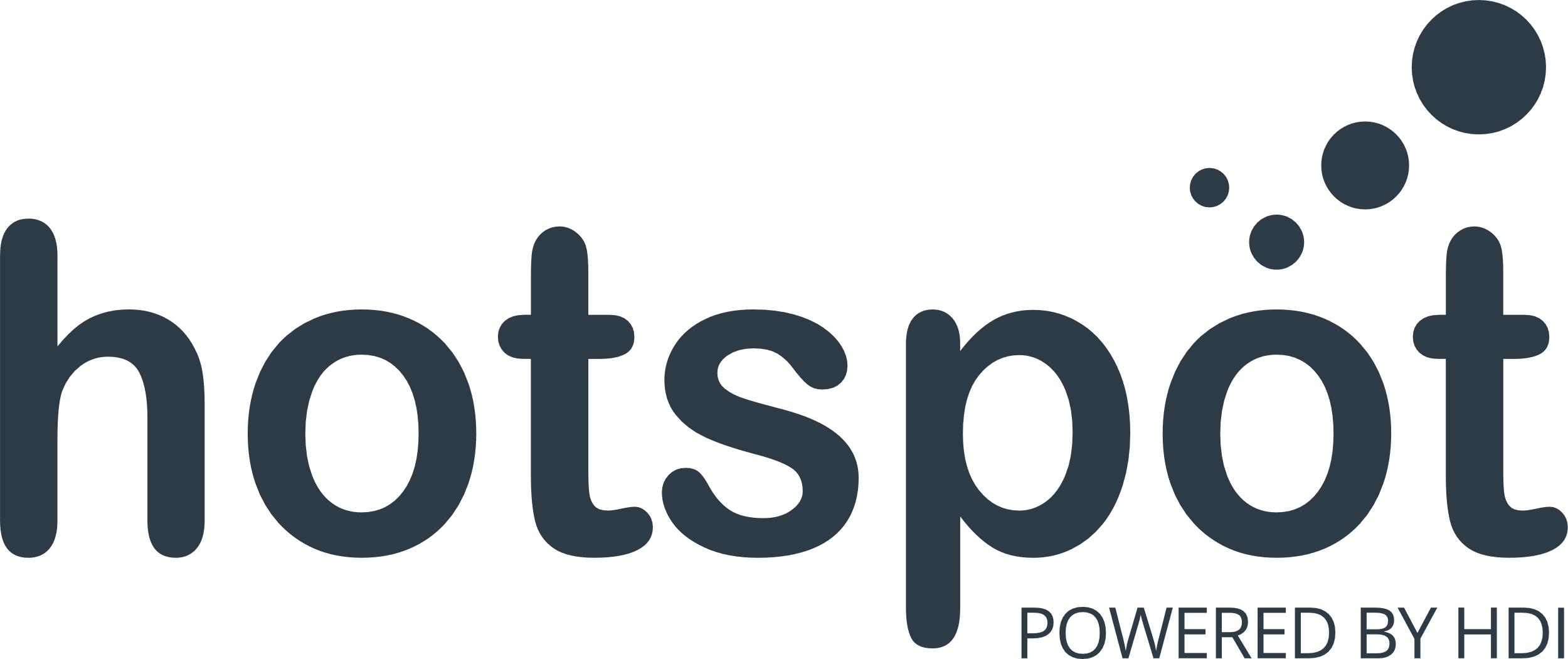 567 Site Customers
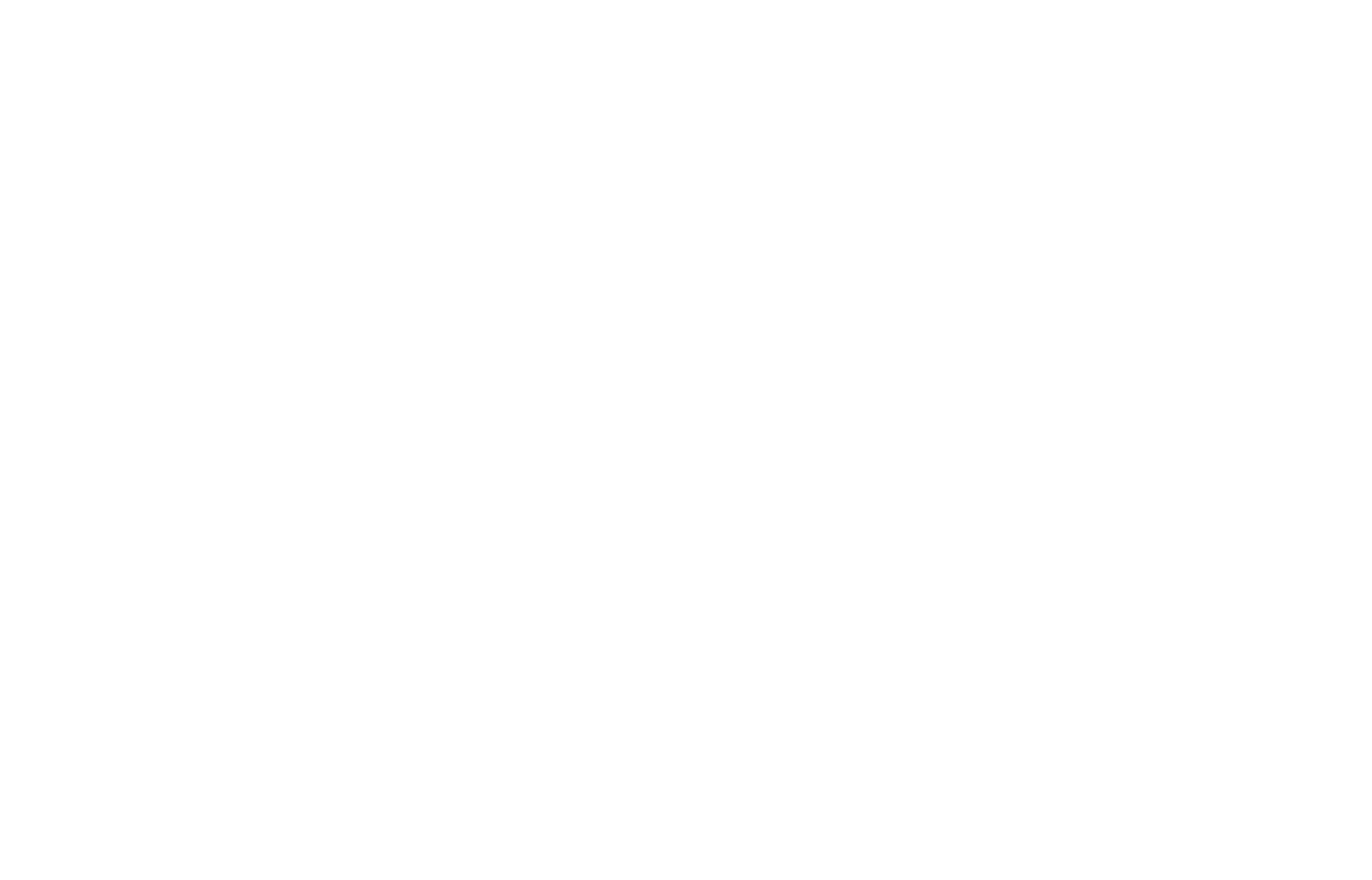 3 Miles
113 Chains
22/02/2023 - 14/02/2024
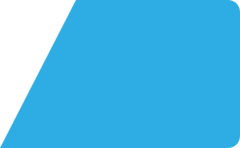 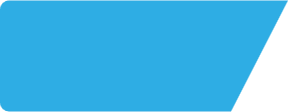 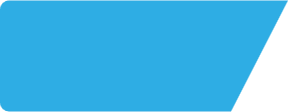 Mill Tavern CH65LQ
Site Intel
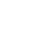 Age
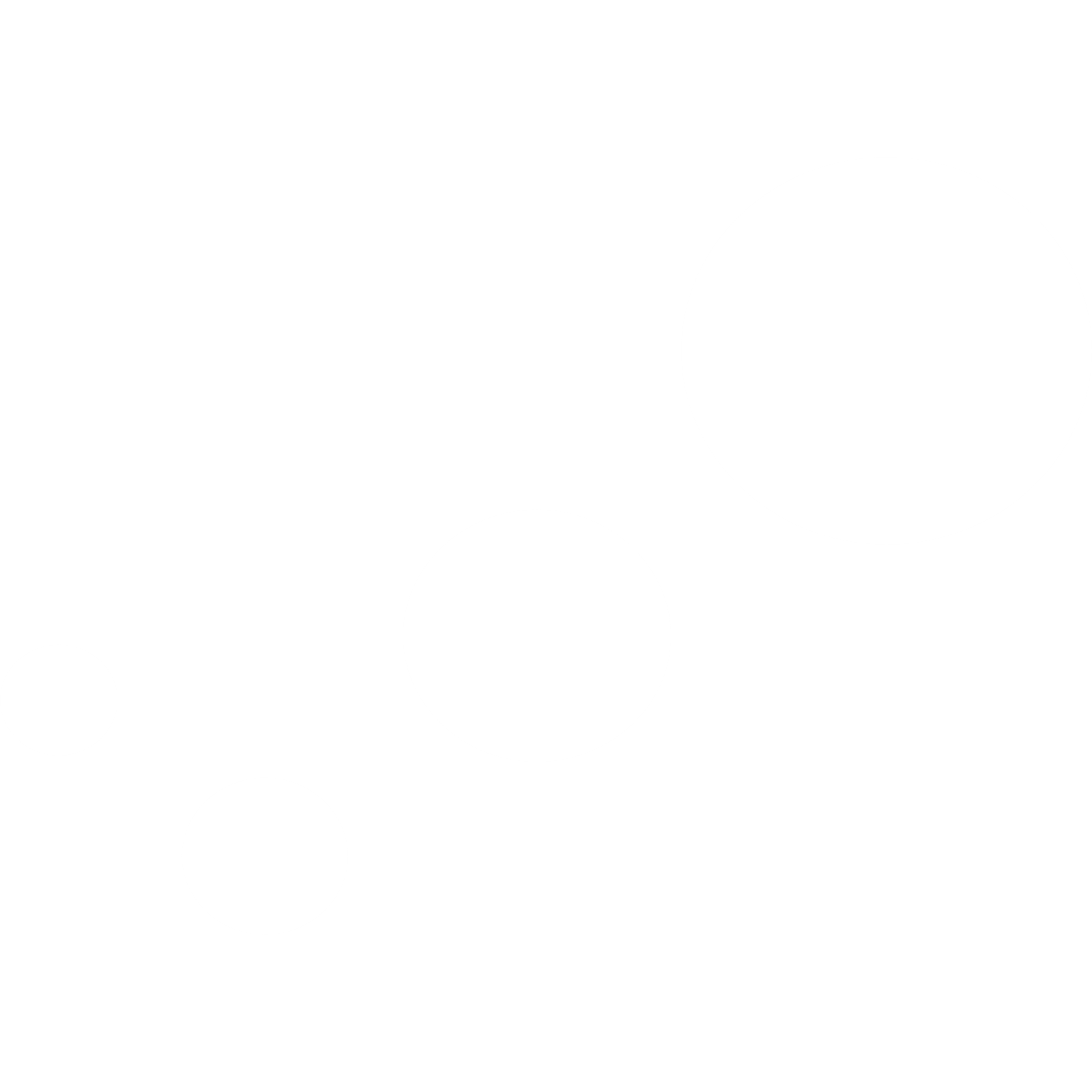 How does the age profile of customers who visit Mill Tavern CH65LQ compare versus its competitors?
% of spend for Mill Tavern CH65LQ and 113 Chains in 3 Miles from 22/02/2023 - 14/02/2024 split by Age Range
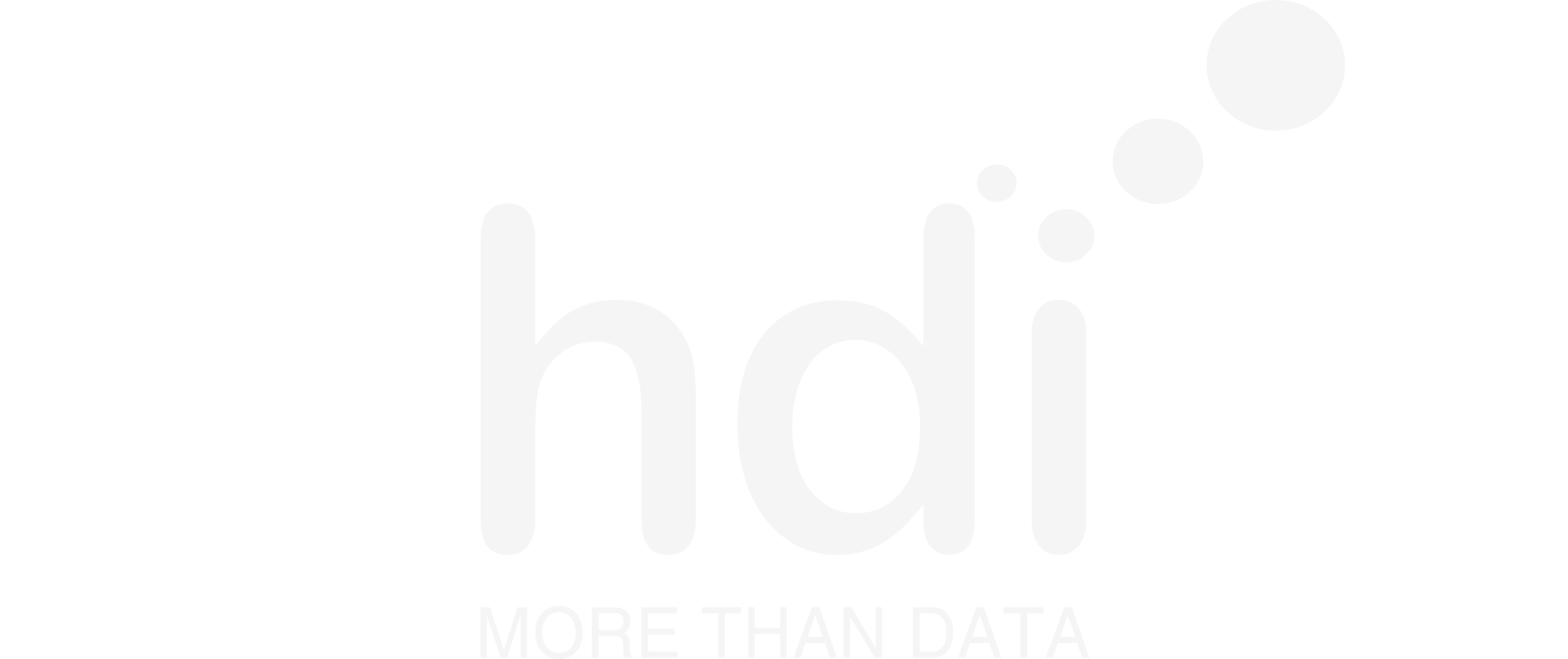 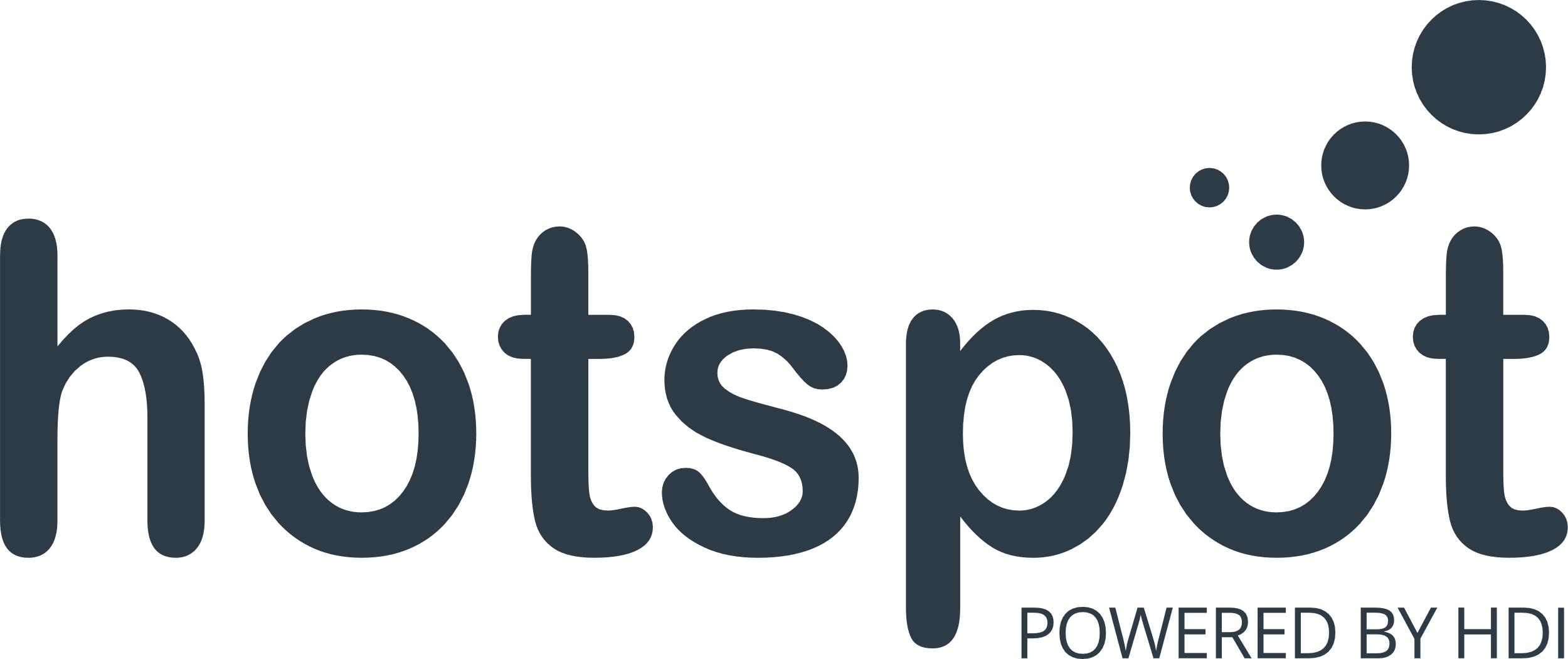 230 Site Customers
5 Competitors
1249 Competitor Customers
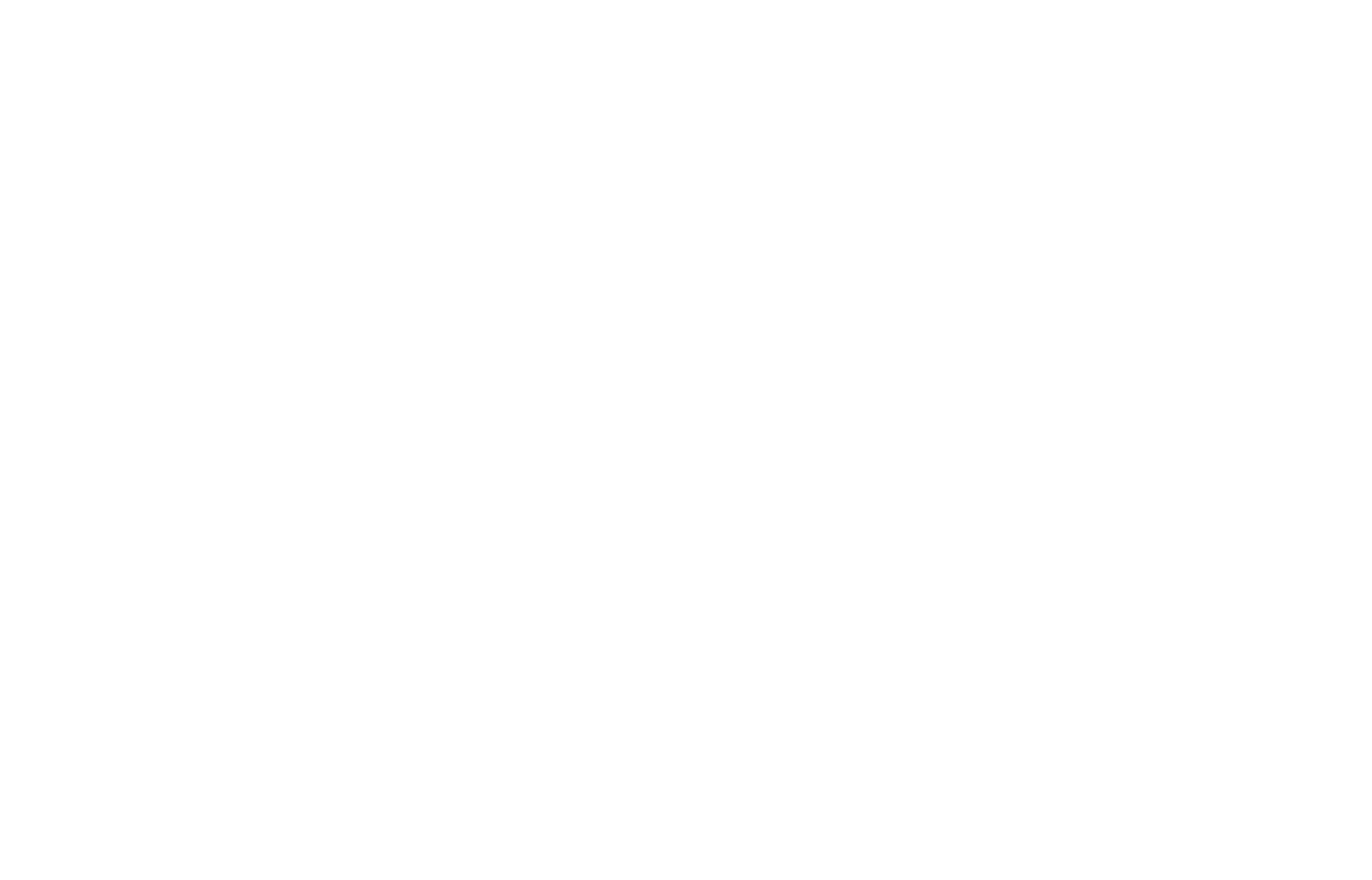 3 Miles
113 Chains
22/02/2023 - 14/02/2024
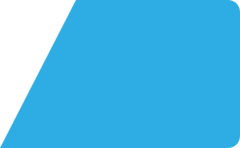 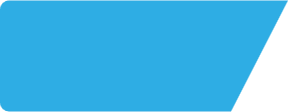 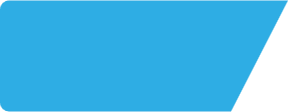 Mill Tavern CH65LQ
Site Intel
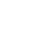 Affluence
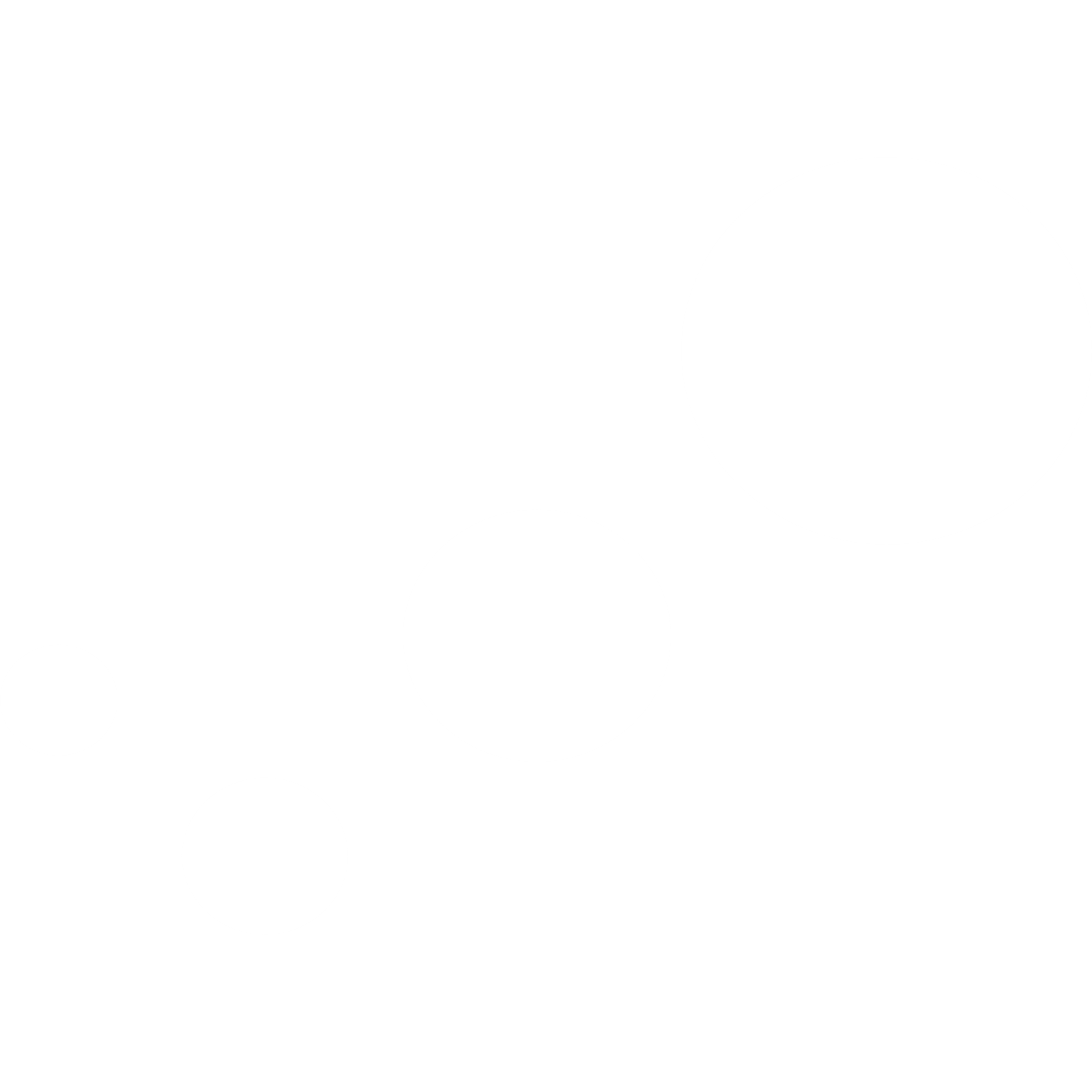 How does the affluence of customers who visit Mill Tavern CH65LQ compare versus its competitors?
% of spend for Mill Tavern CH65LQ and 113 Chains in 3 Miles from 22/02/2023 - 14/02/2024 split by Affluence
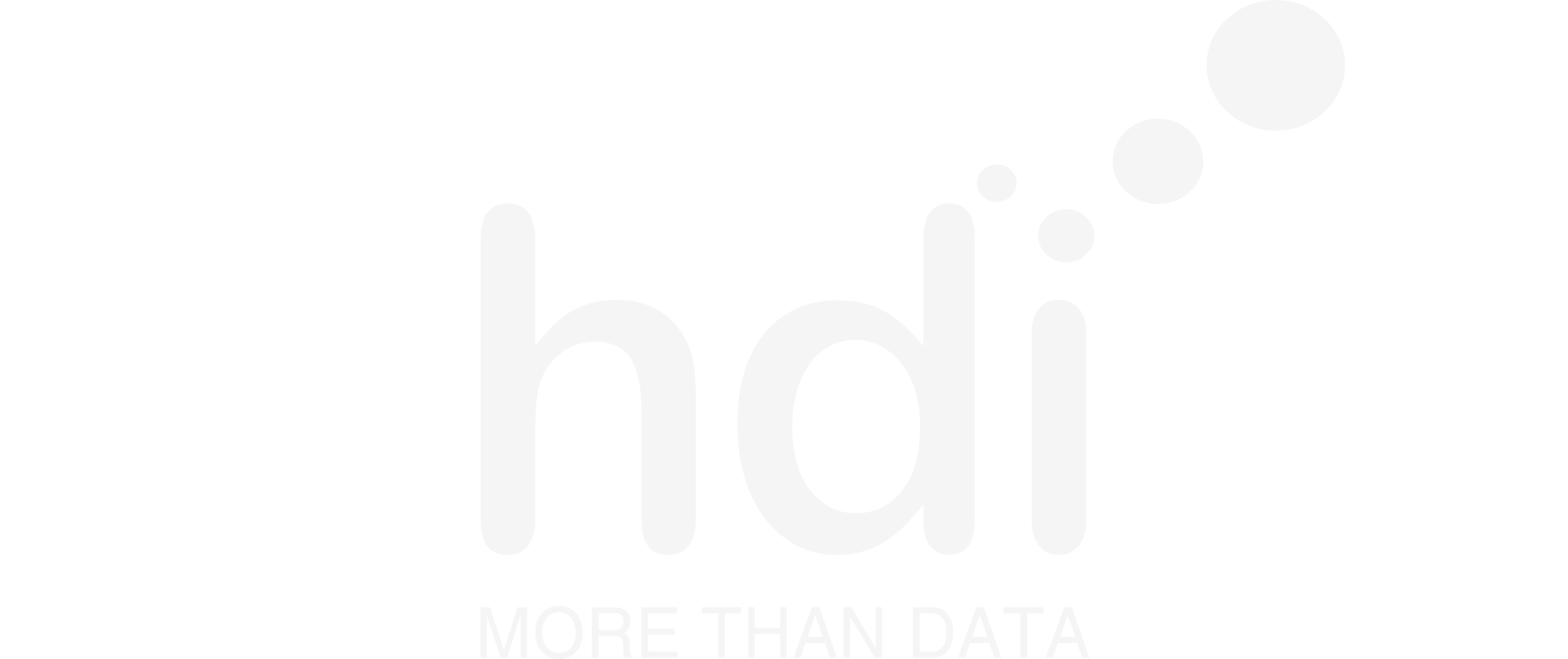 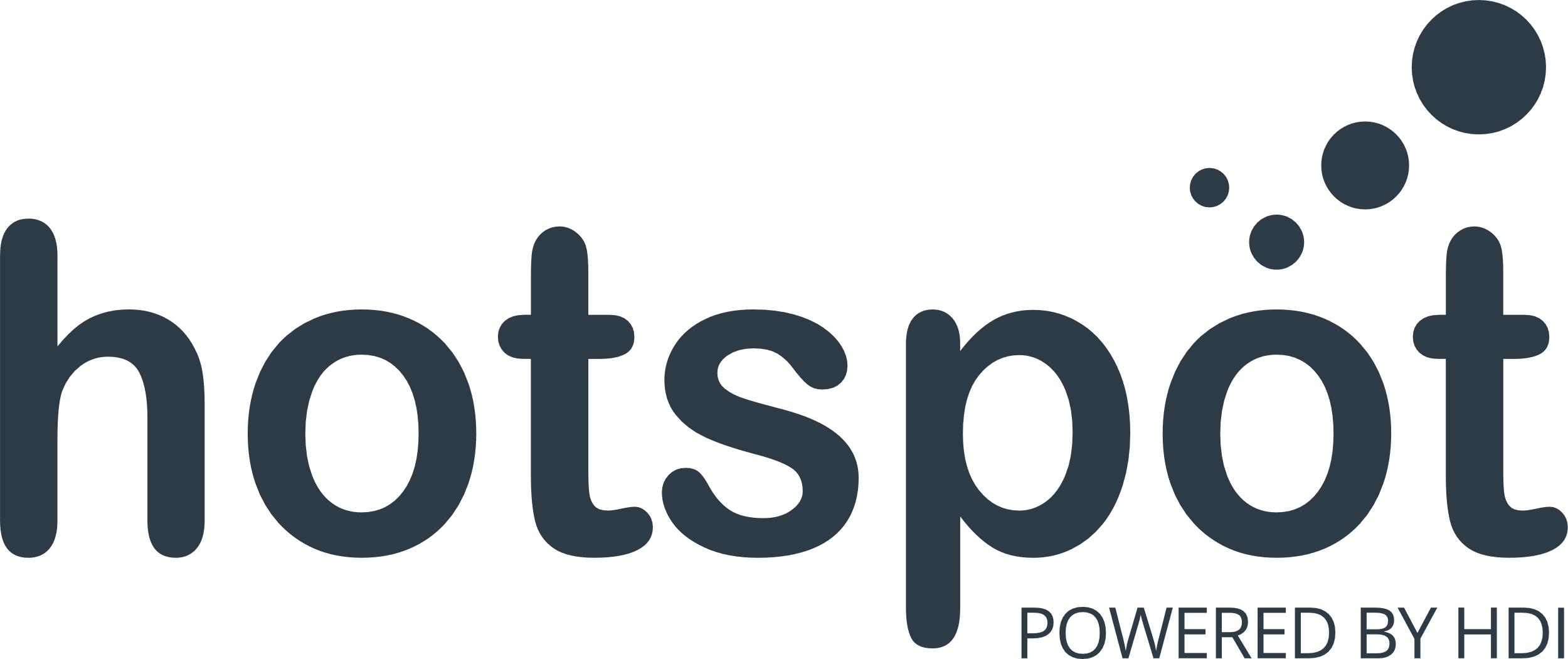 210 Site Customers
5 Competitors
1170 Competitor Customers
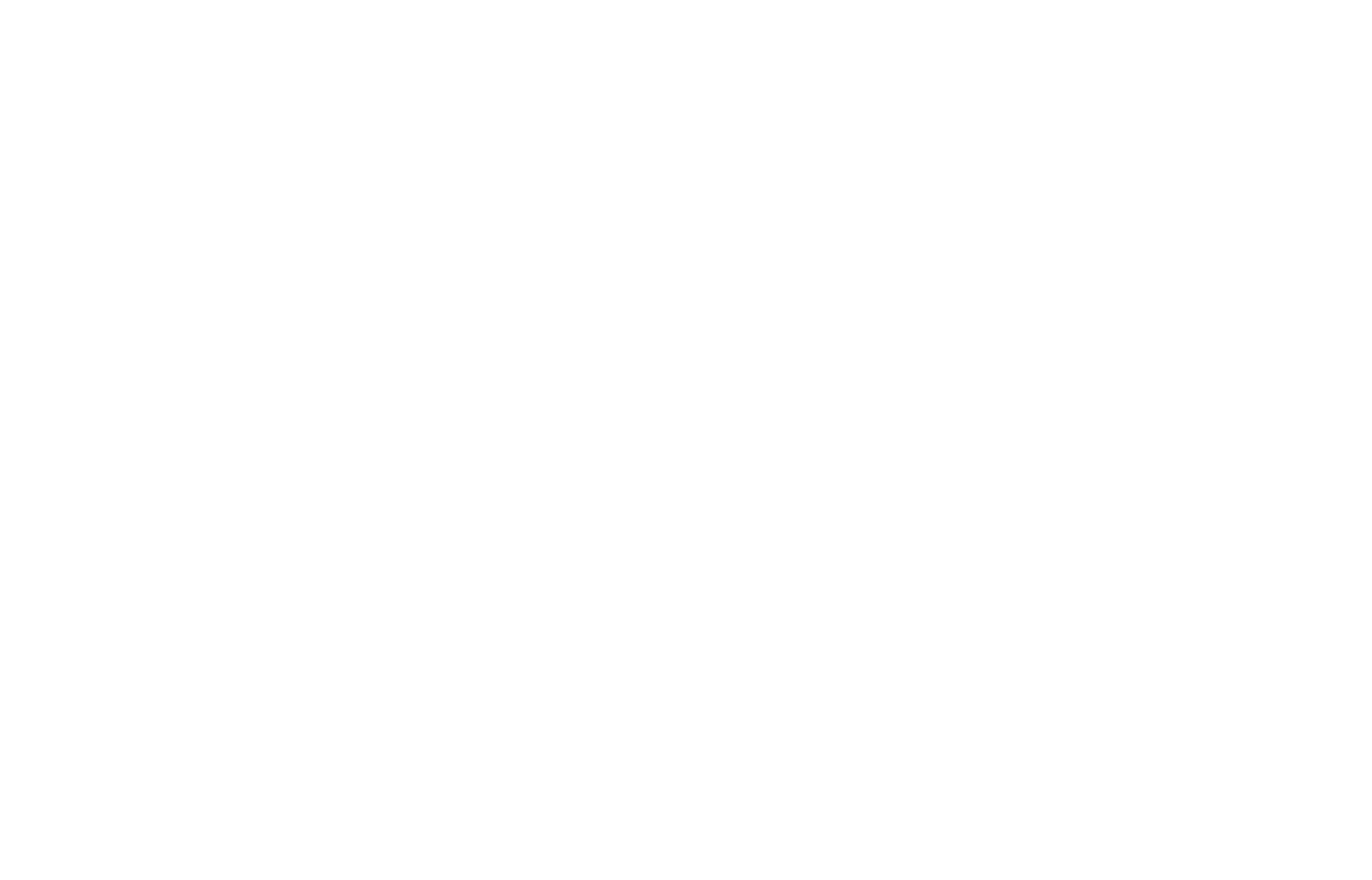 3 Miles
113 Chains
22/02/2023 - 14/02/2024
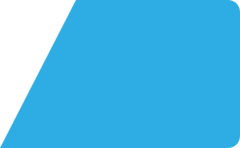 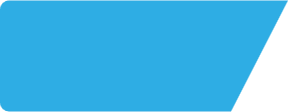 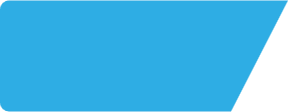 Mill Tavern CH65LQ
Site Intel
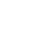 Gender
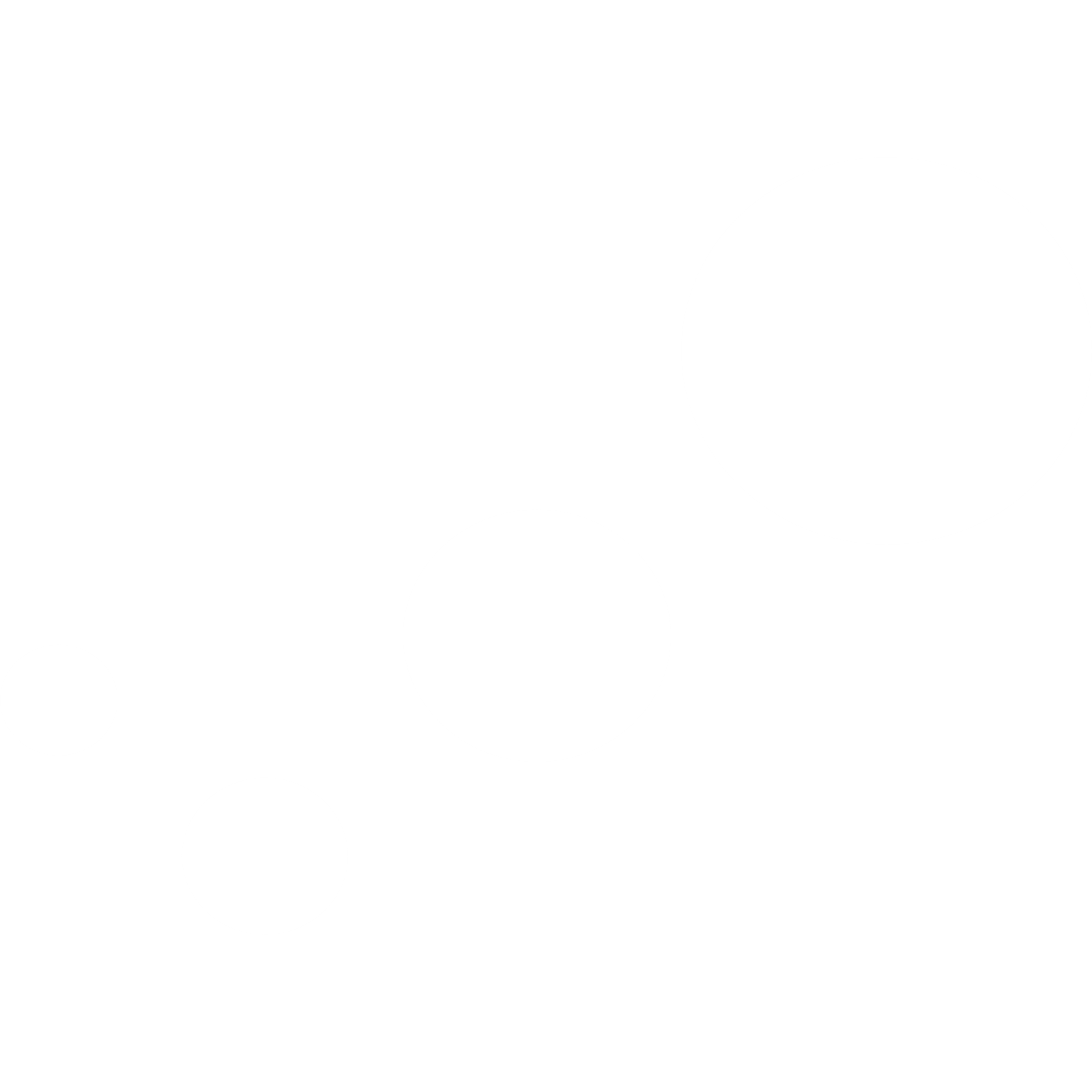 How does the gender profile of customers who visit Mill Tavern CH65LQ compare versus its competitors?
% of spend for Mill Tavern CH65LQ and 113 Chains in 3 Miles from 22/02/2023 - 14/02/2024 split by Gender
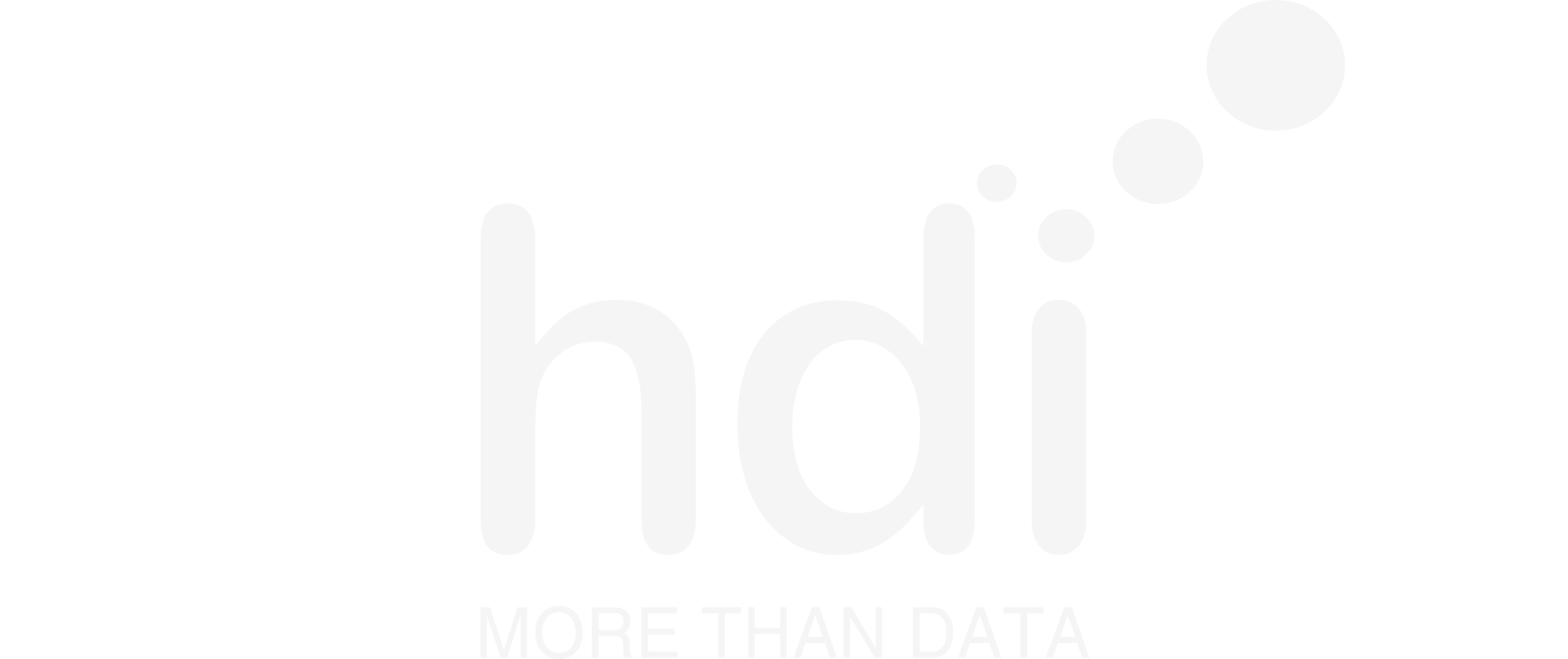 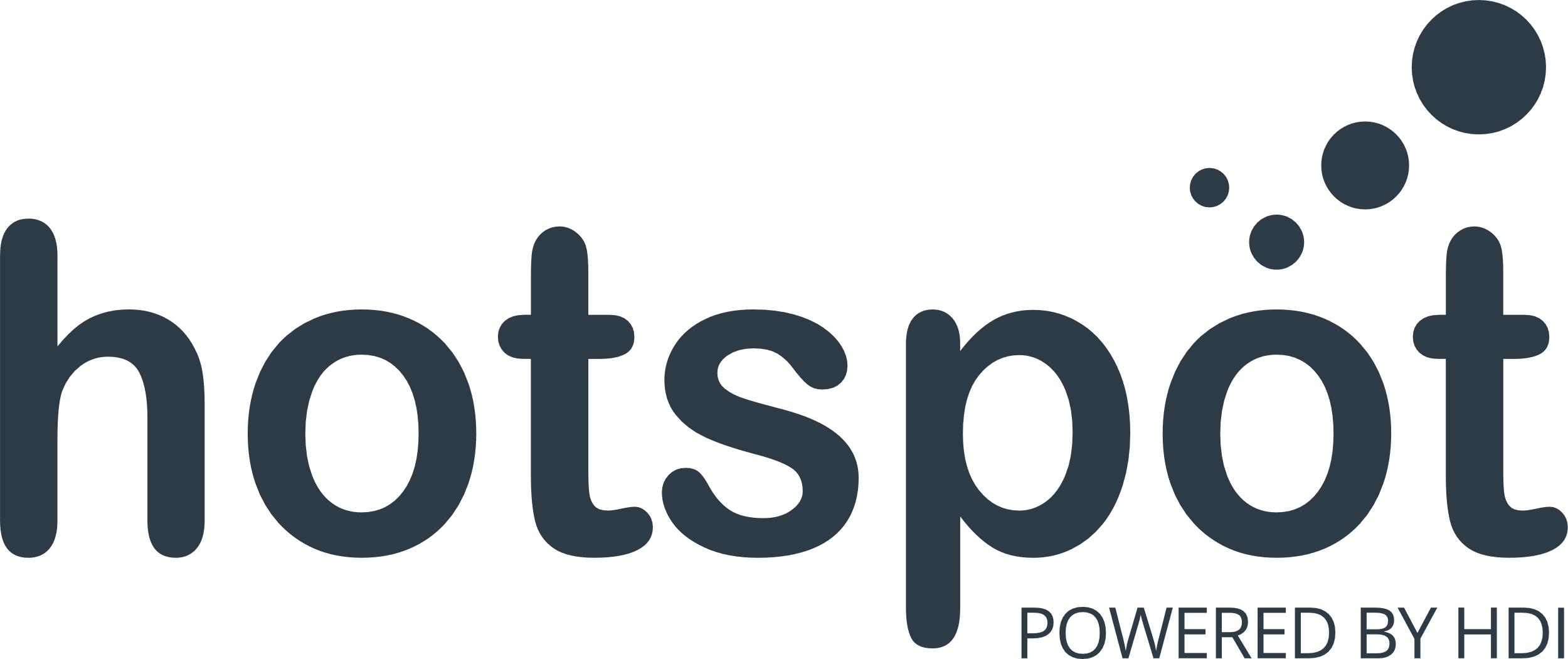 221 Site Customers
5 Competitors
1220 Competitor Customers
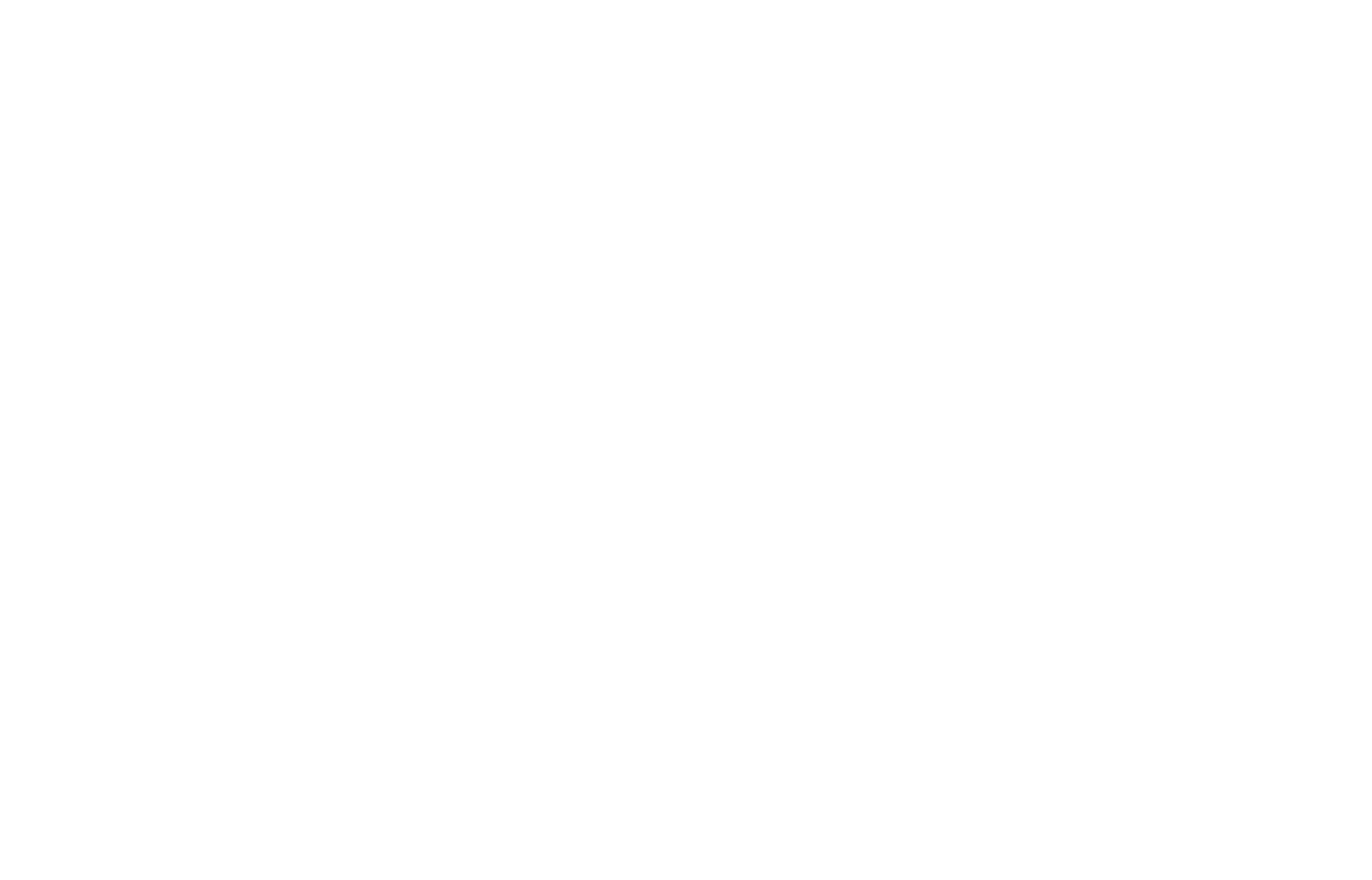 3 Miles
113 Chains
22/02/2023 - 14/02/2024
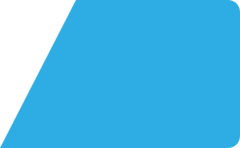 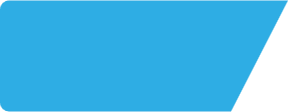 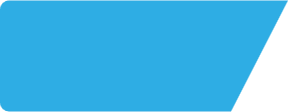 Mill Tavern CH65LQ
Site Intel
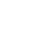 Punch Segmentation
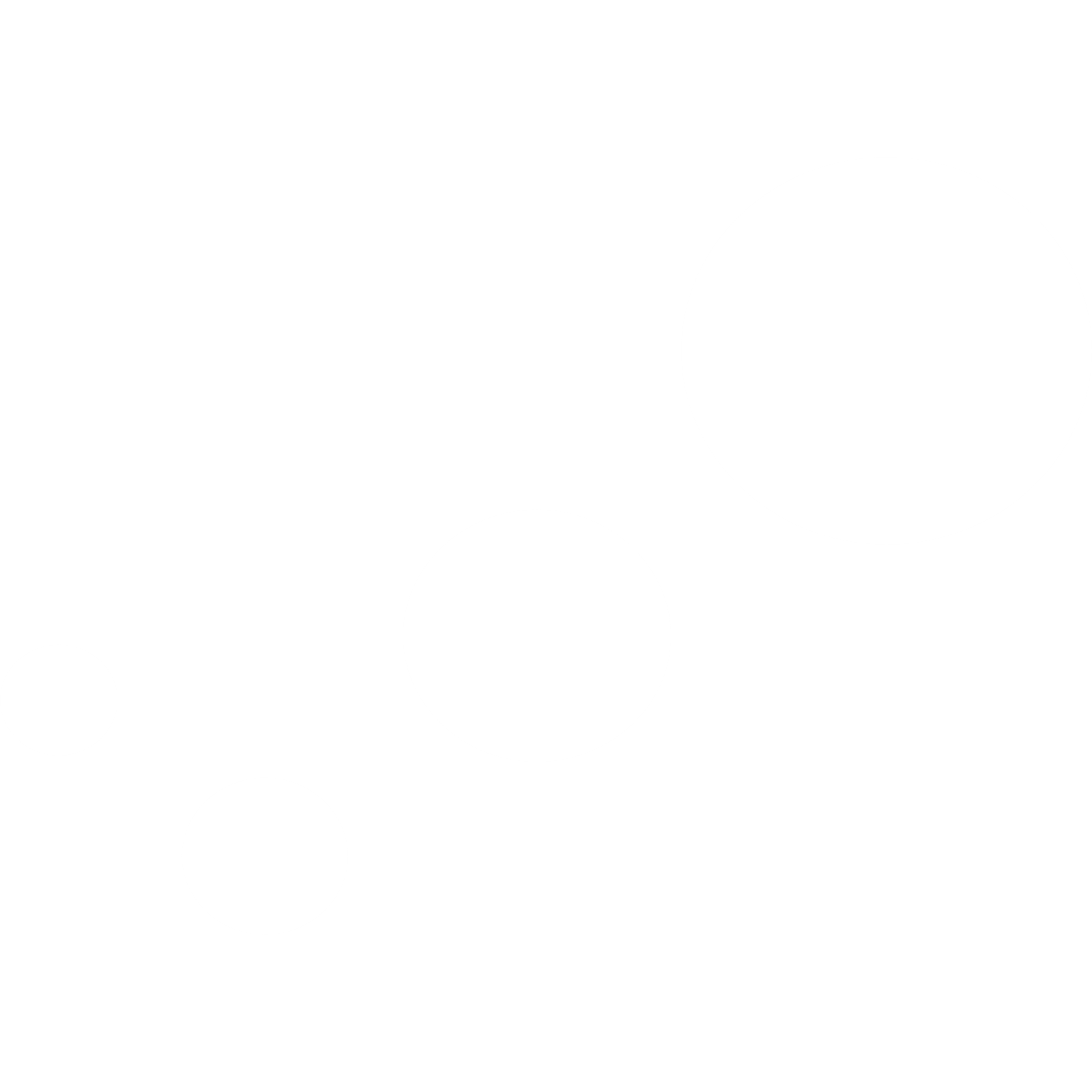 How does the Custom segmentation profile of customers who visit Mill Tavern CH65LQ compare versus its competitors?
% of spend for Mill Tavern CH65LQ and 113 Chains in 3 Miles from 22/02/2023 - 14/02/2024 split by Segment
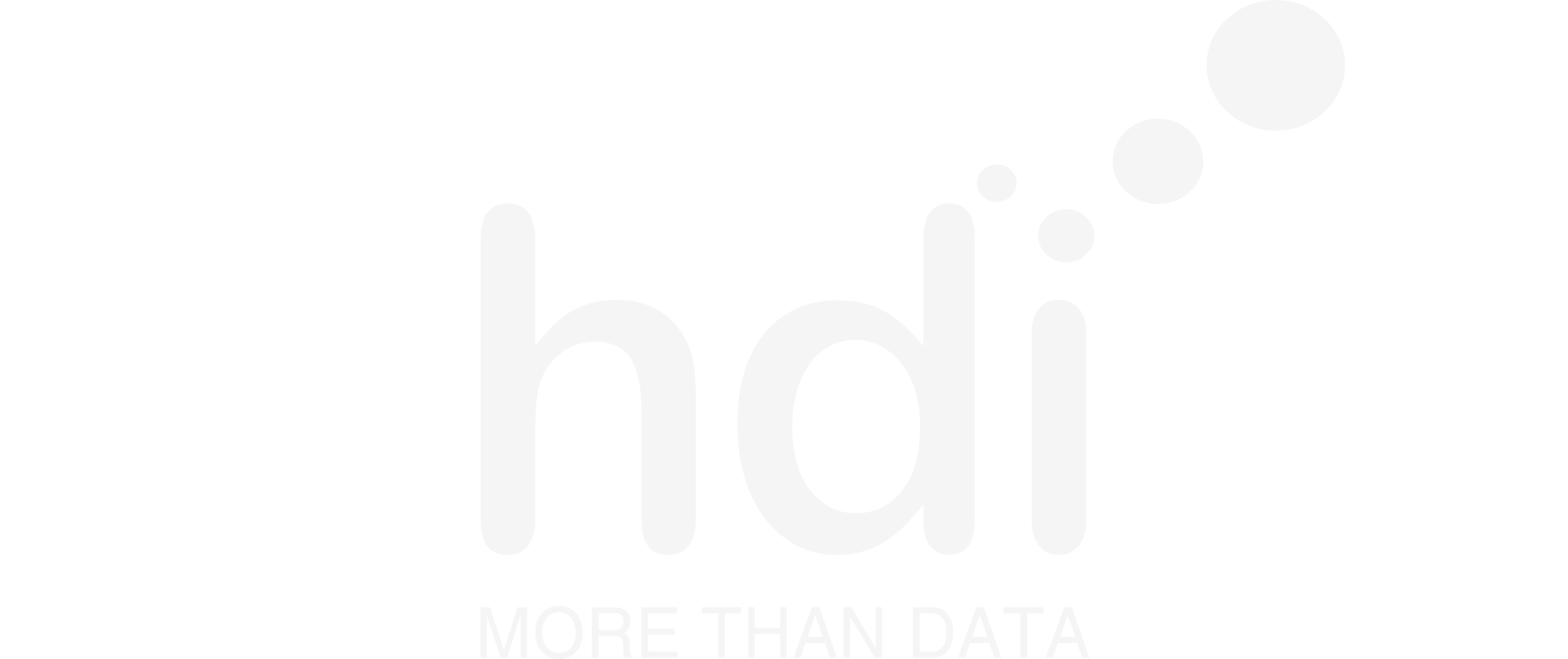 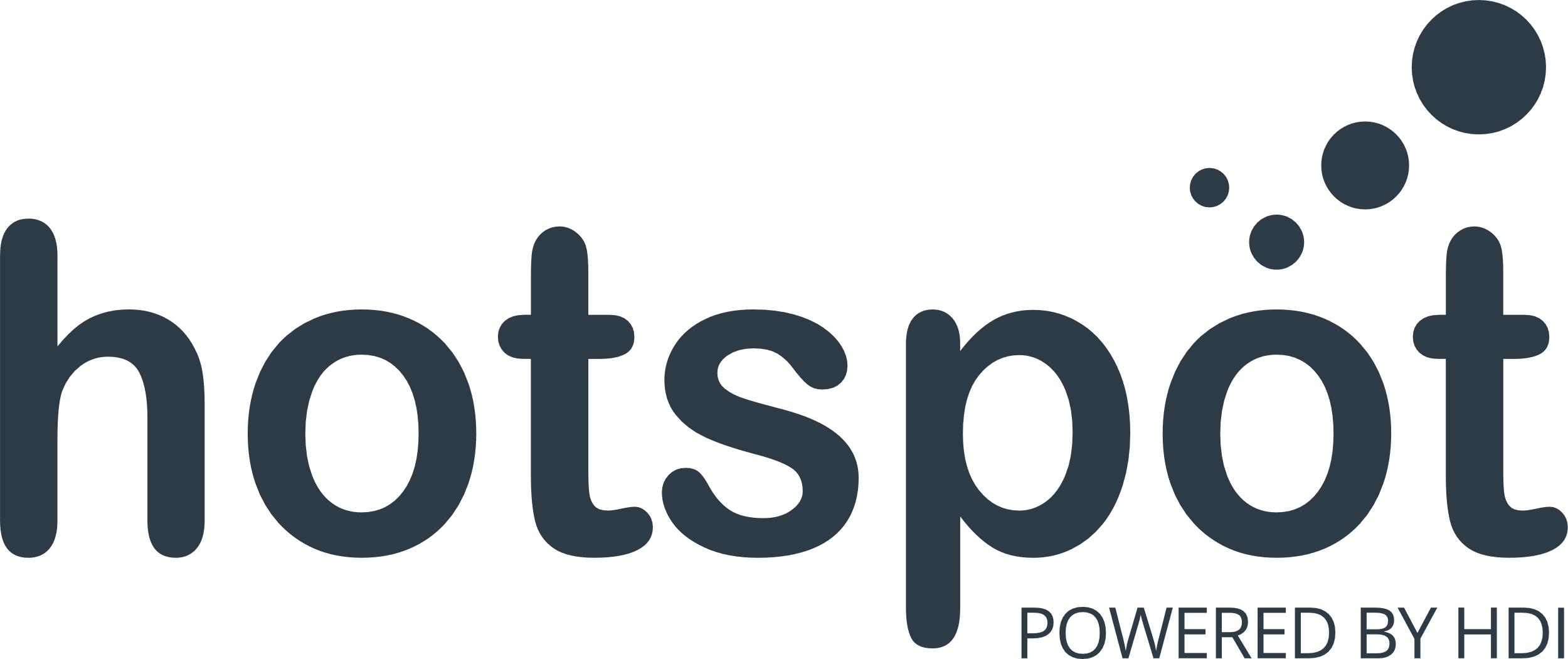 567 Site Customers
5 Competitors
2711 Competitor Customers
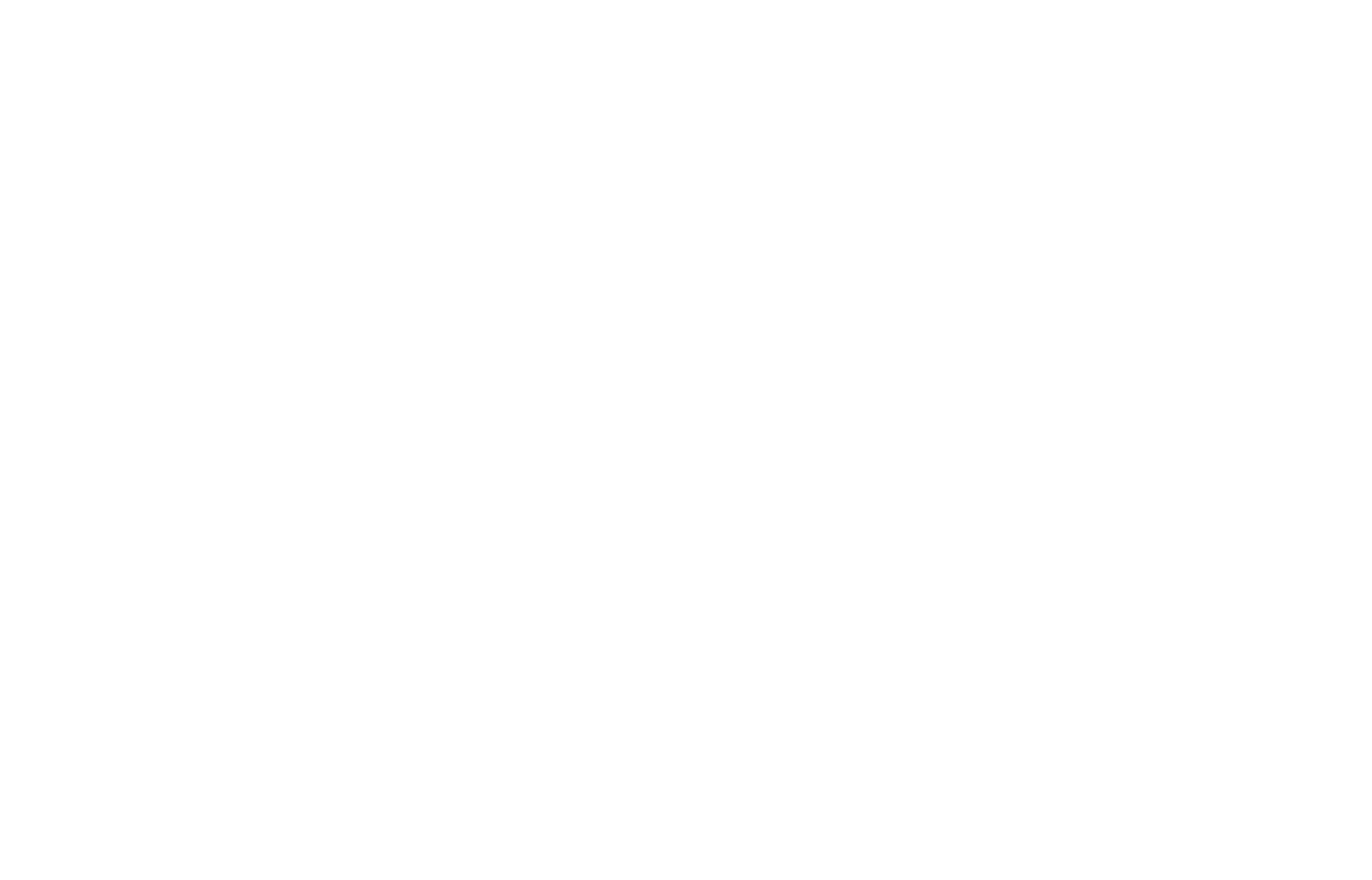 3 Miles
113 Chains
22/02/2023 - 14/02/2024
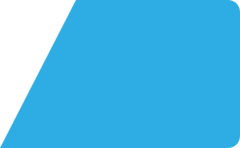 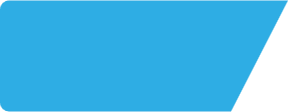 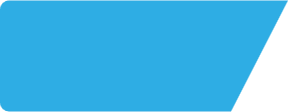 Mill Tavern CH65LQ
Site Intel
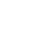 Spend by Distance
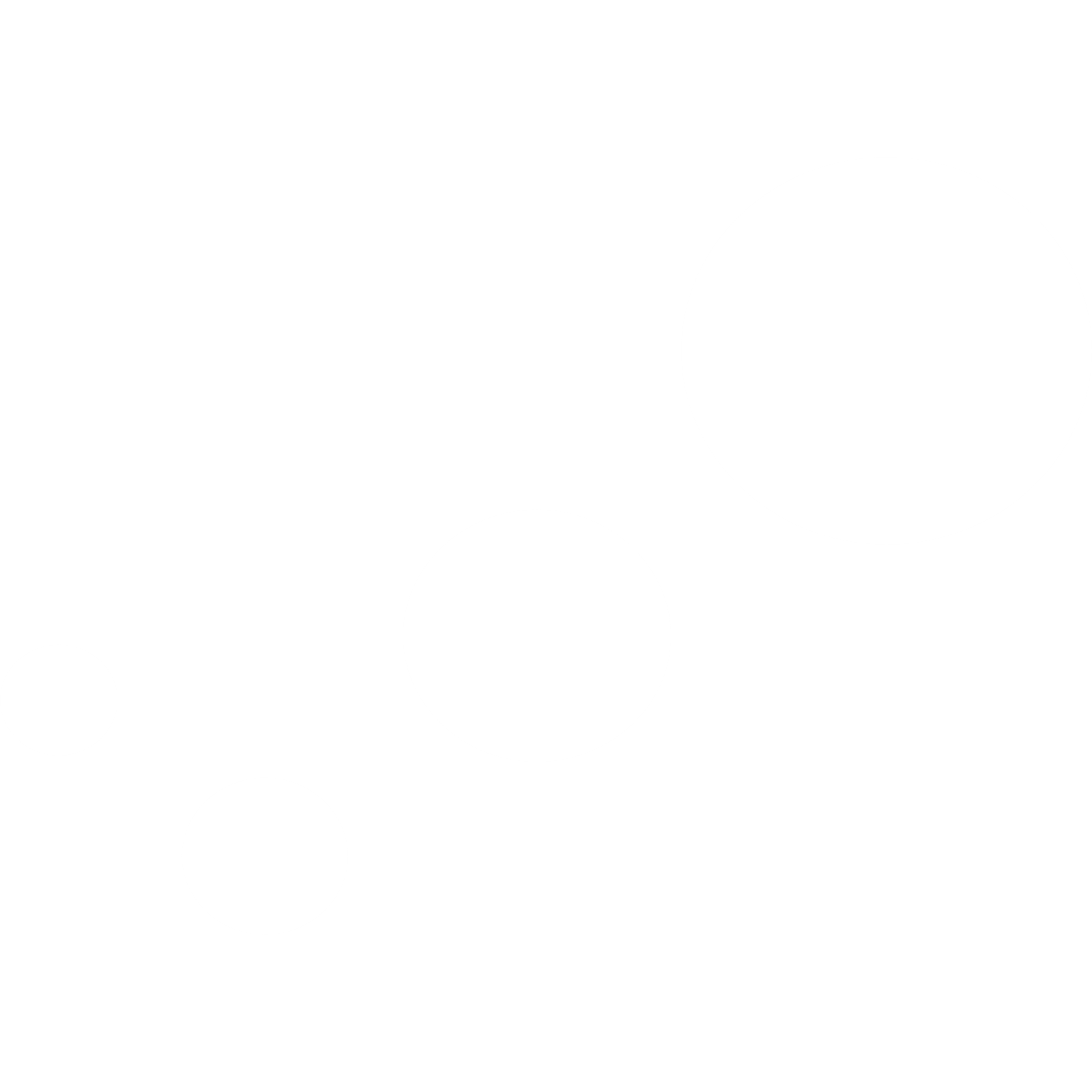 How does the spend profile of Mill Tavern CH65LQ compare versus its competitors based on travel distances?
% of spend for Mill Tavern CH65LQ and 113 Chains in 3 Miles from 22/02/2023 - 14/02/2024 split by Distance travelled
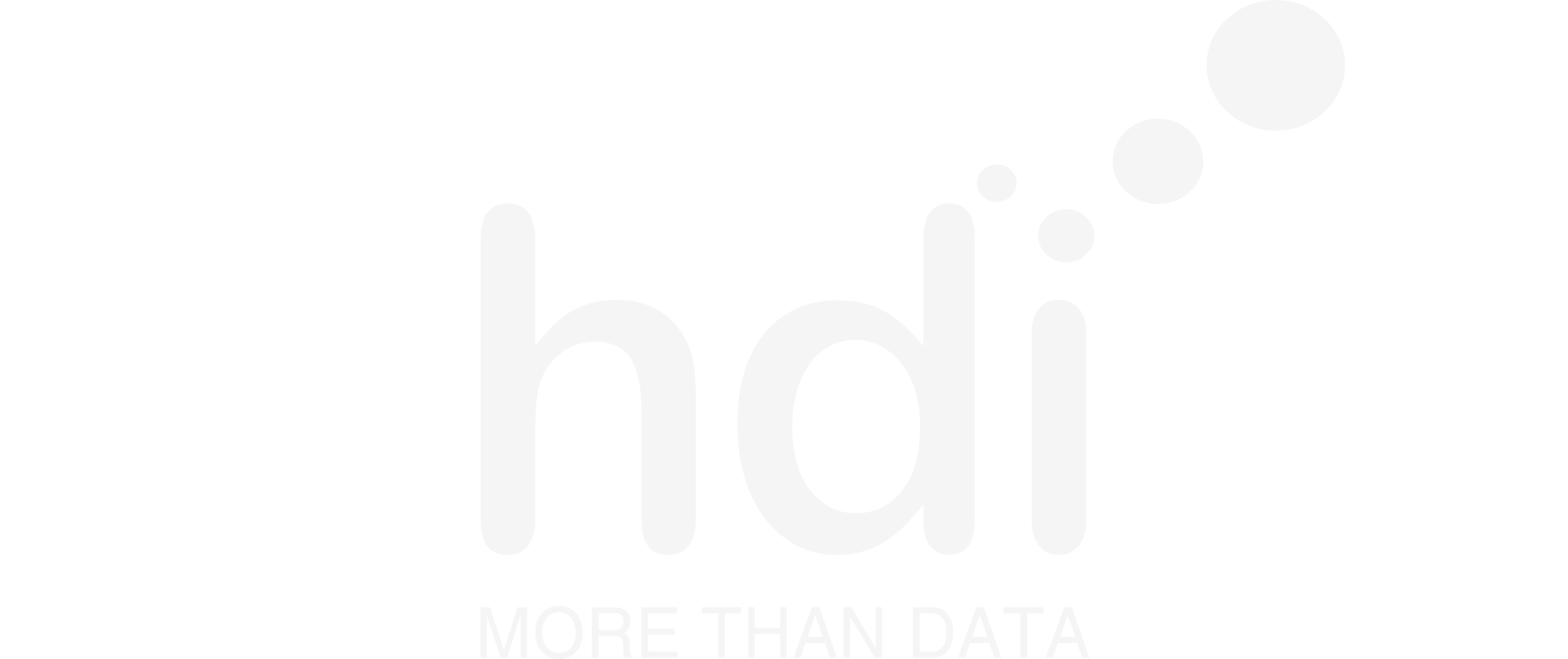 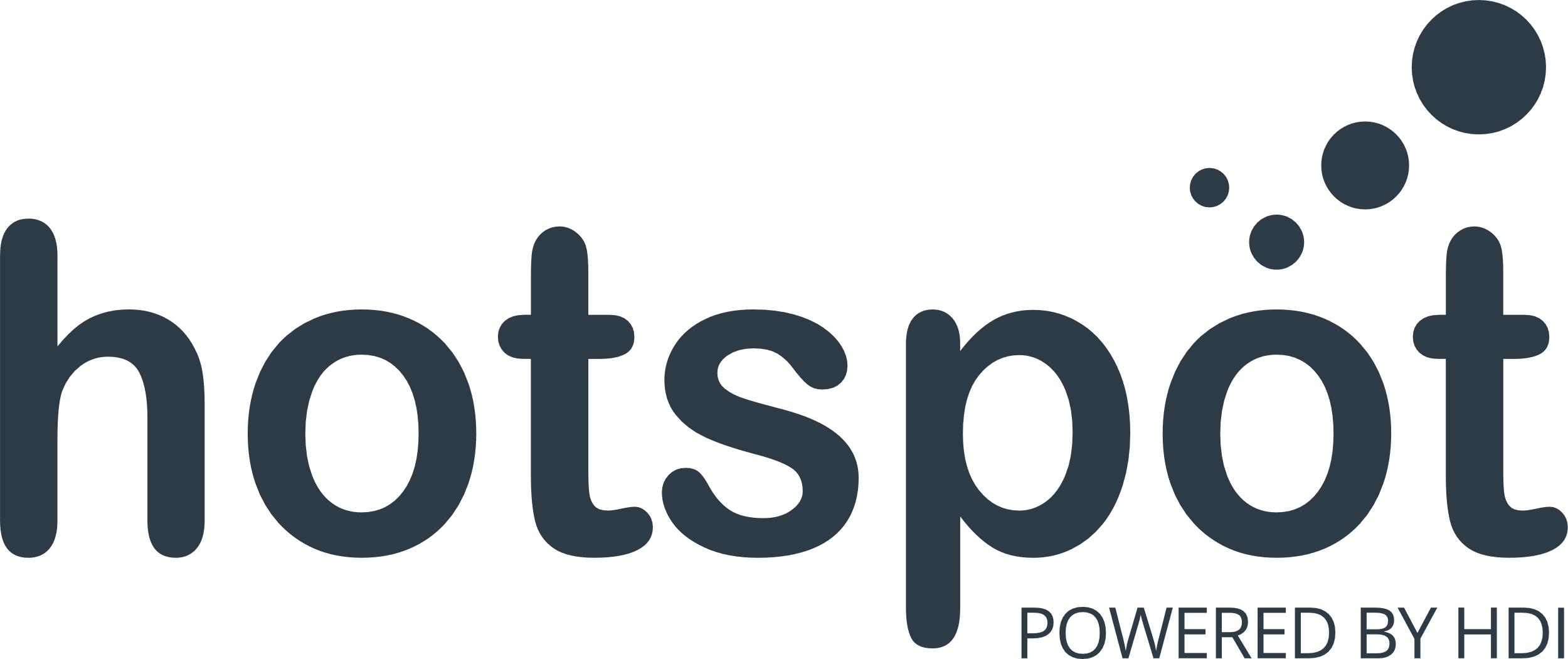 221 Site Customers
5 Competitors
1220 Competitor Customers
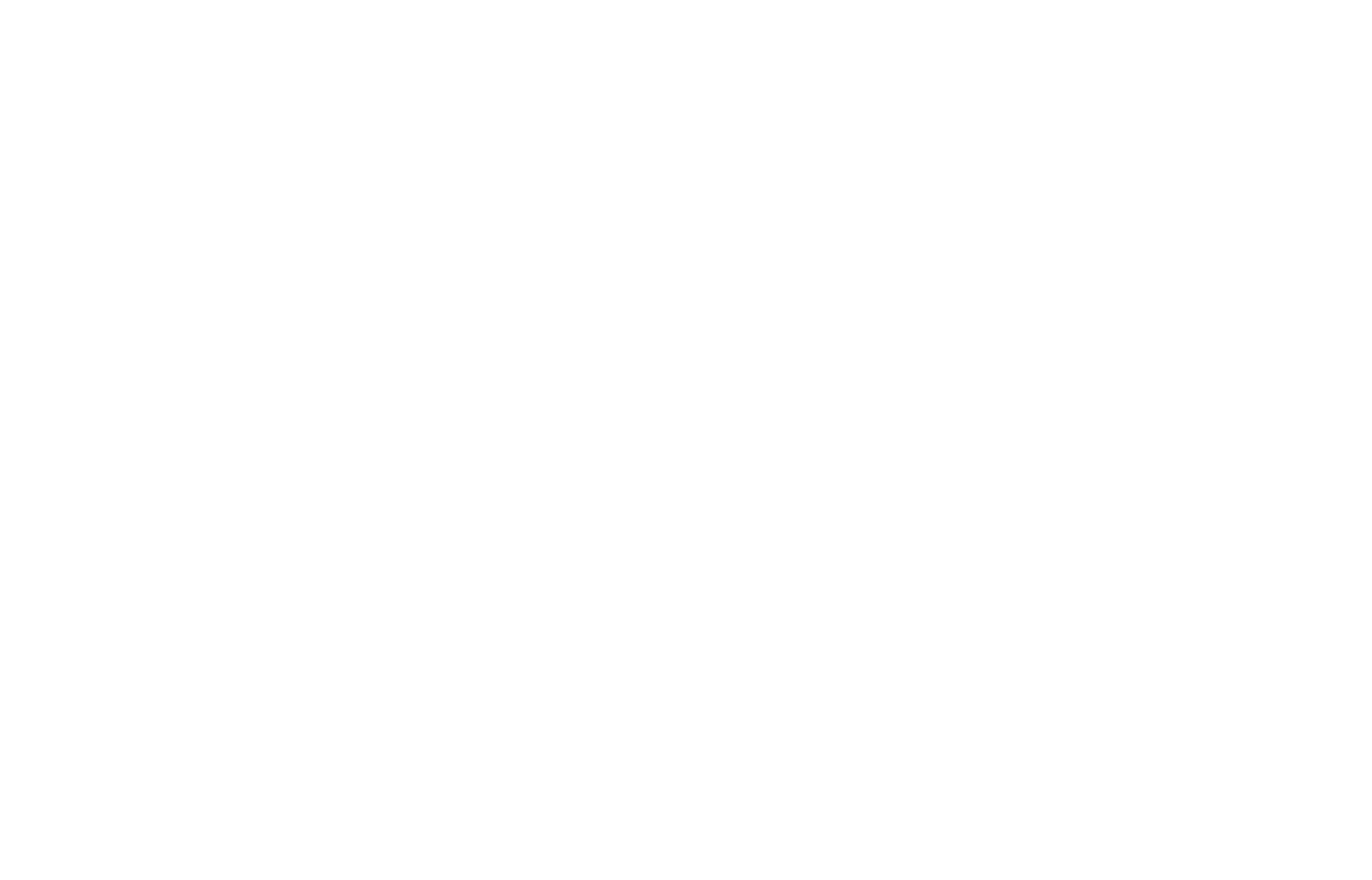 22/02/2023 - 14/02/2024
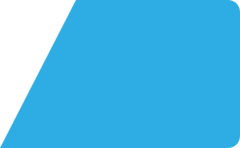 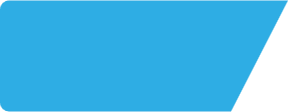 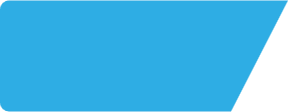 Mill Tavern CH65LQ
Site Intel
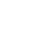 Map of Guest Origin
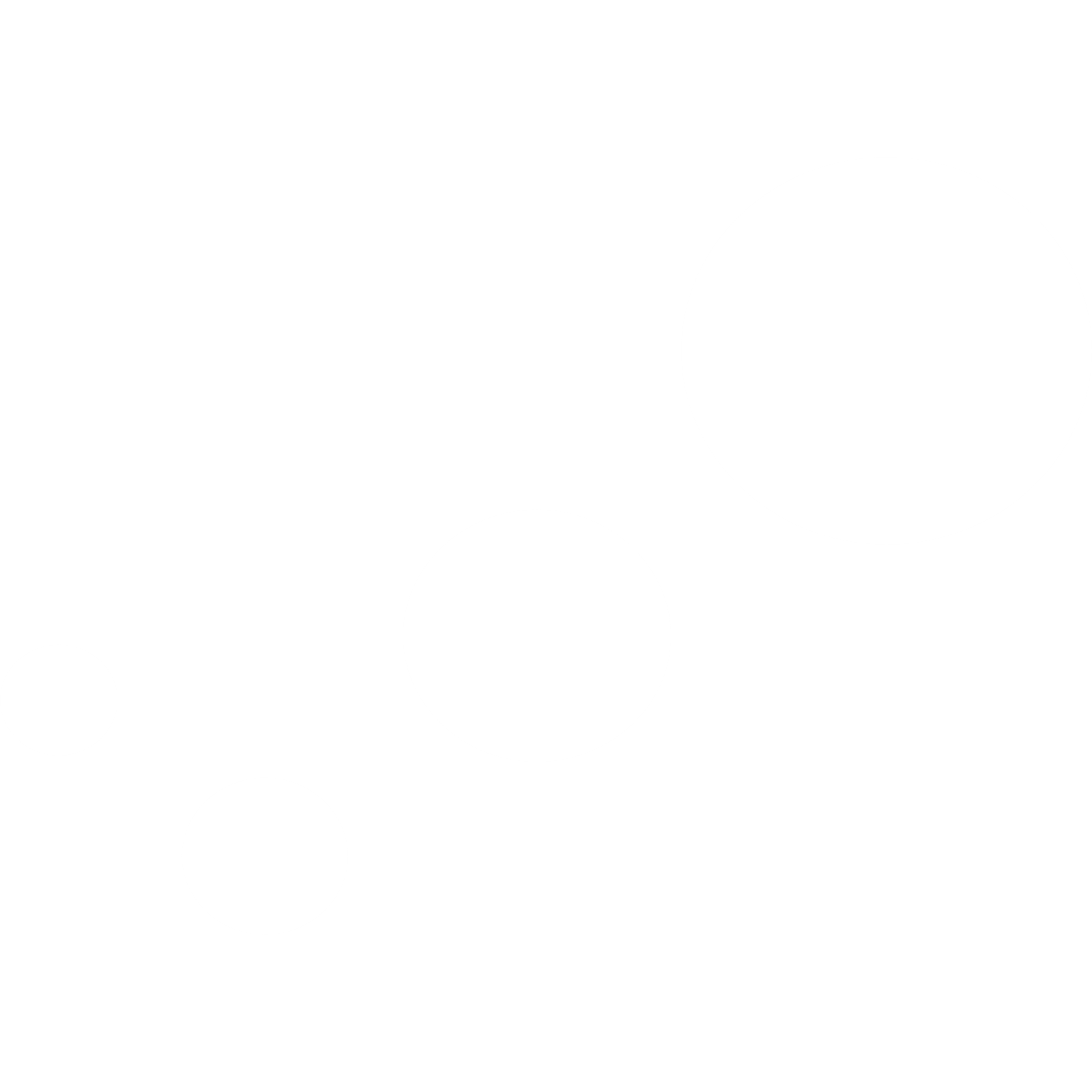 Where do customers of Mill Tavern CH65LQ come from?
Where do customers of Mill Tavern CH65LQ for 22/02/2023 - 14/02/2024 live
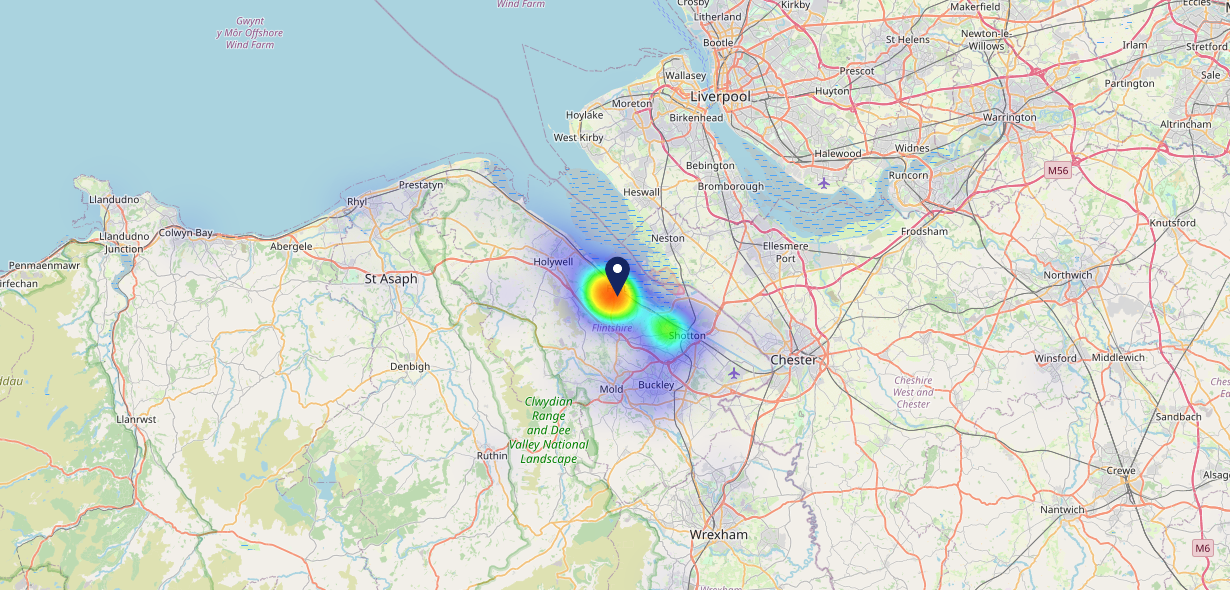 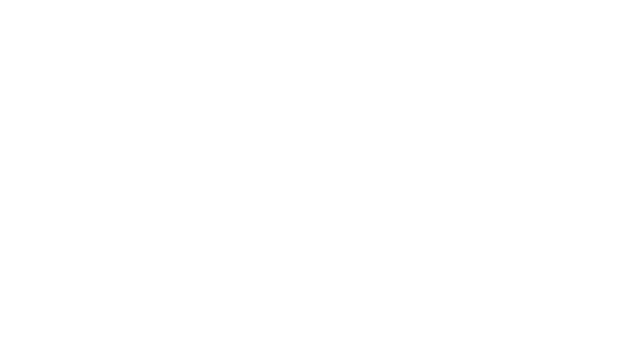 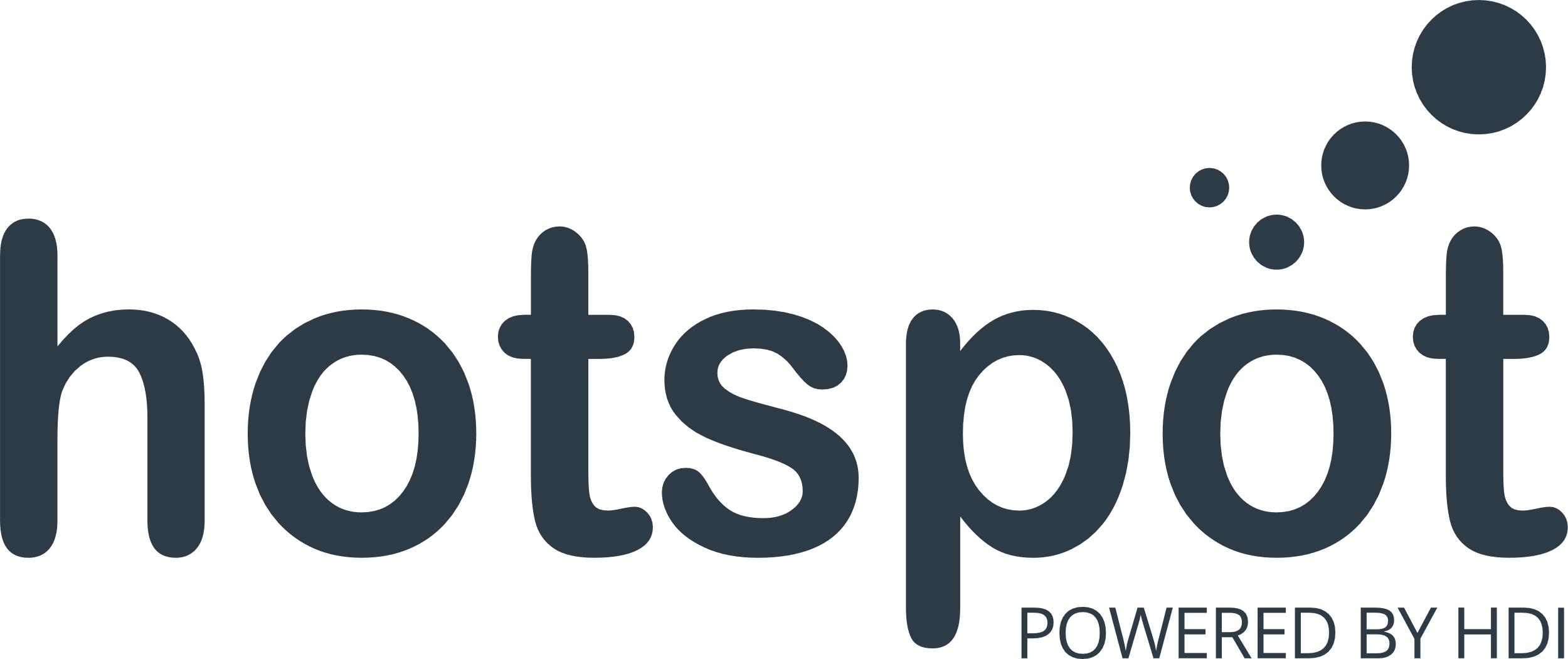 221 Site Customers
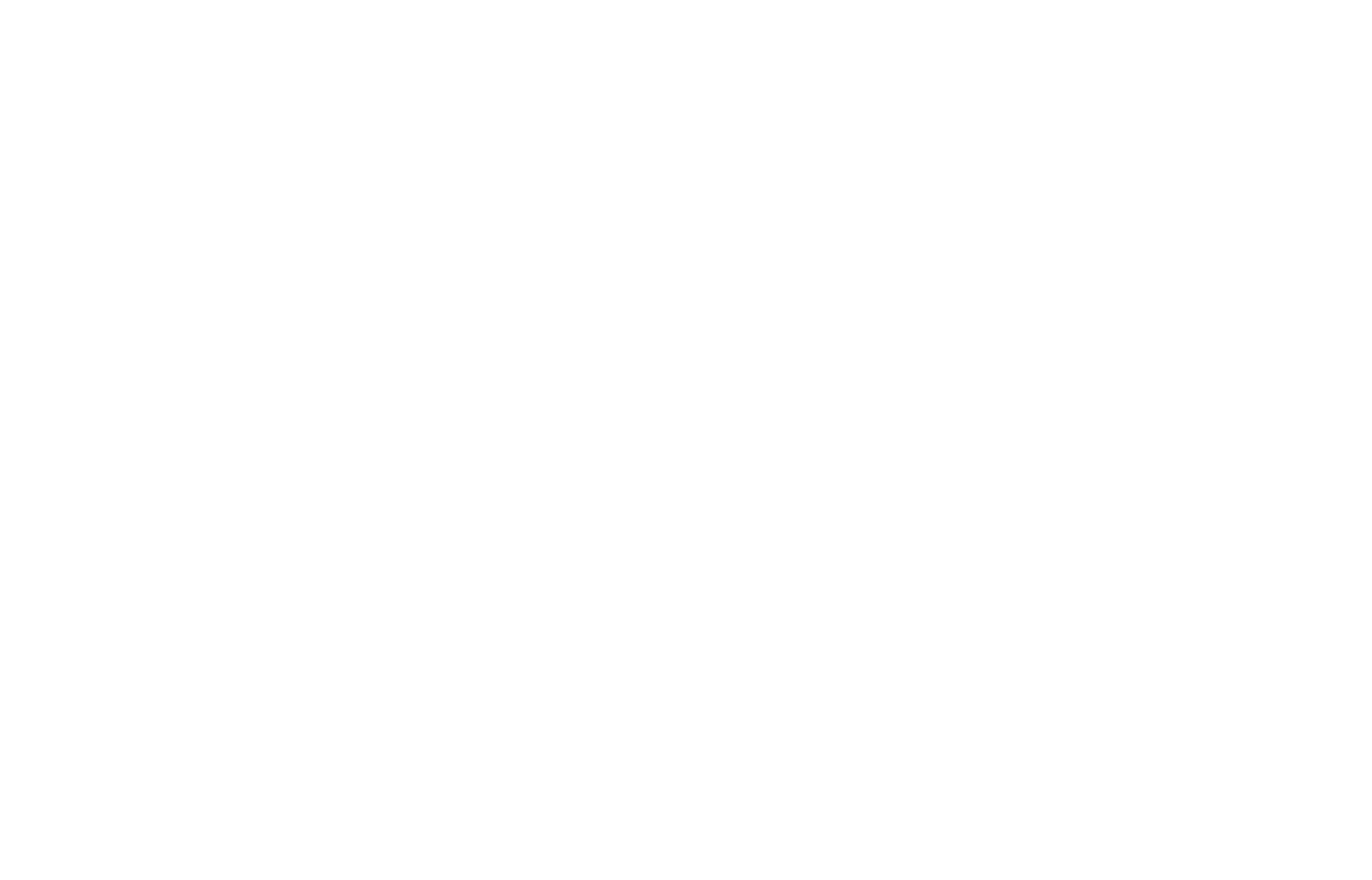 3 Miles
113 Chains
22/02/2023 - 14/02/2024
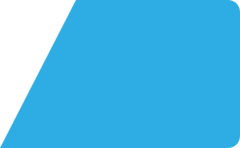 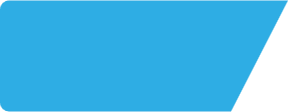 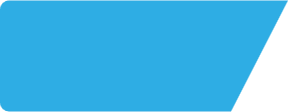 Mill Tavern CH65LQ
Site Intel
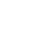 Share of Wallet
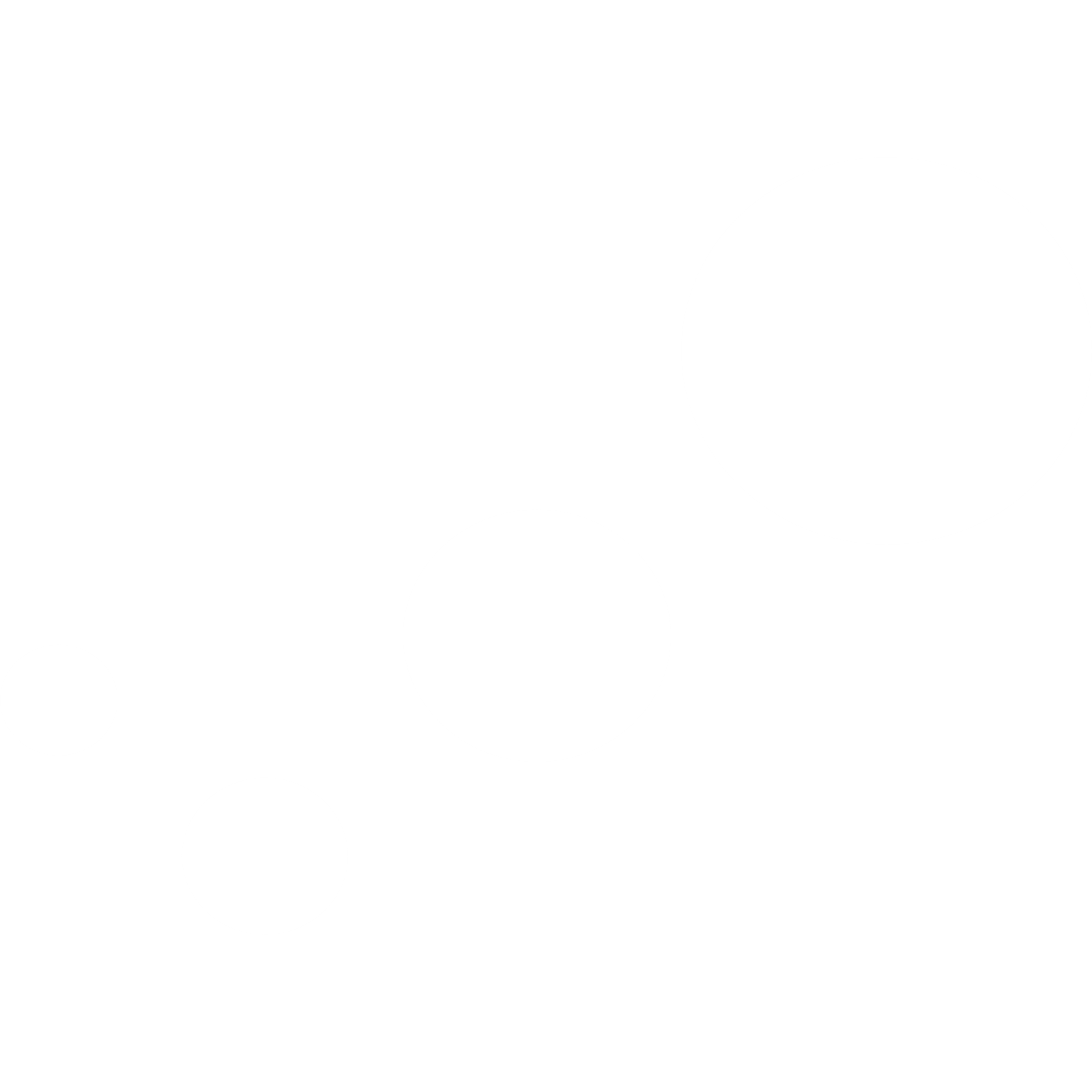 What are the Top 20 venues (by spend) that customers of Mill Tavern CH65LQ also visit?
For customers of Mill Tavern CH65LQ, who are the top 20 competitors from 113 Chains in 3 Miles for 22/02/2023 - 14/02/2024 split by Venue
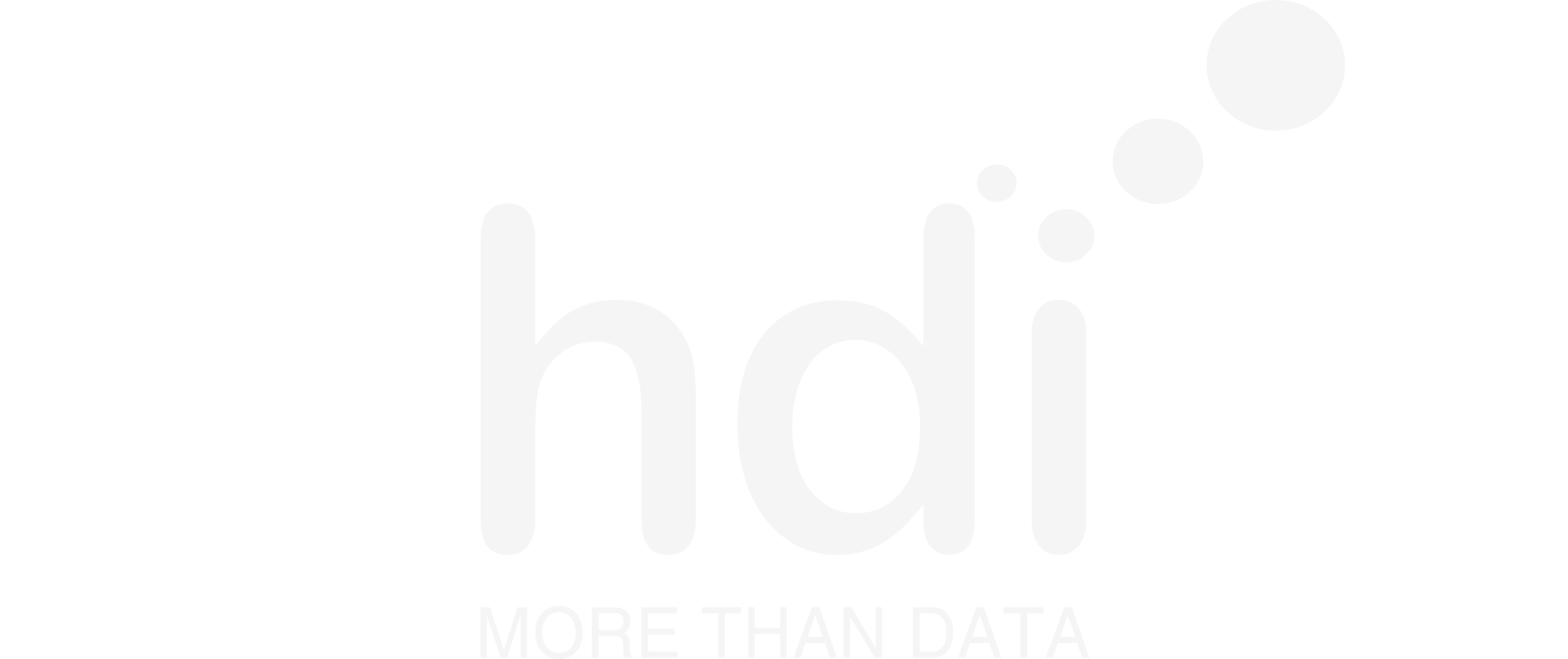 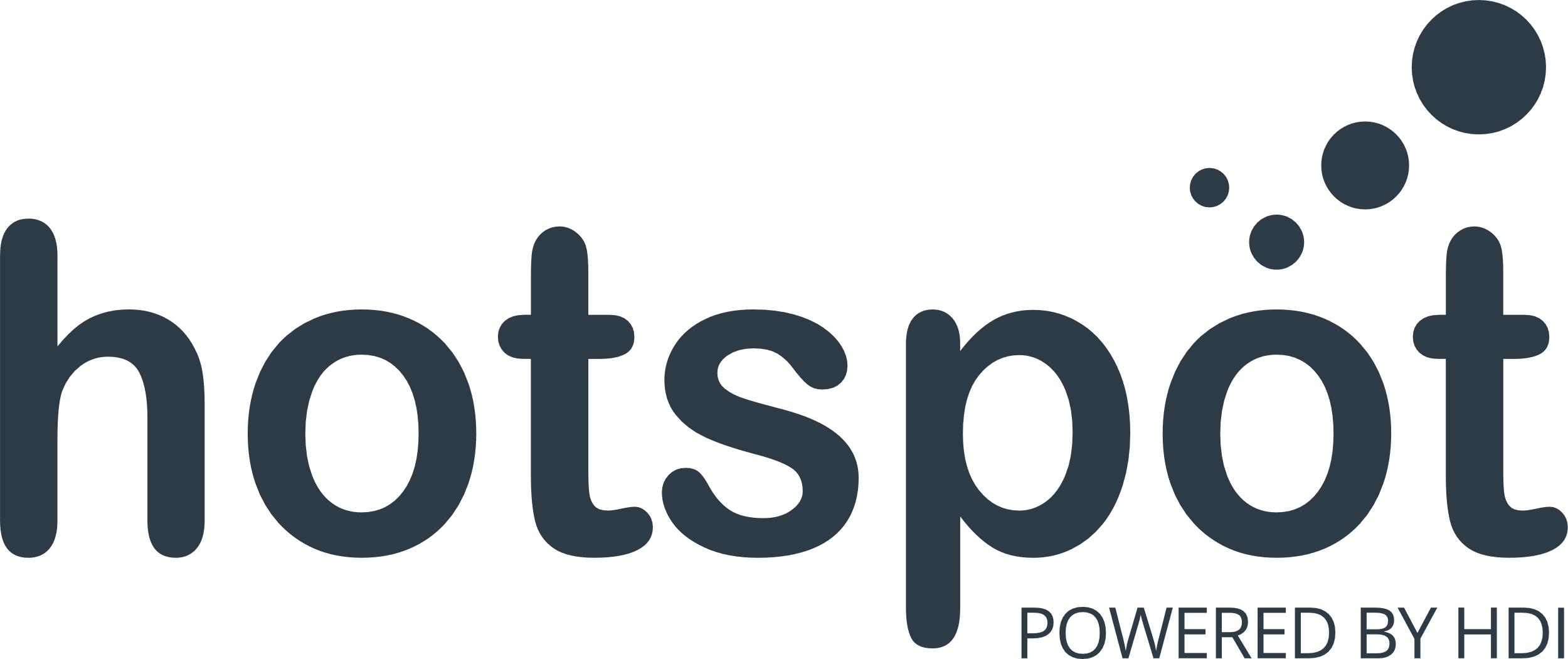 567 Site Customers
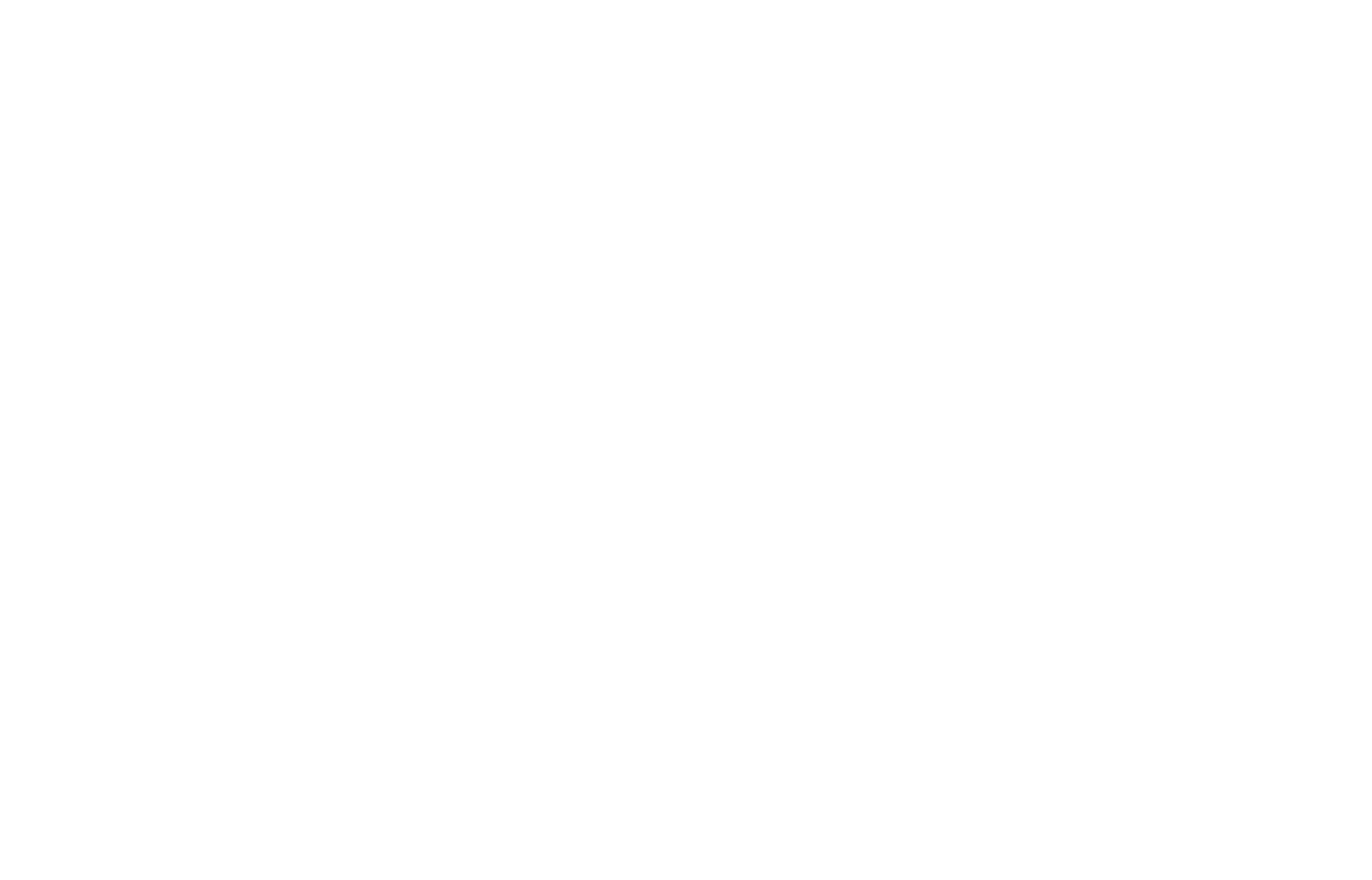 3 Miles
113 Chains
22/02/2023 - 14/02/2024
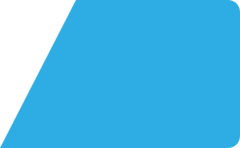 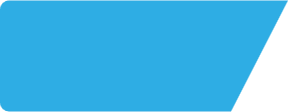 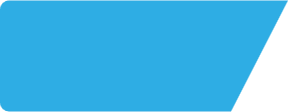 Mill Tavern CH65LQ
Site Intel
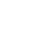 Share of Wallet Change
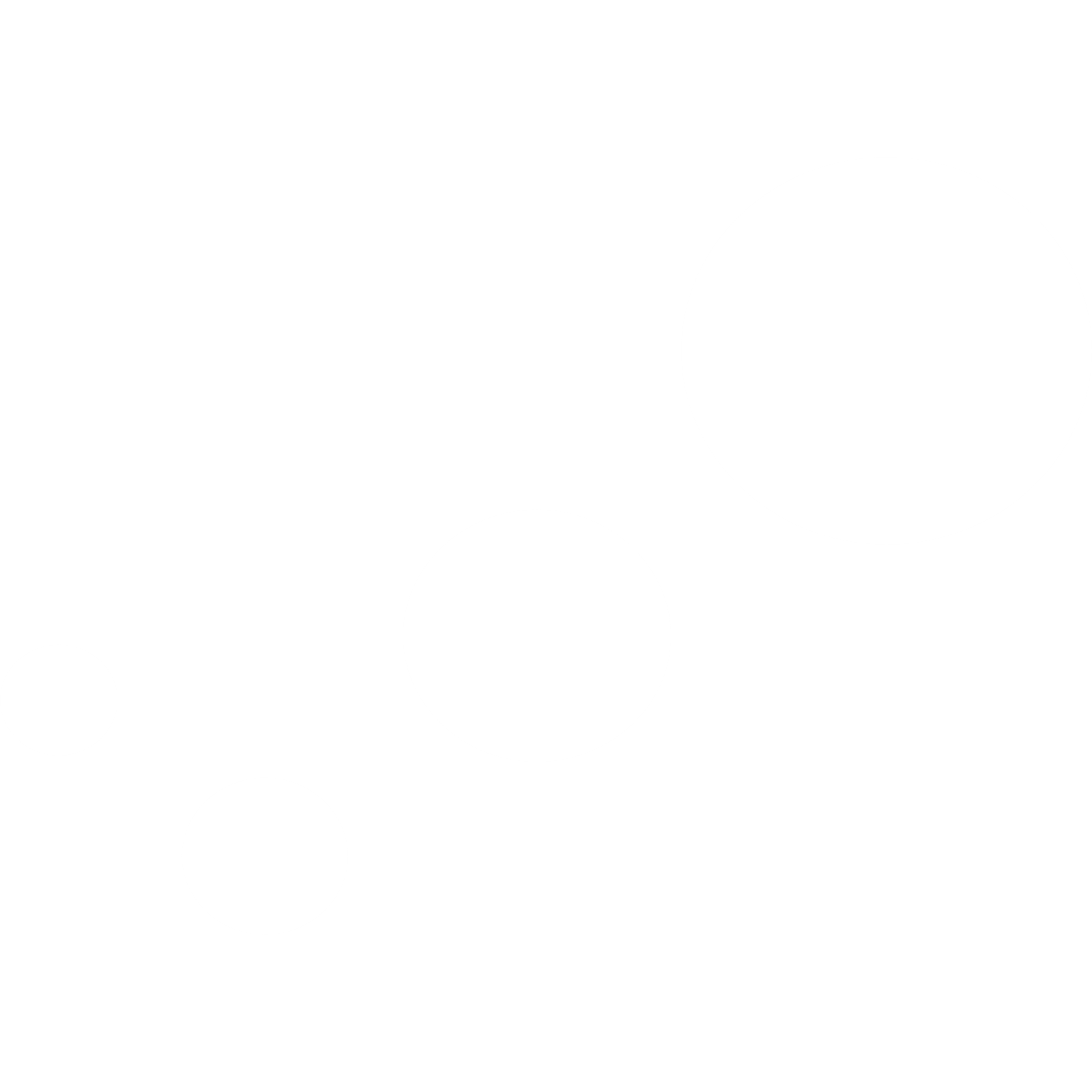 How has share of wallet of customers of Mill Tavern CH65LQ changed between two date ranges?
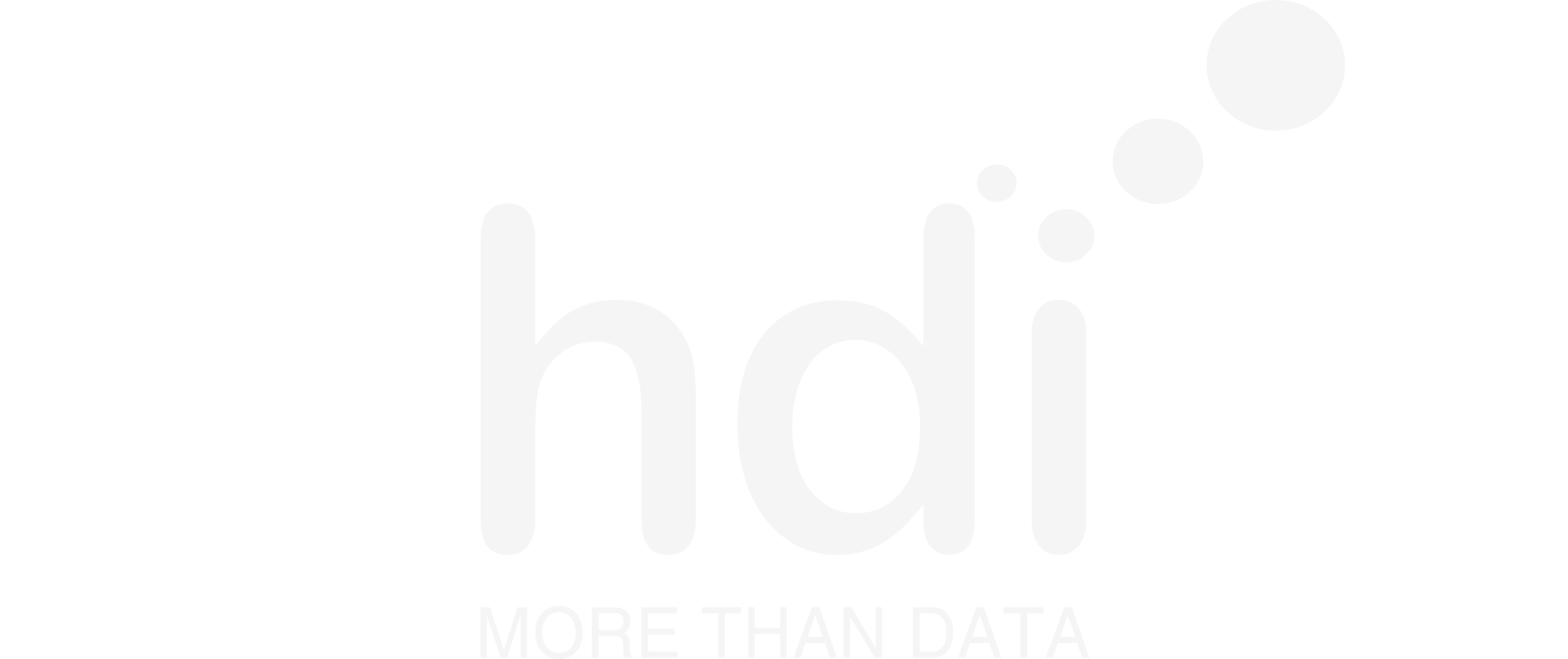 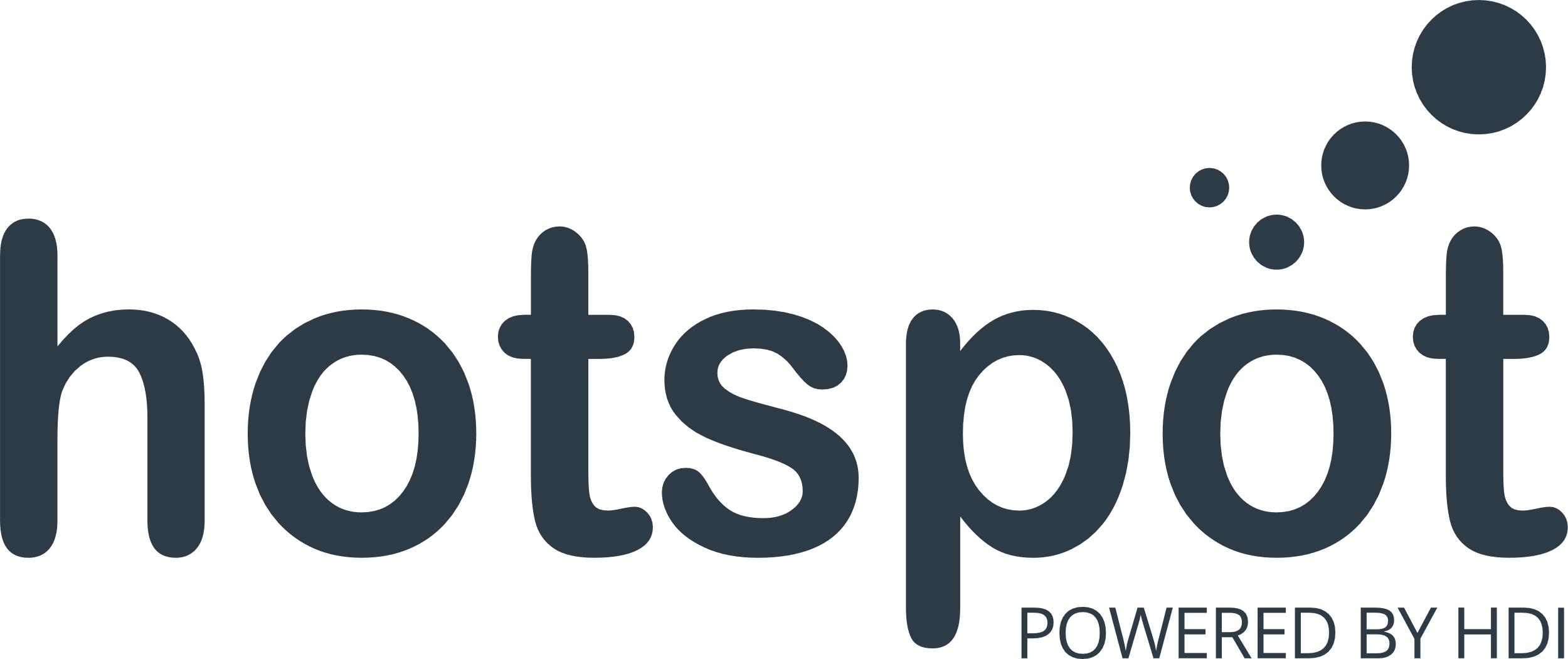 567 Site Customers
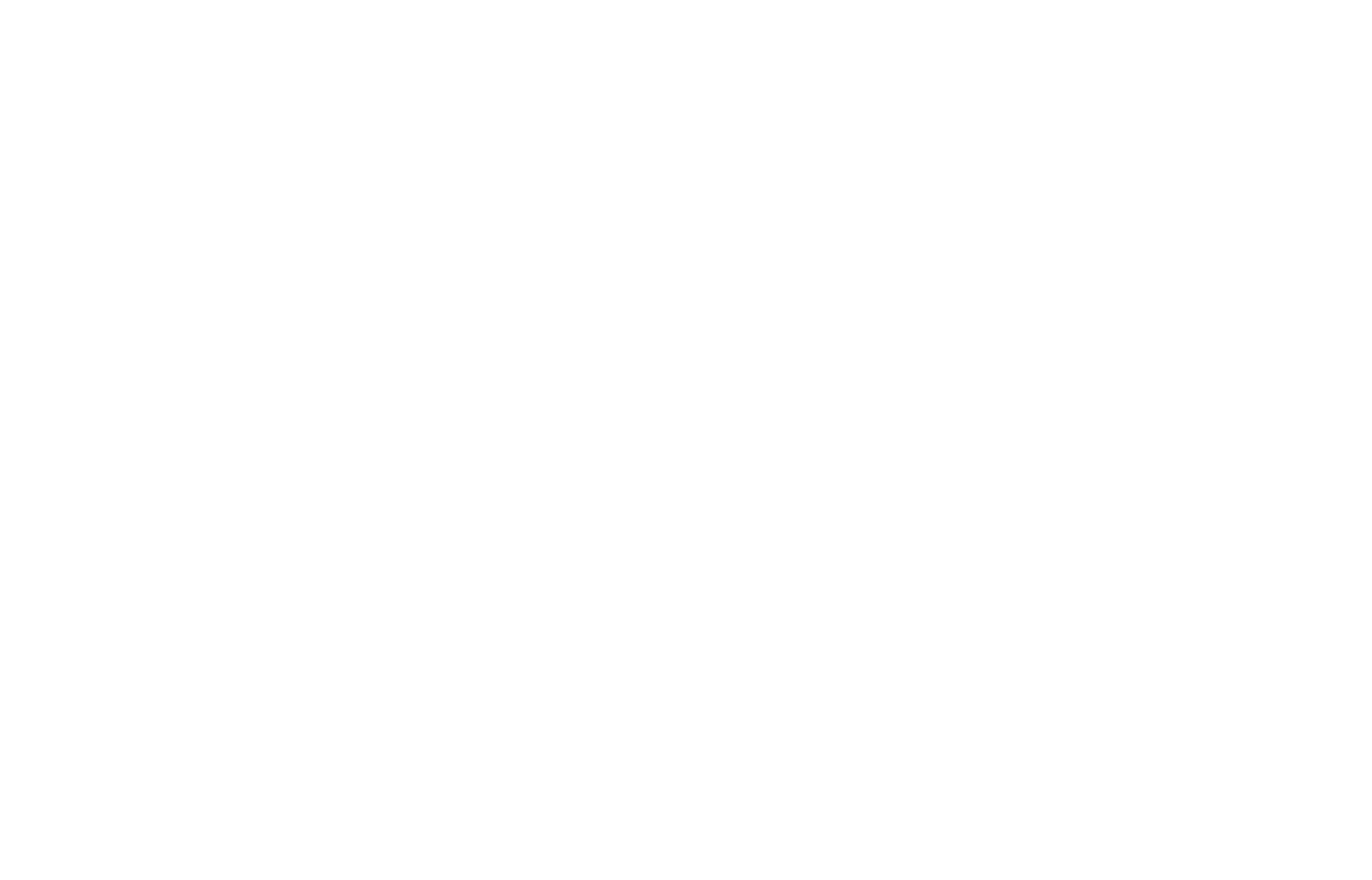 22/02/2023 - 14/02/2024
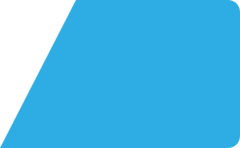 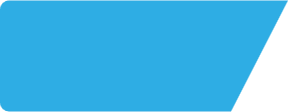 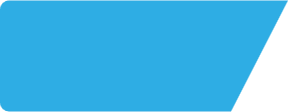 Mill Tavern CH65LQ
Site Intel
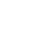 Market Summary
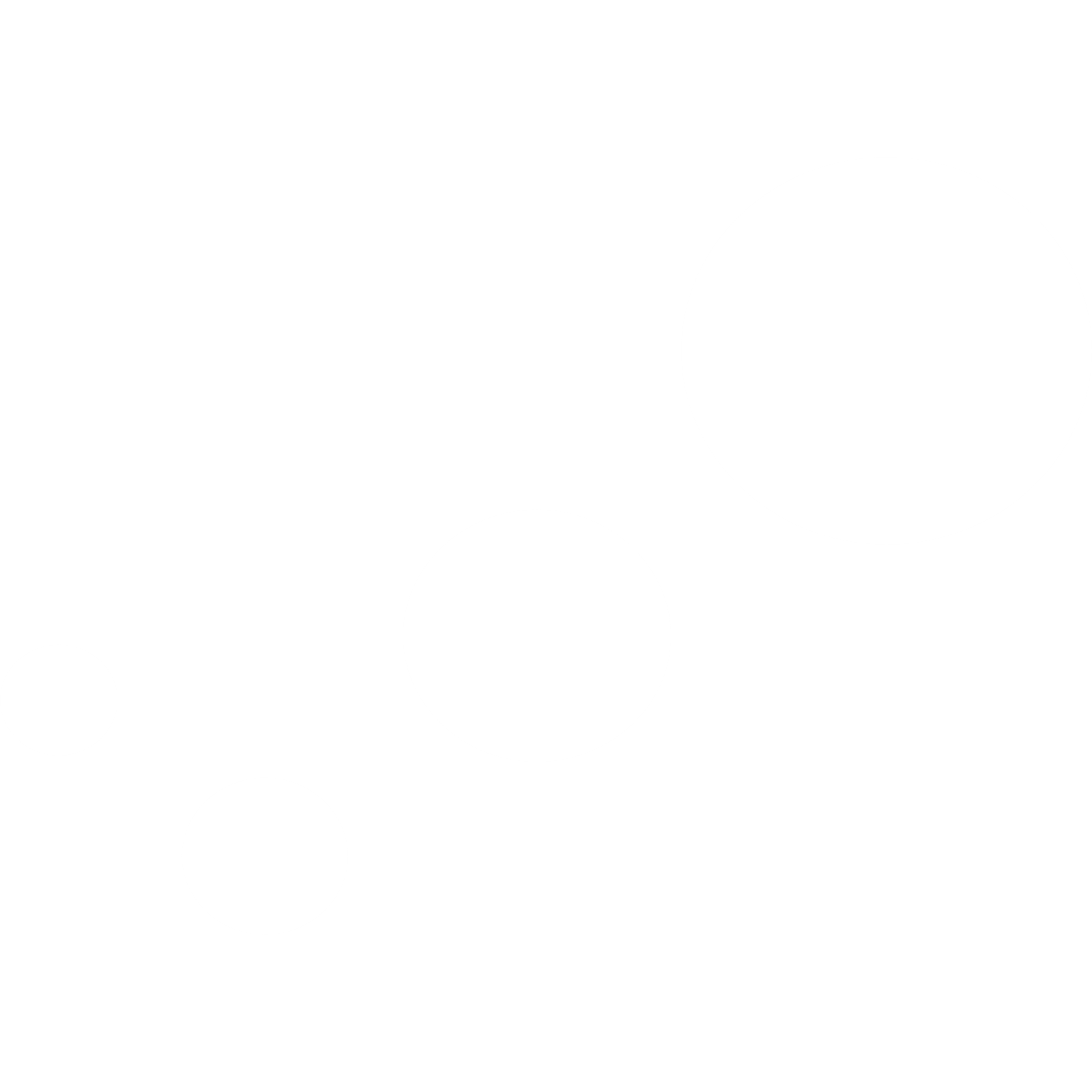 How does the local area for Mill Tavern CH65LQ compare to the national average (1 = low, 10 = high)
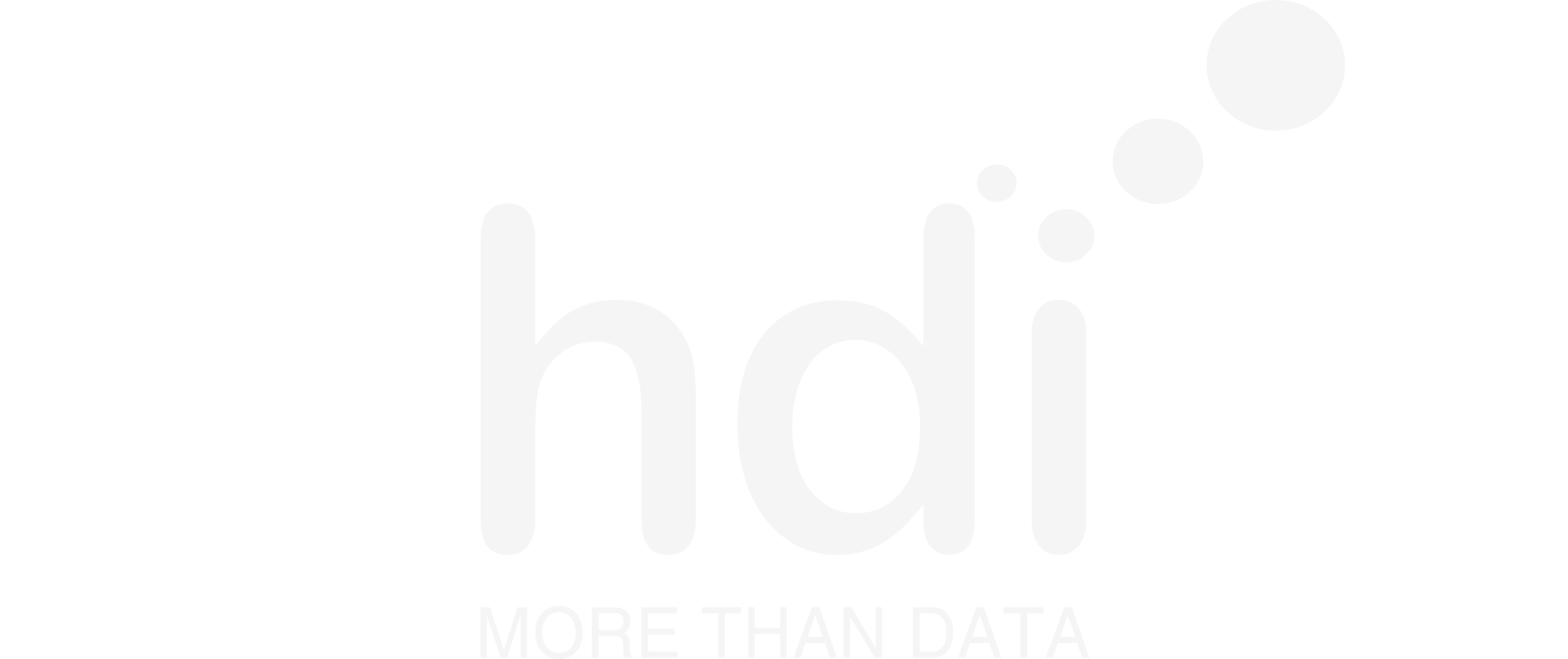 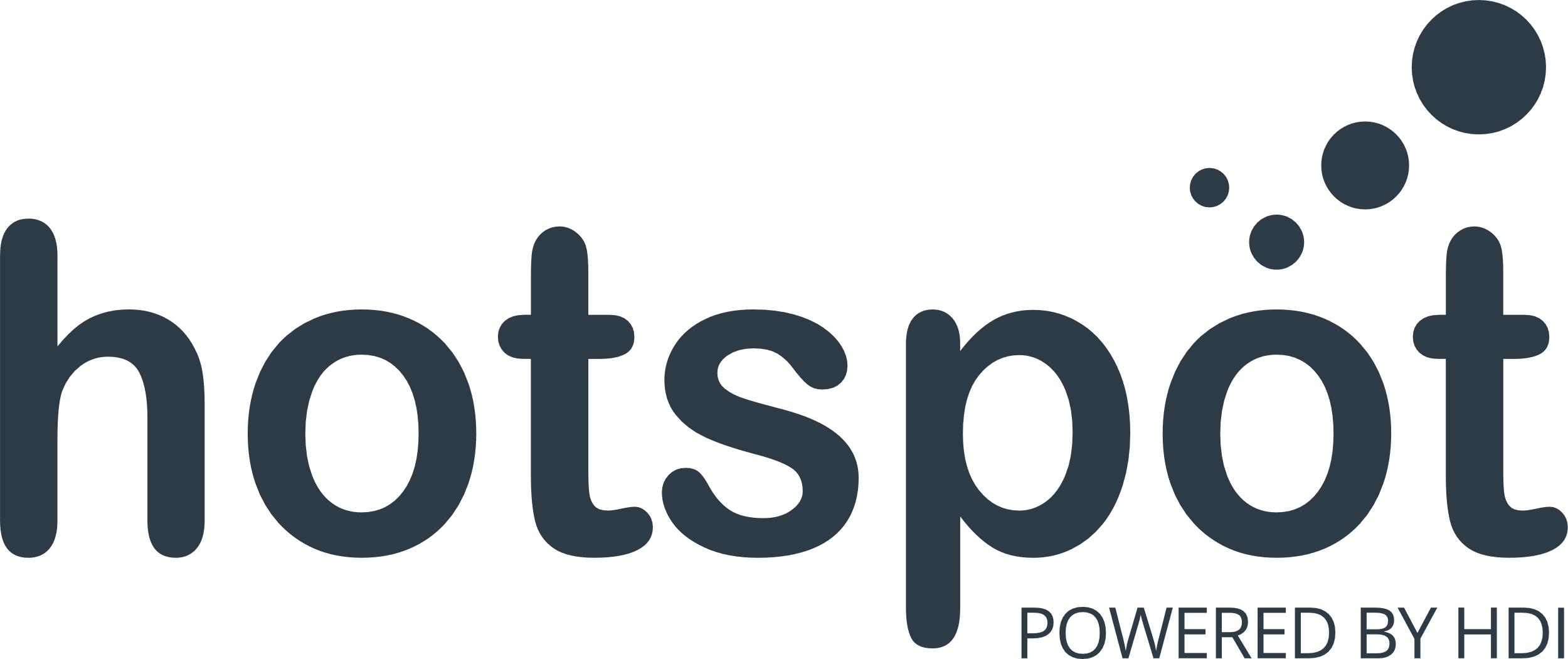 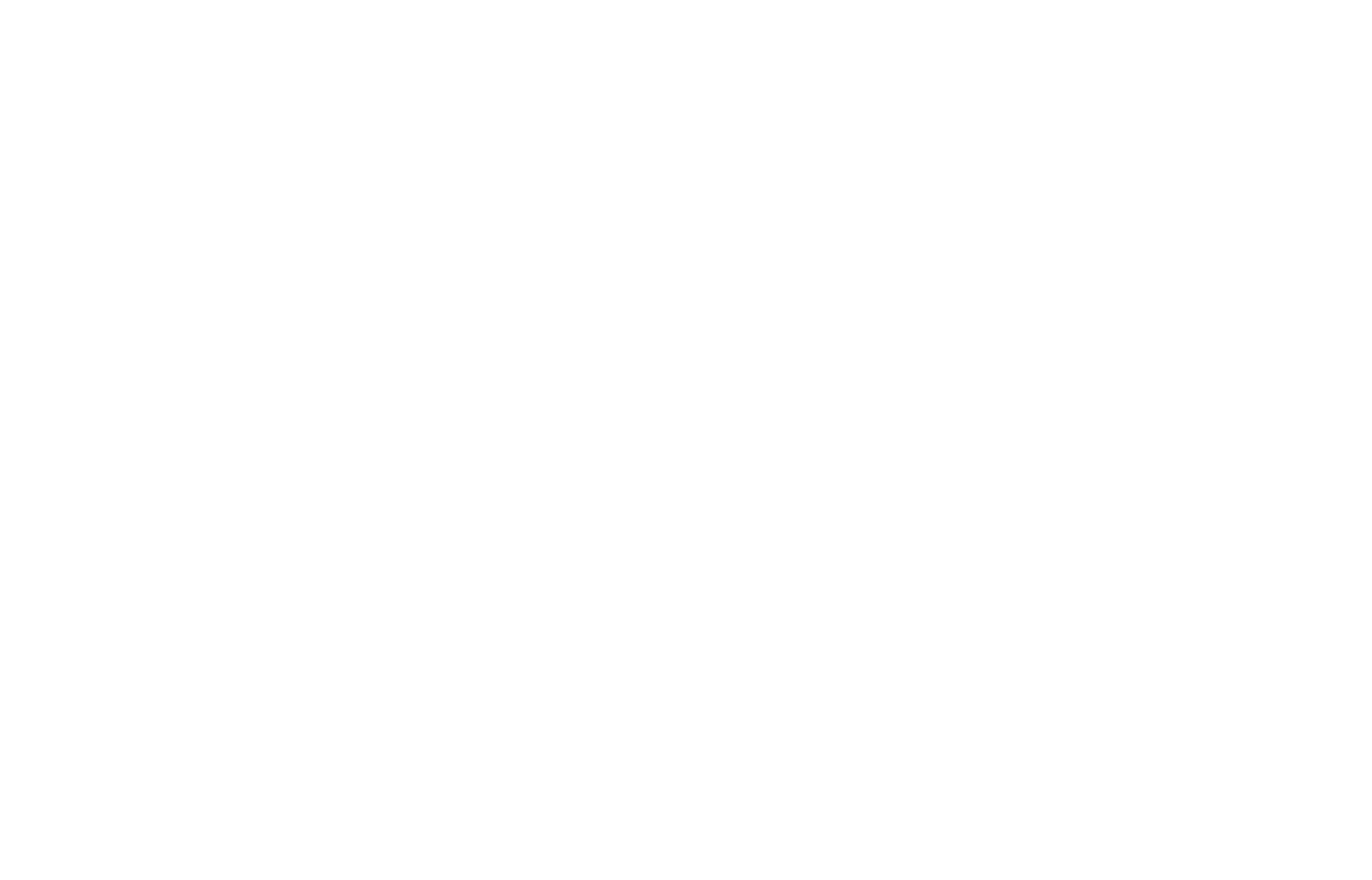 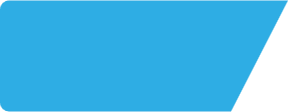 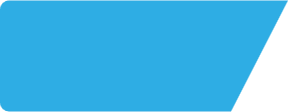 Mill Tavern CH65LQ
Site Intel
Site Potential 1
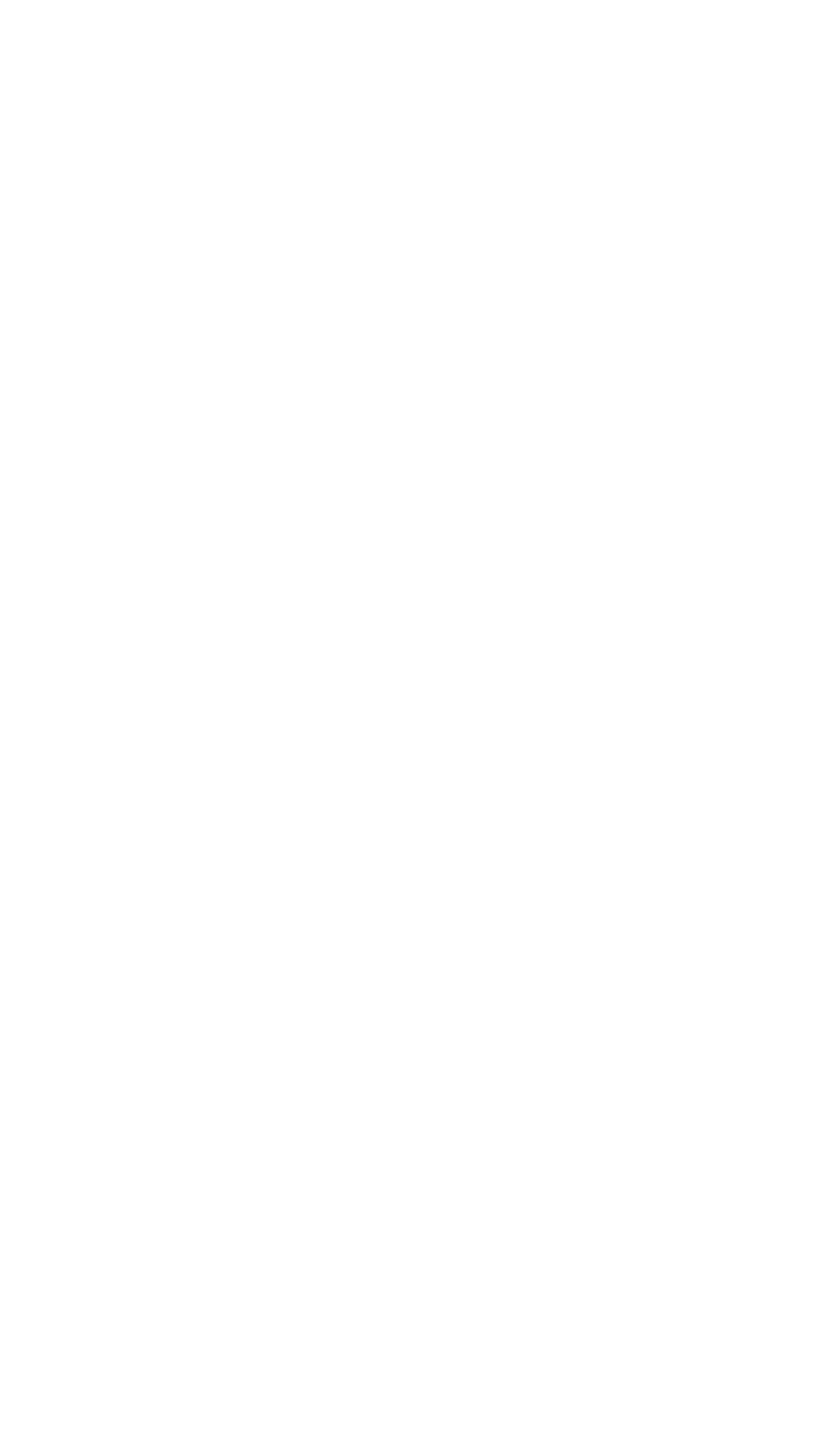 Site Characteristics
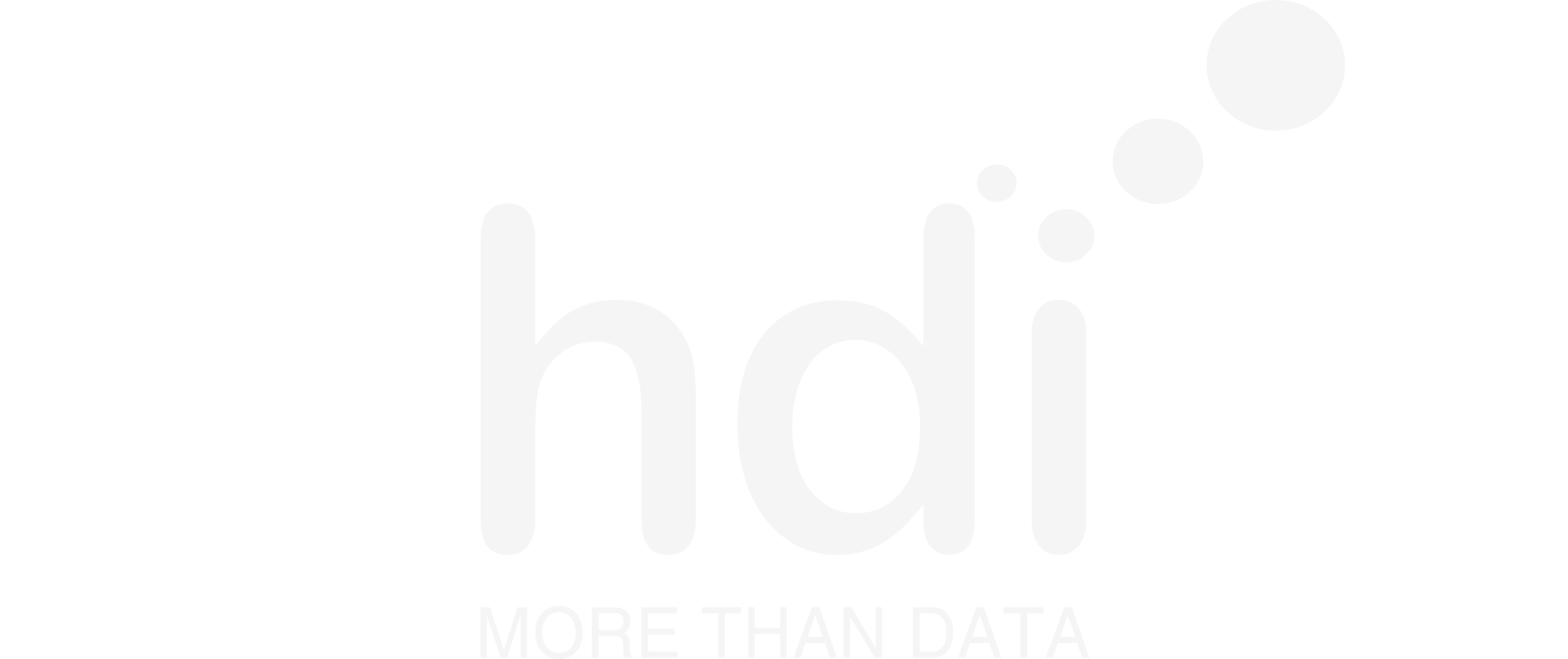 £3000
£18000
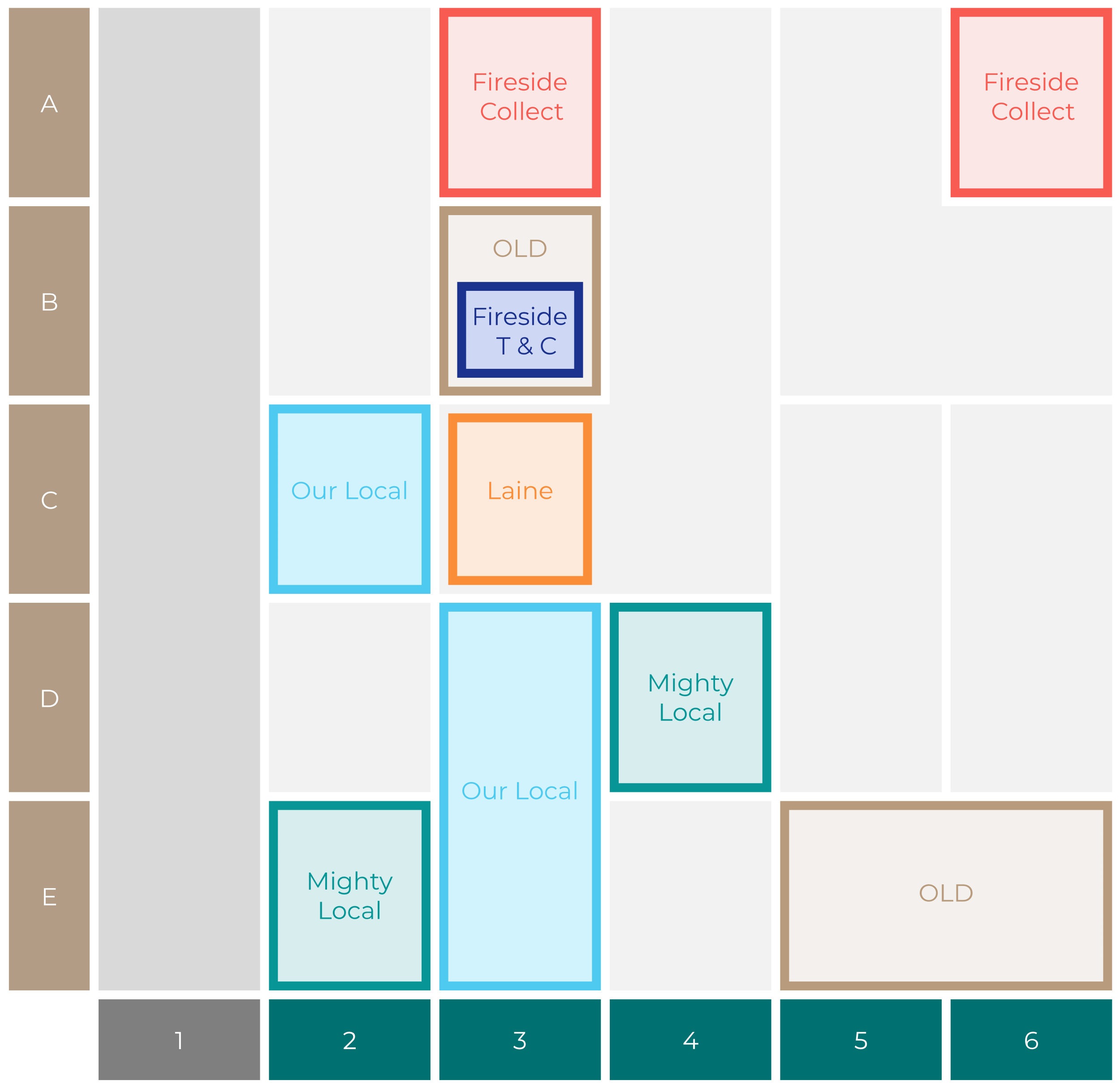 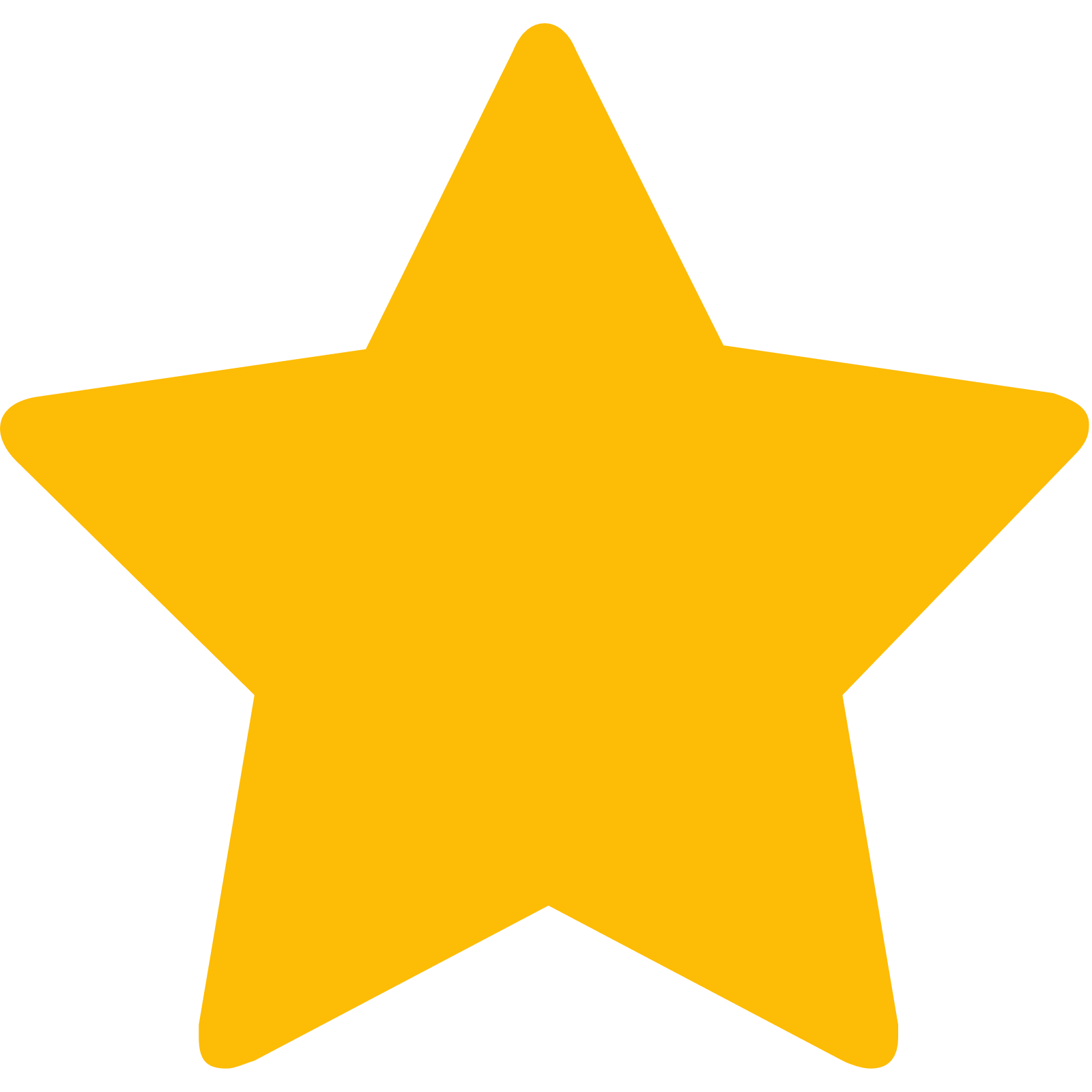 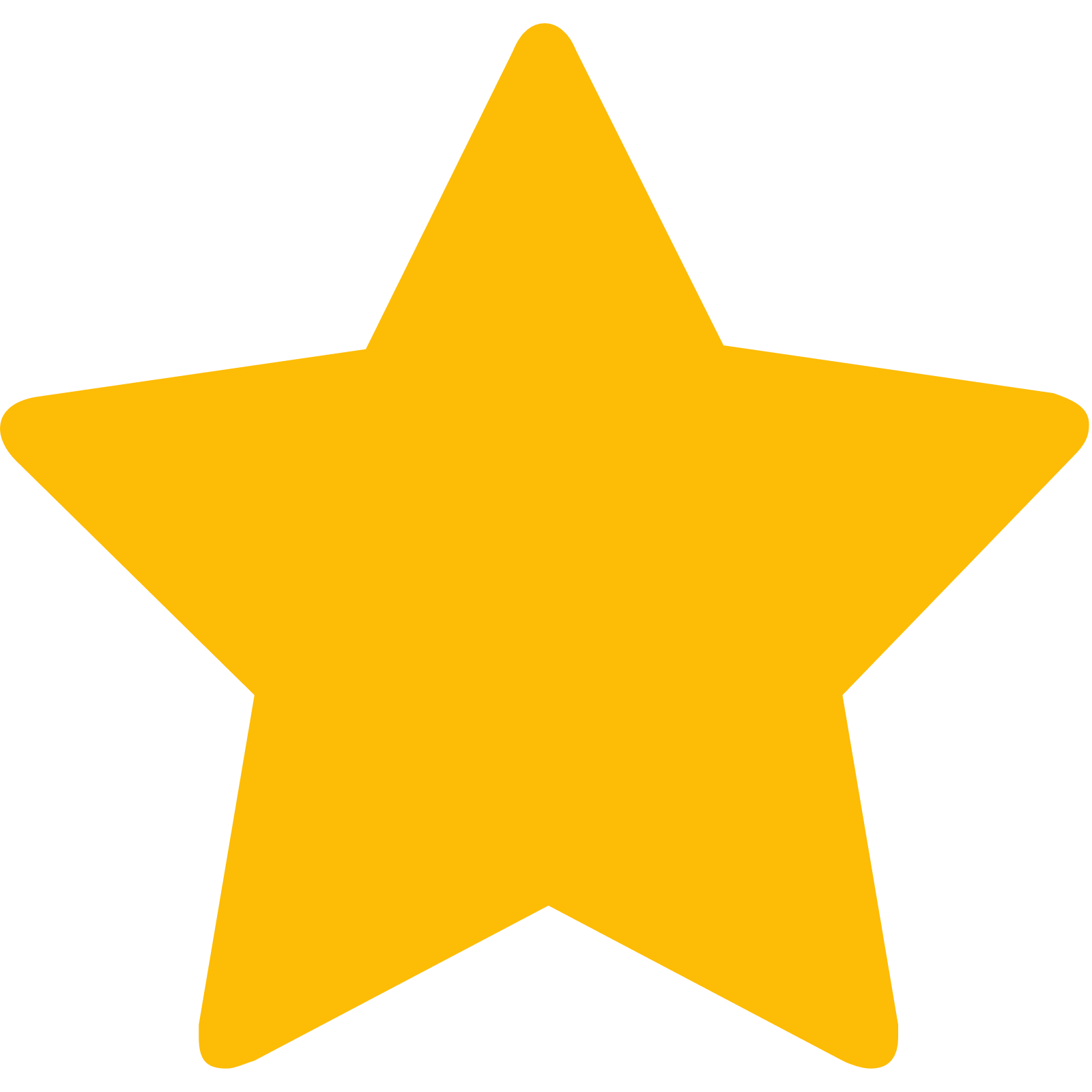 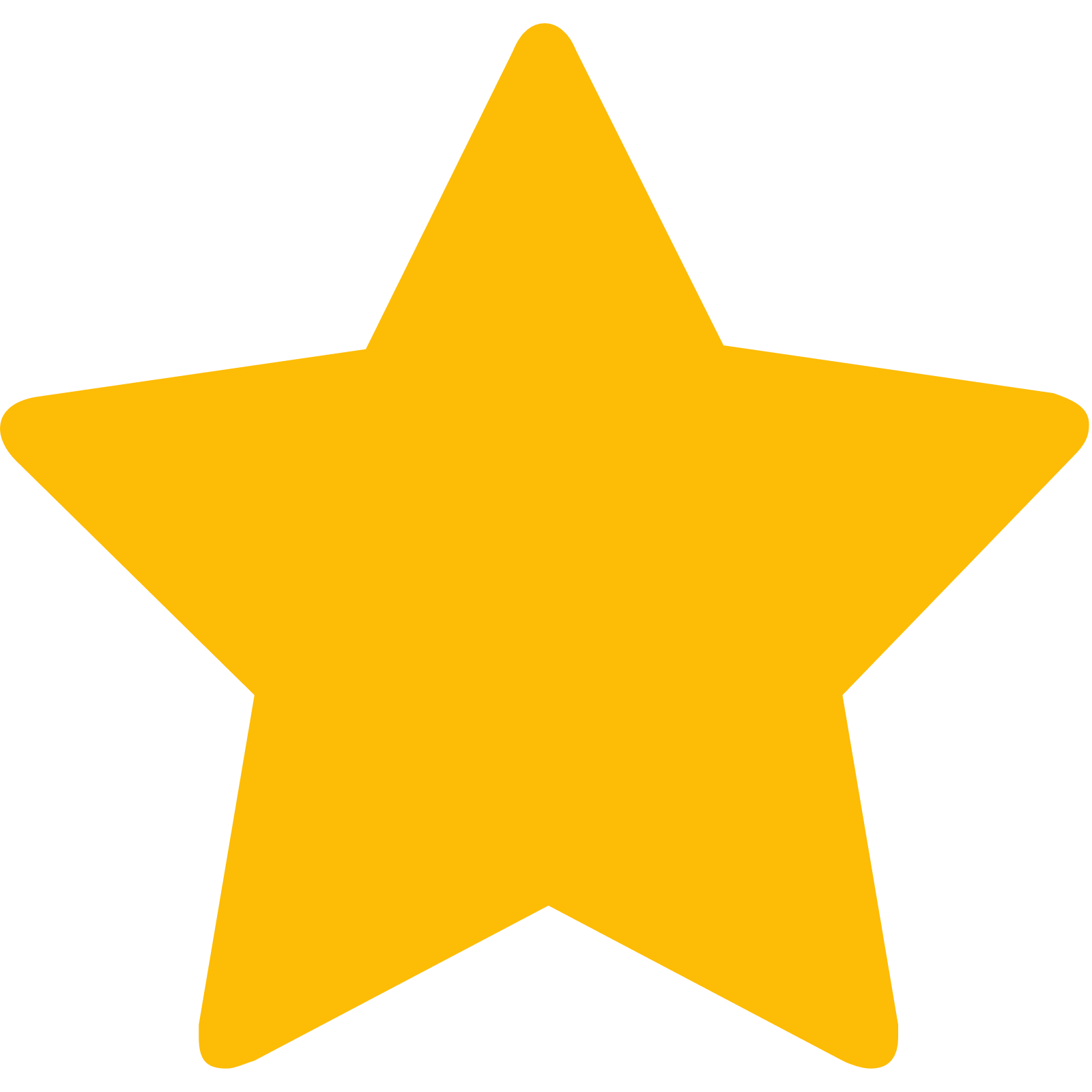 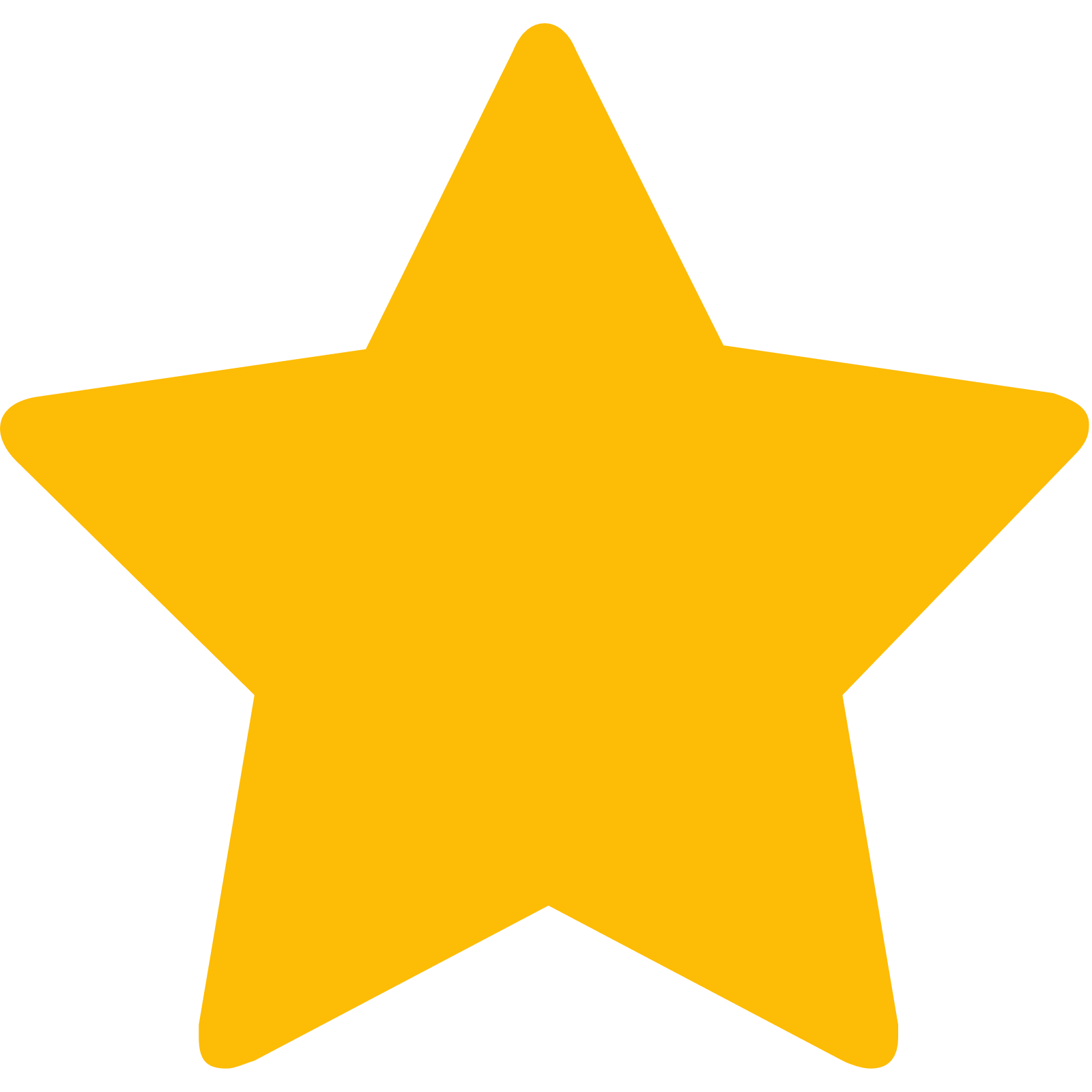 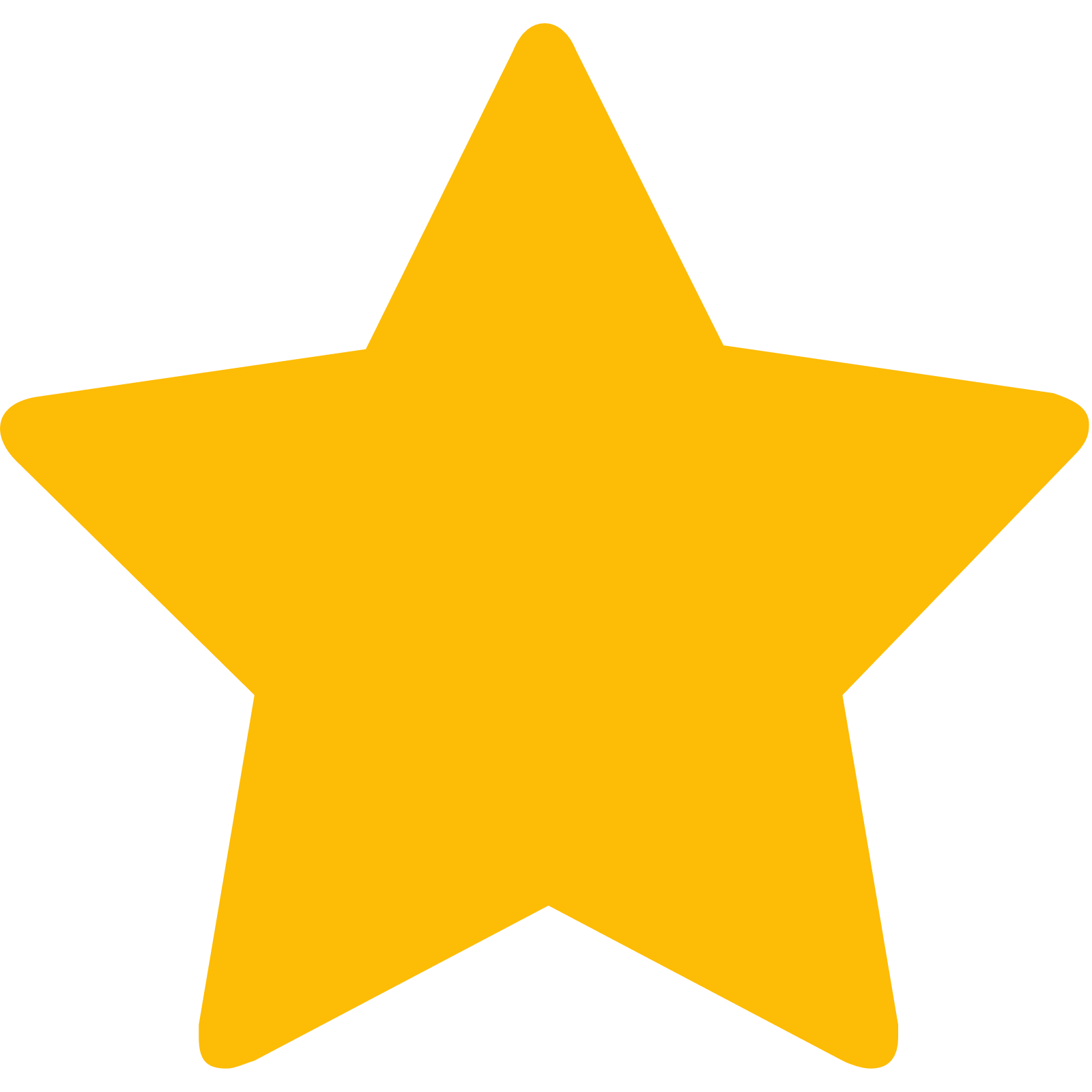 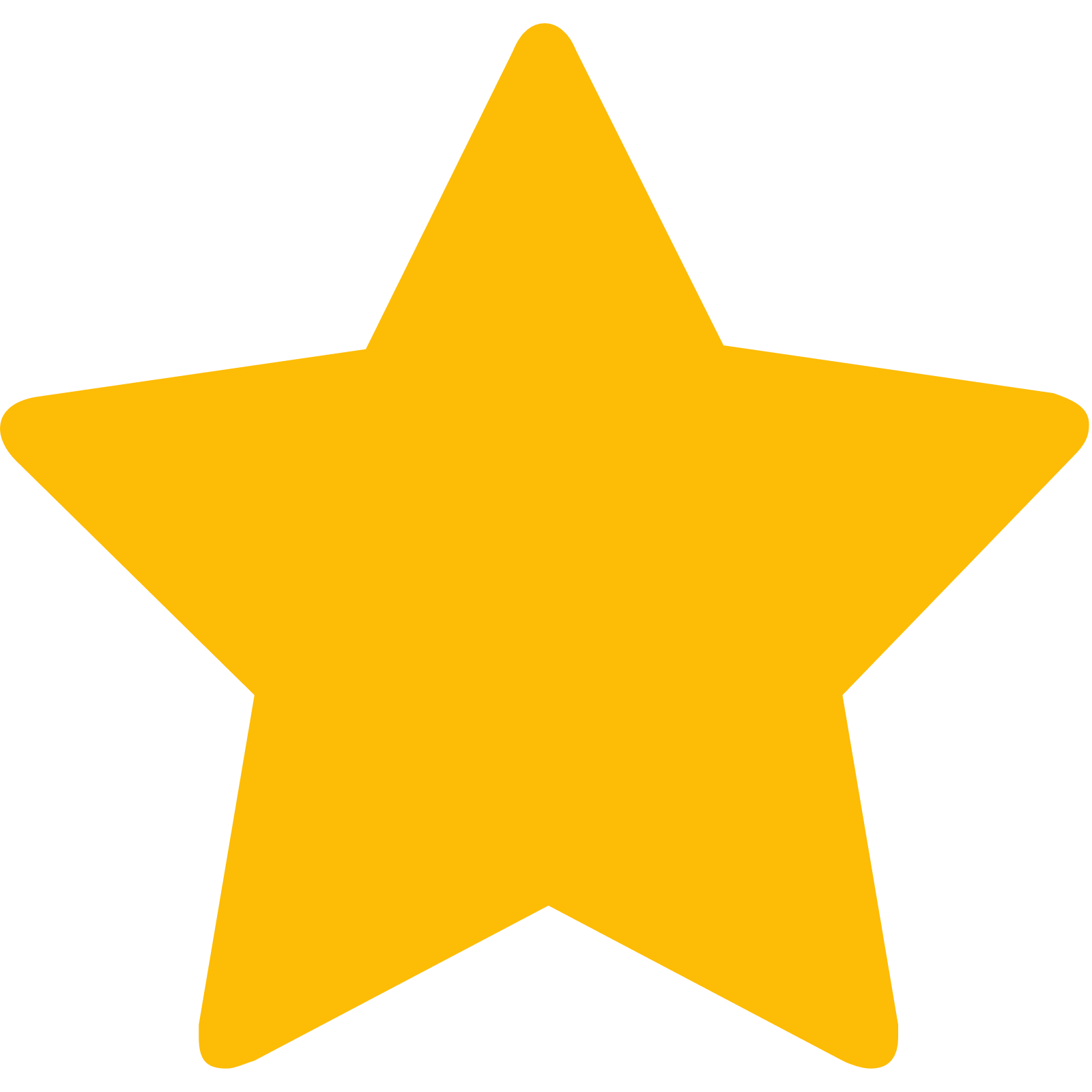 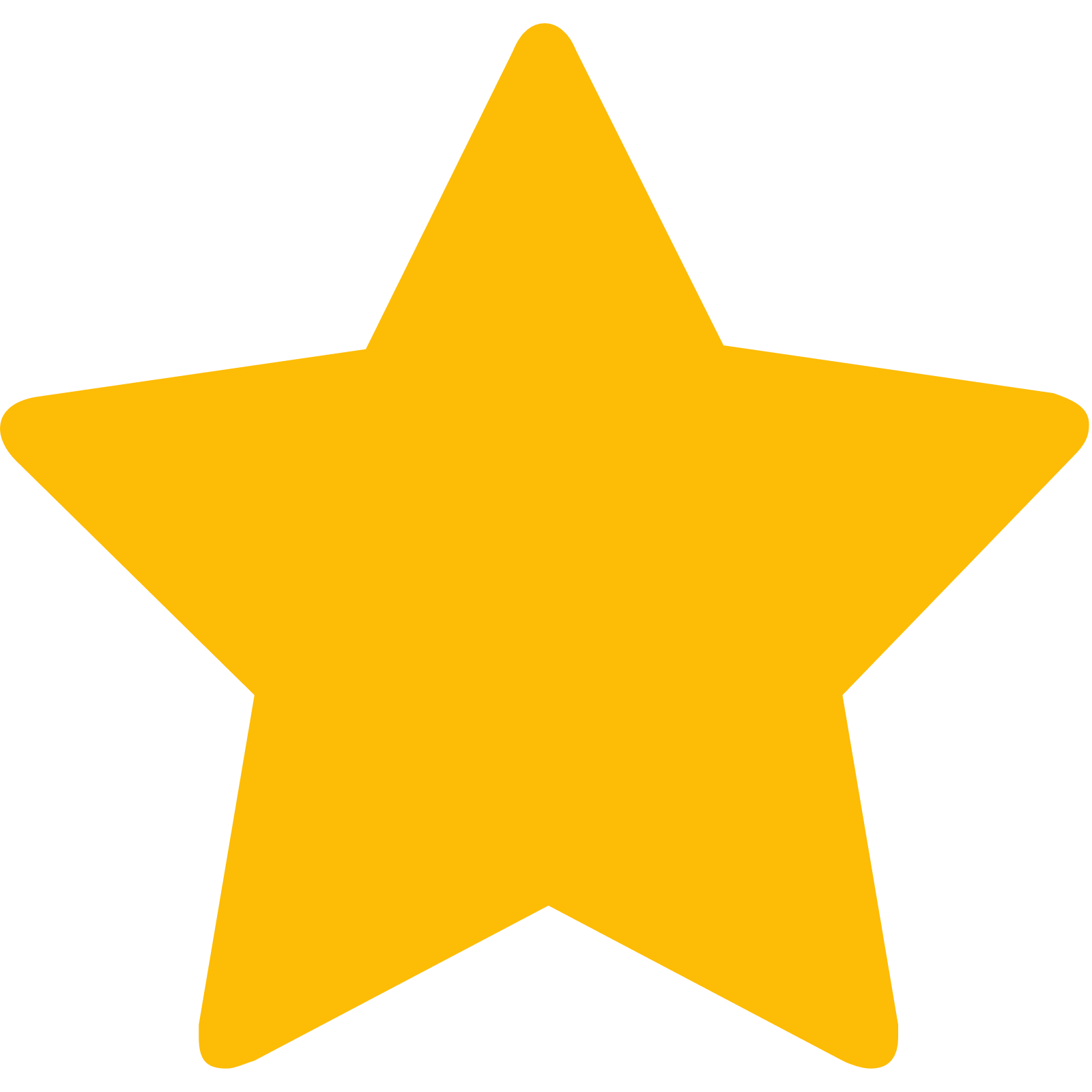 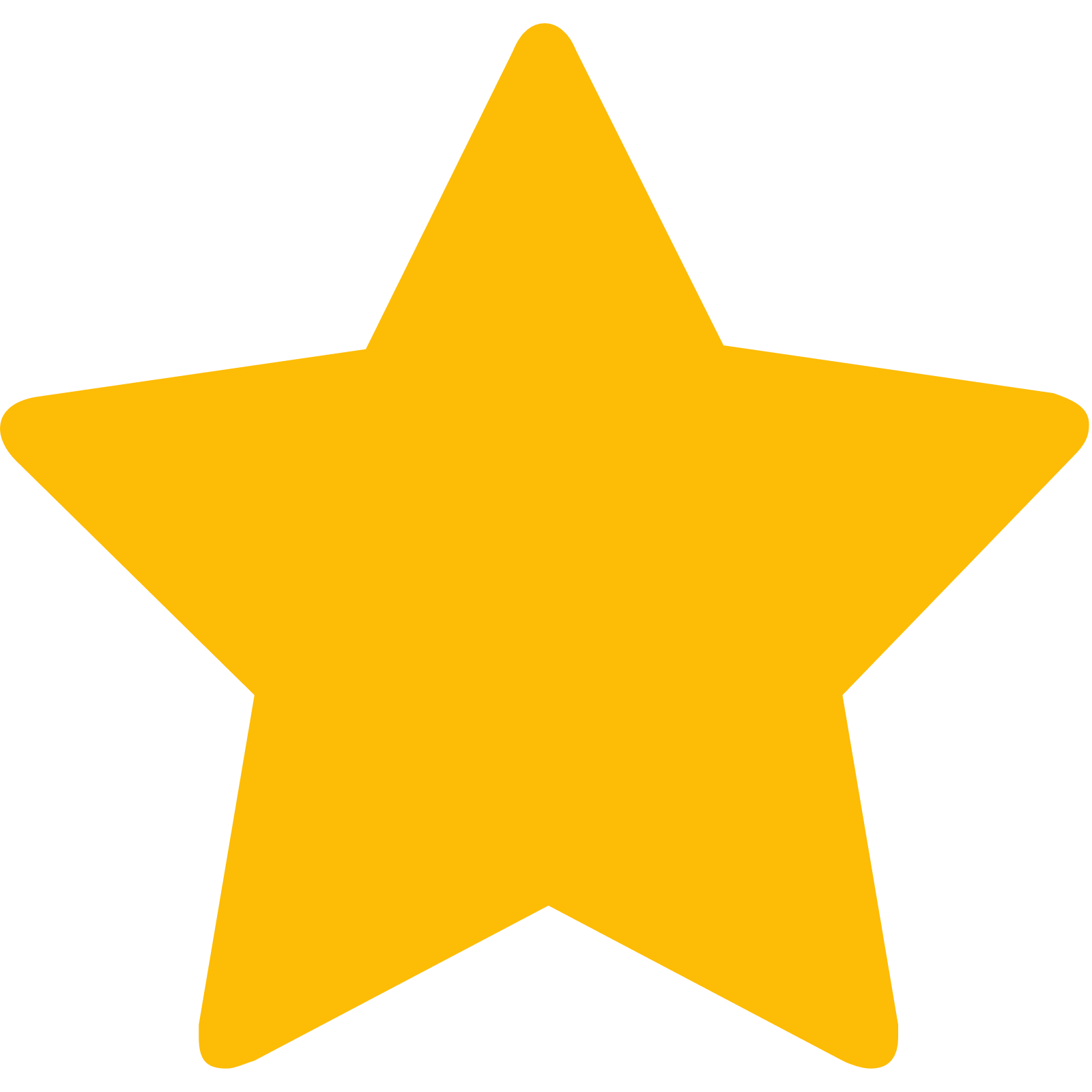 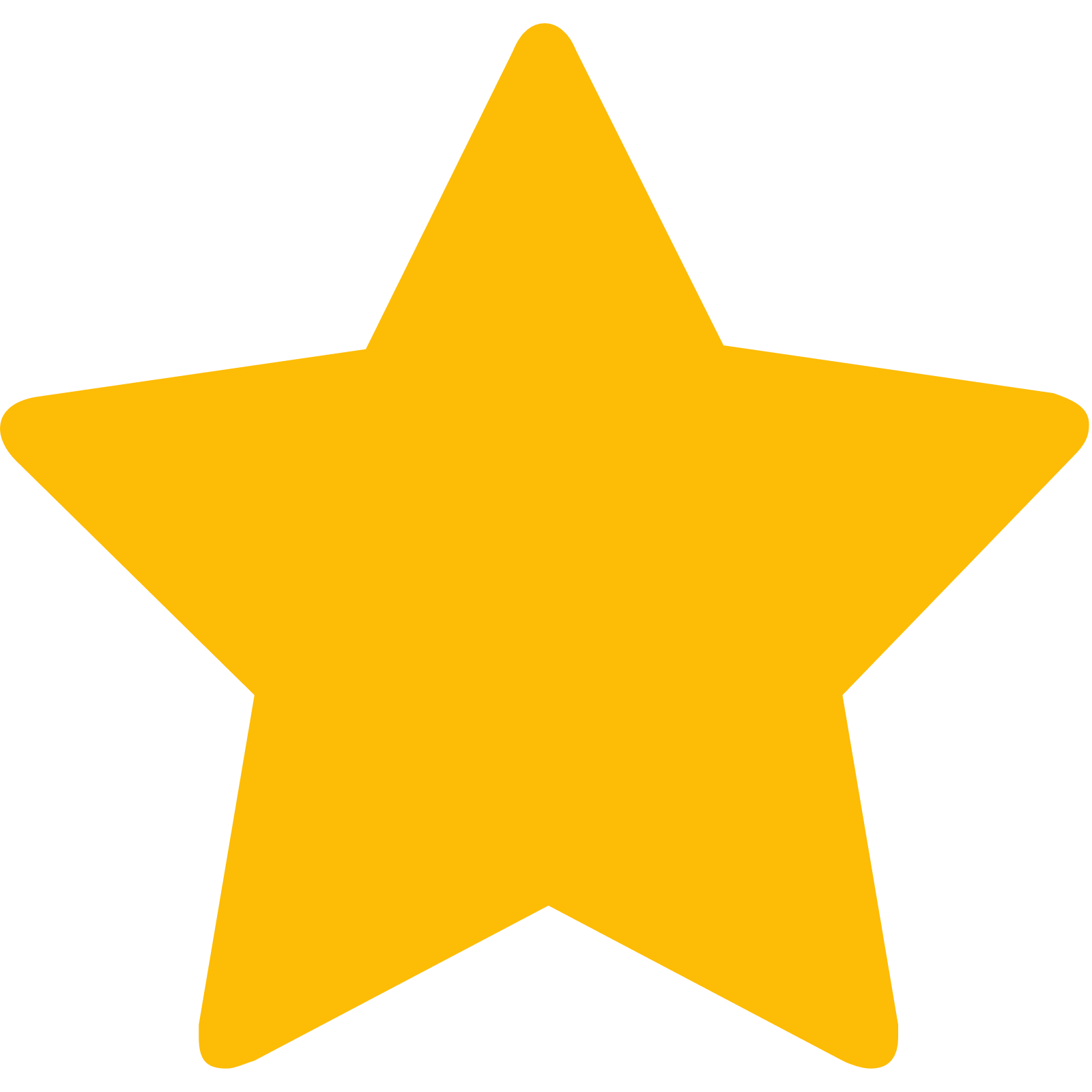 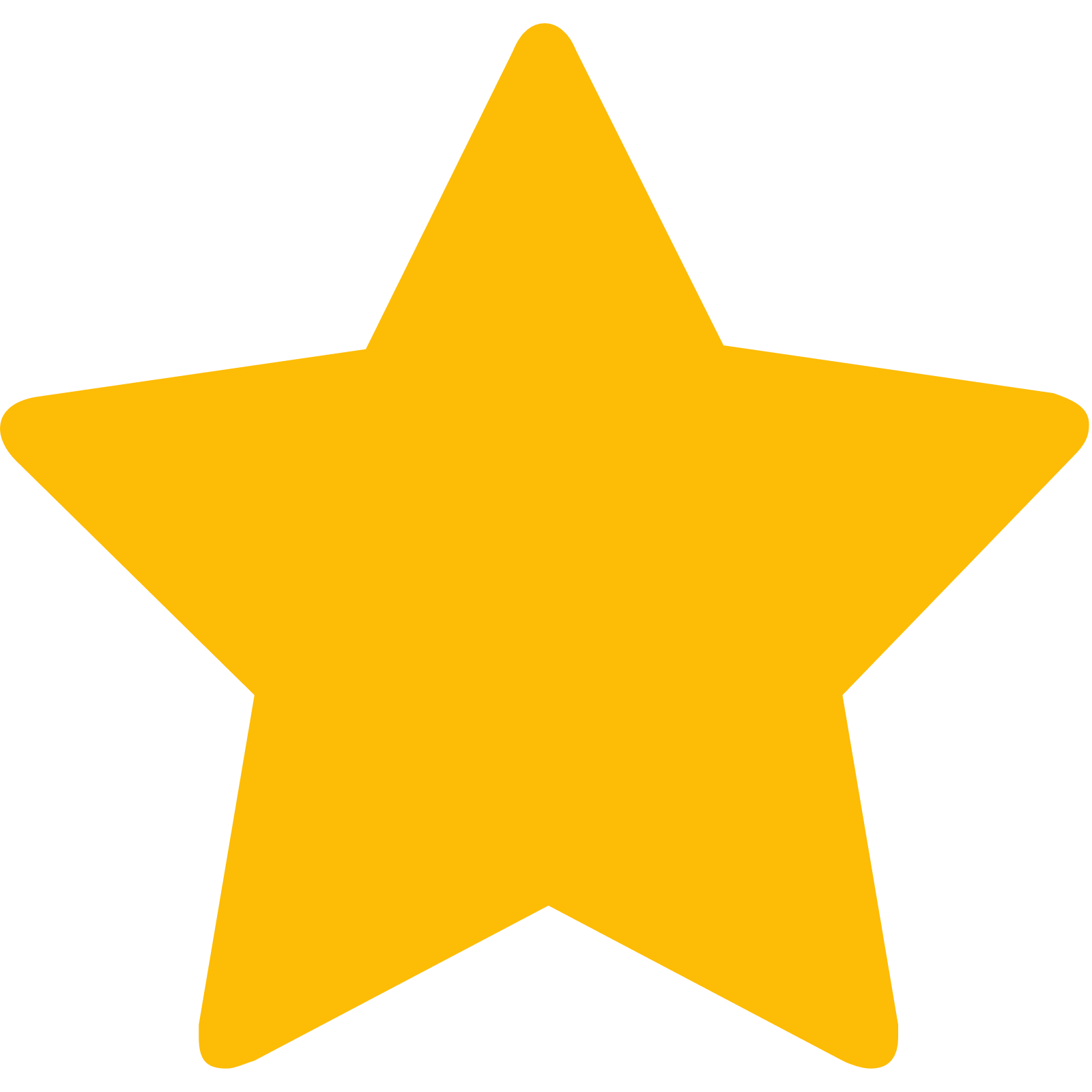 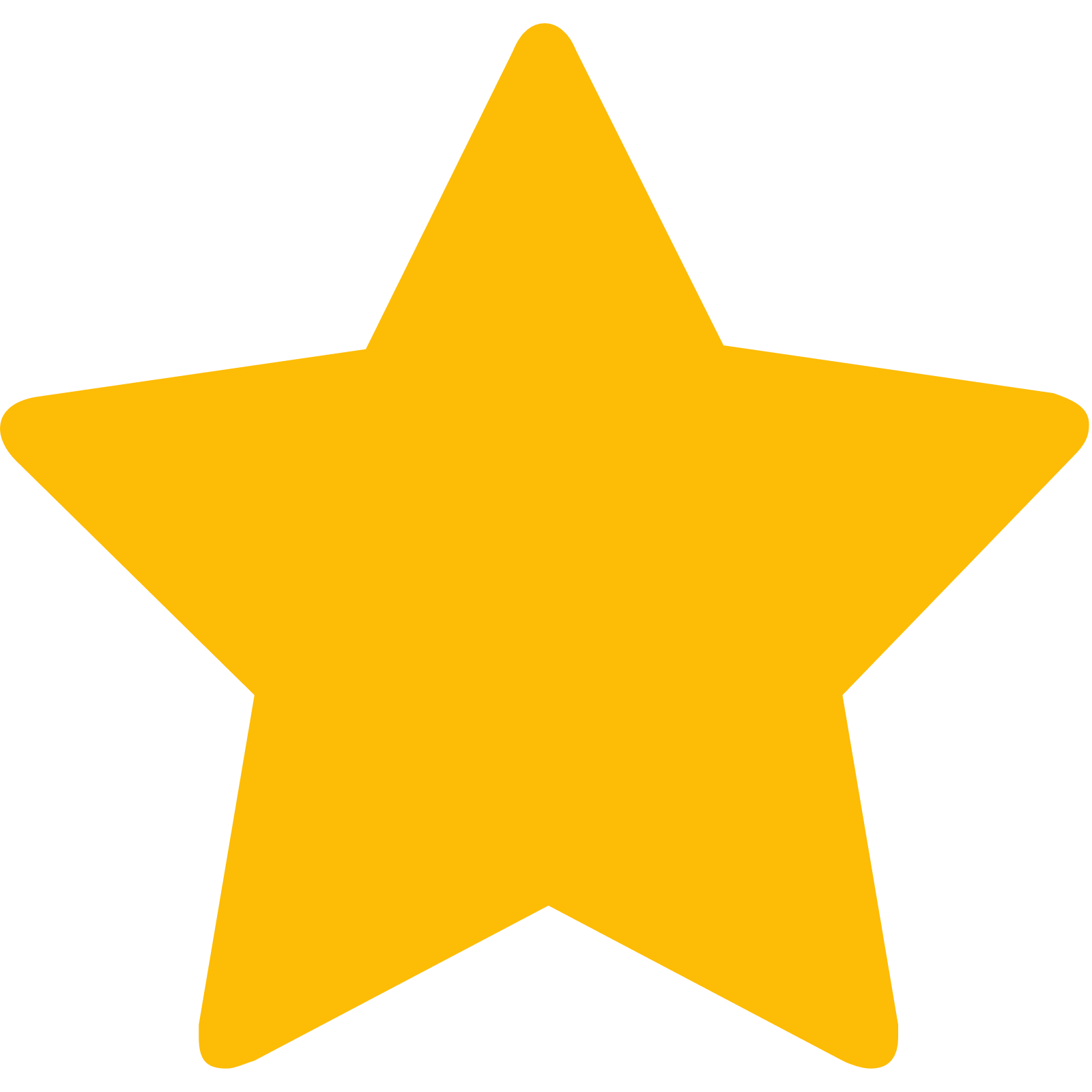 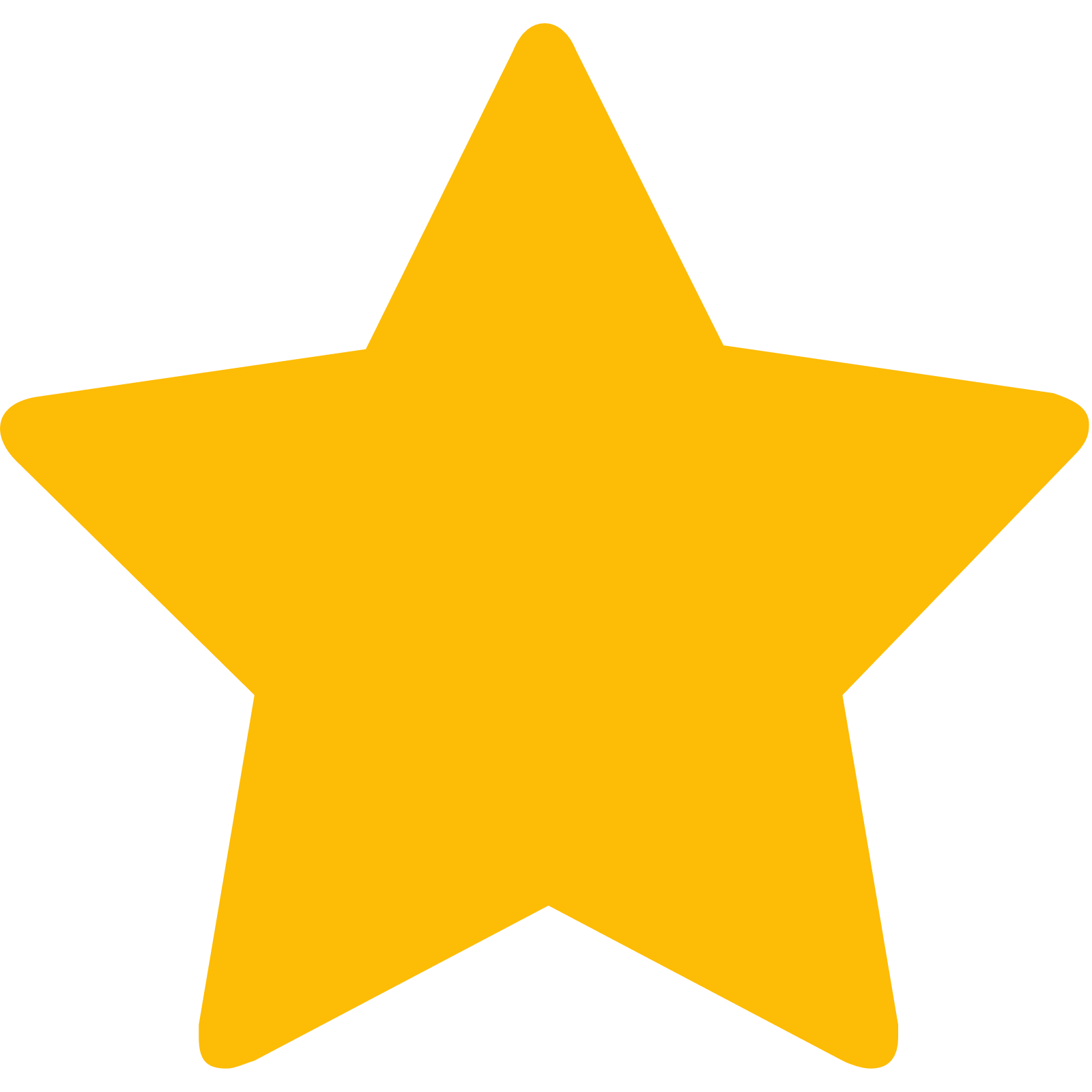 Achievable Average Weekly Takings
OCC Concept Fit
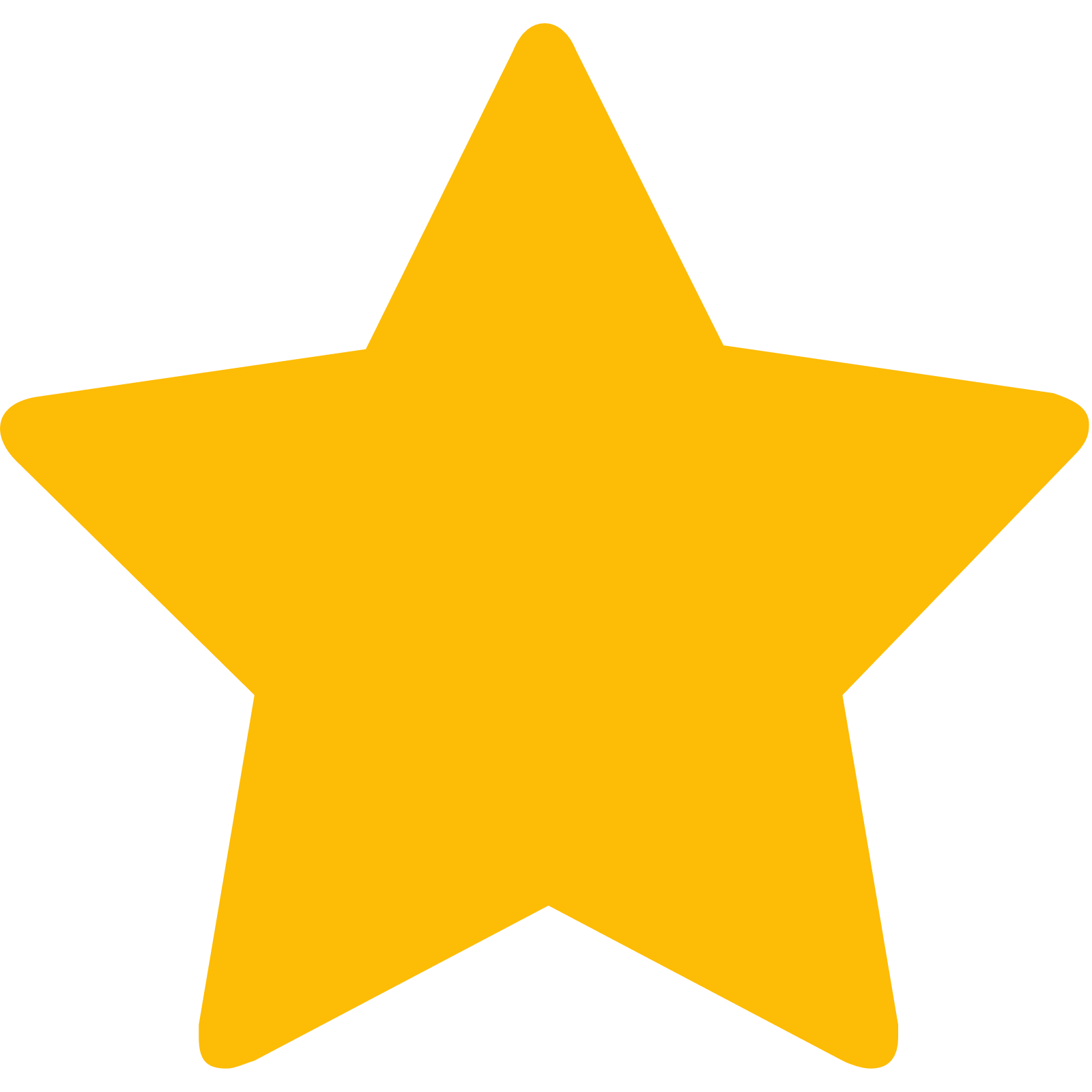 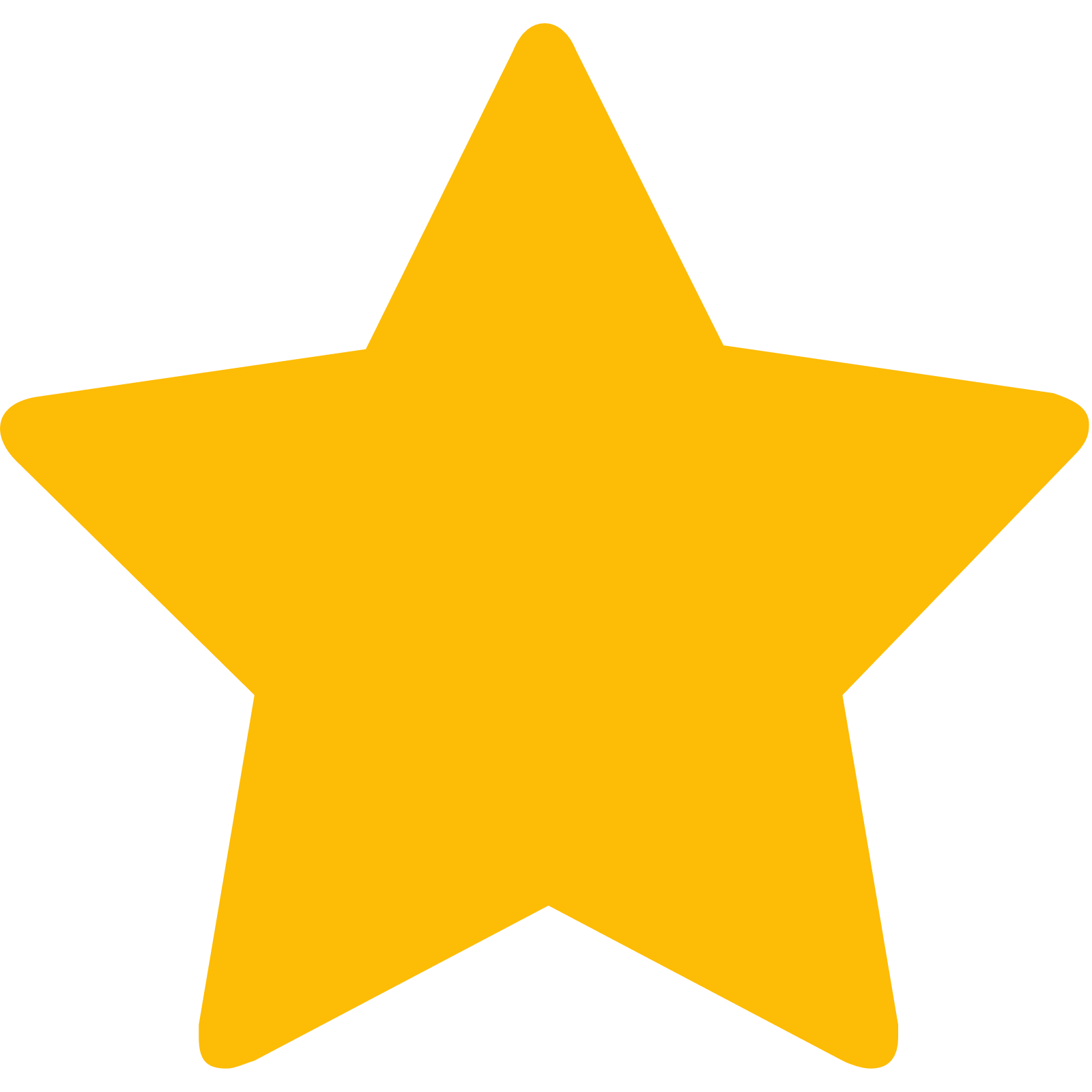 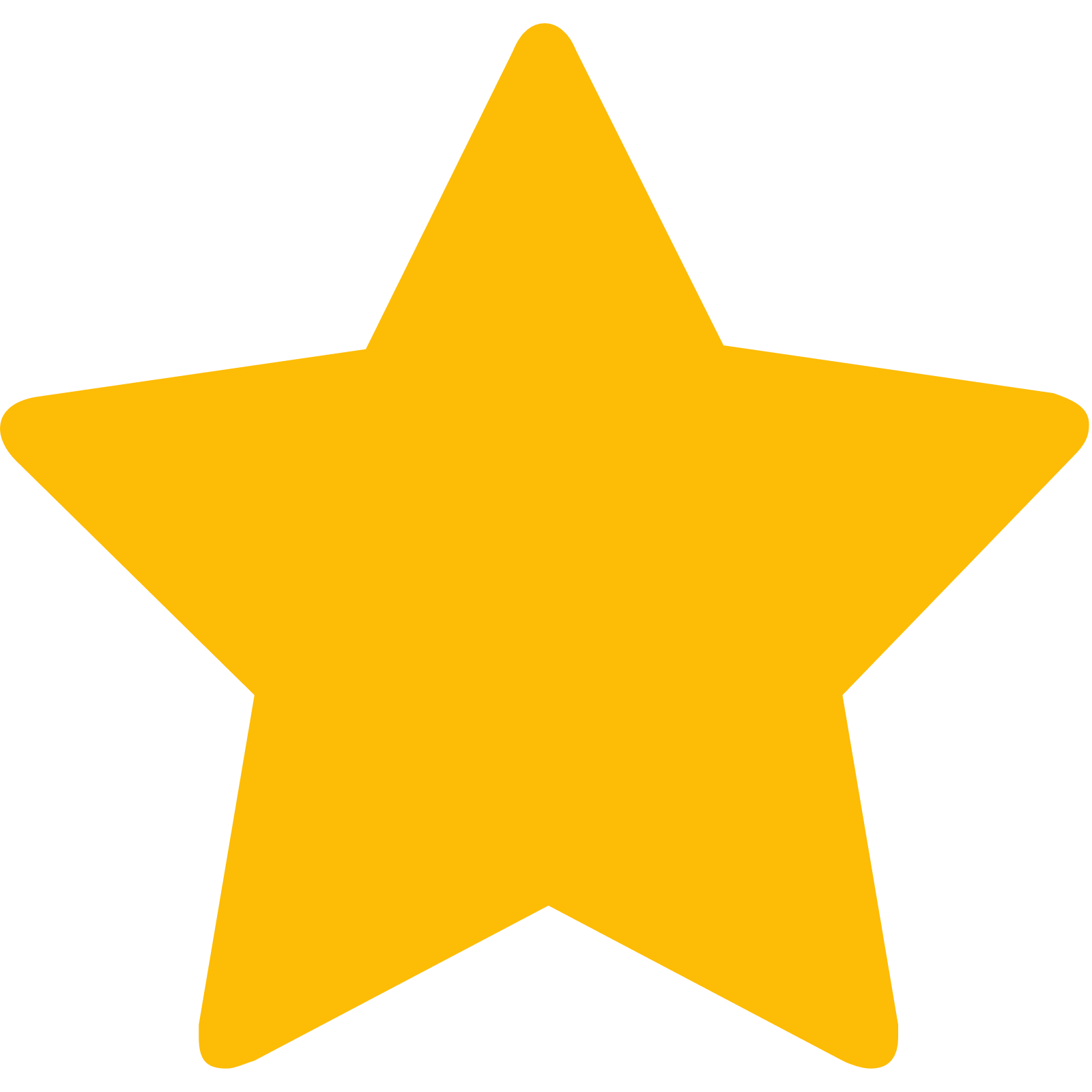 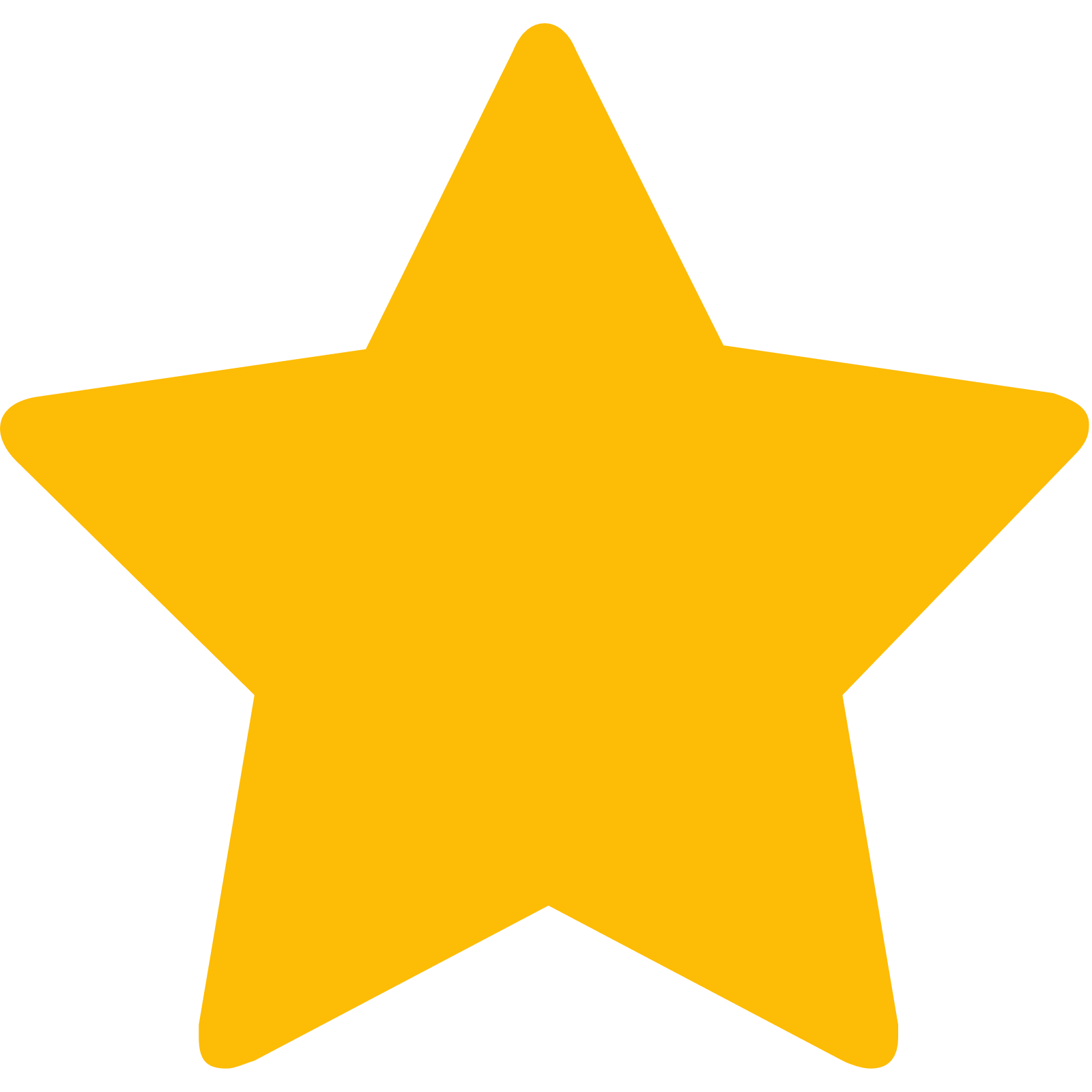 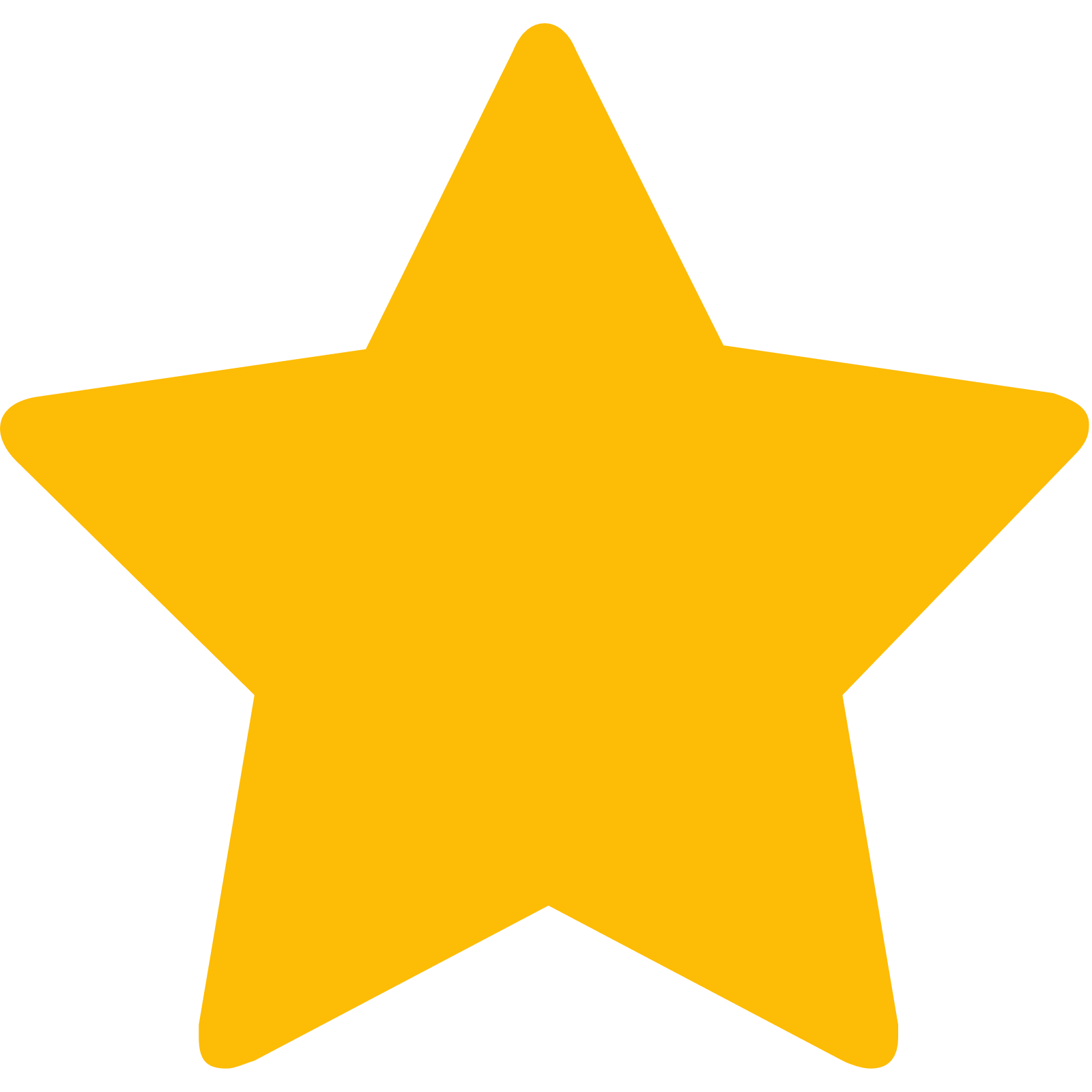 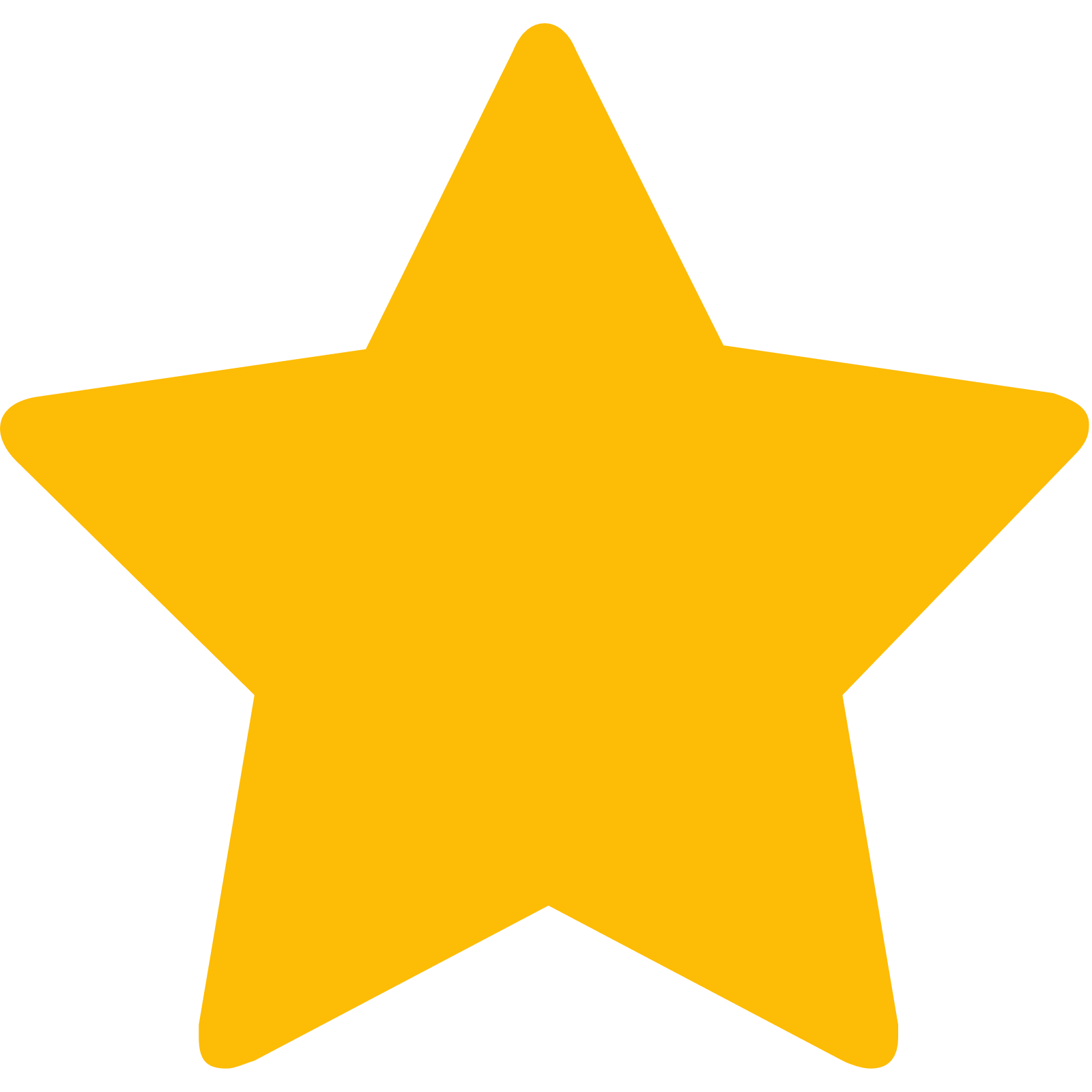 £8500
Our Local
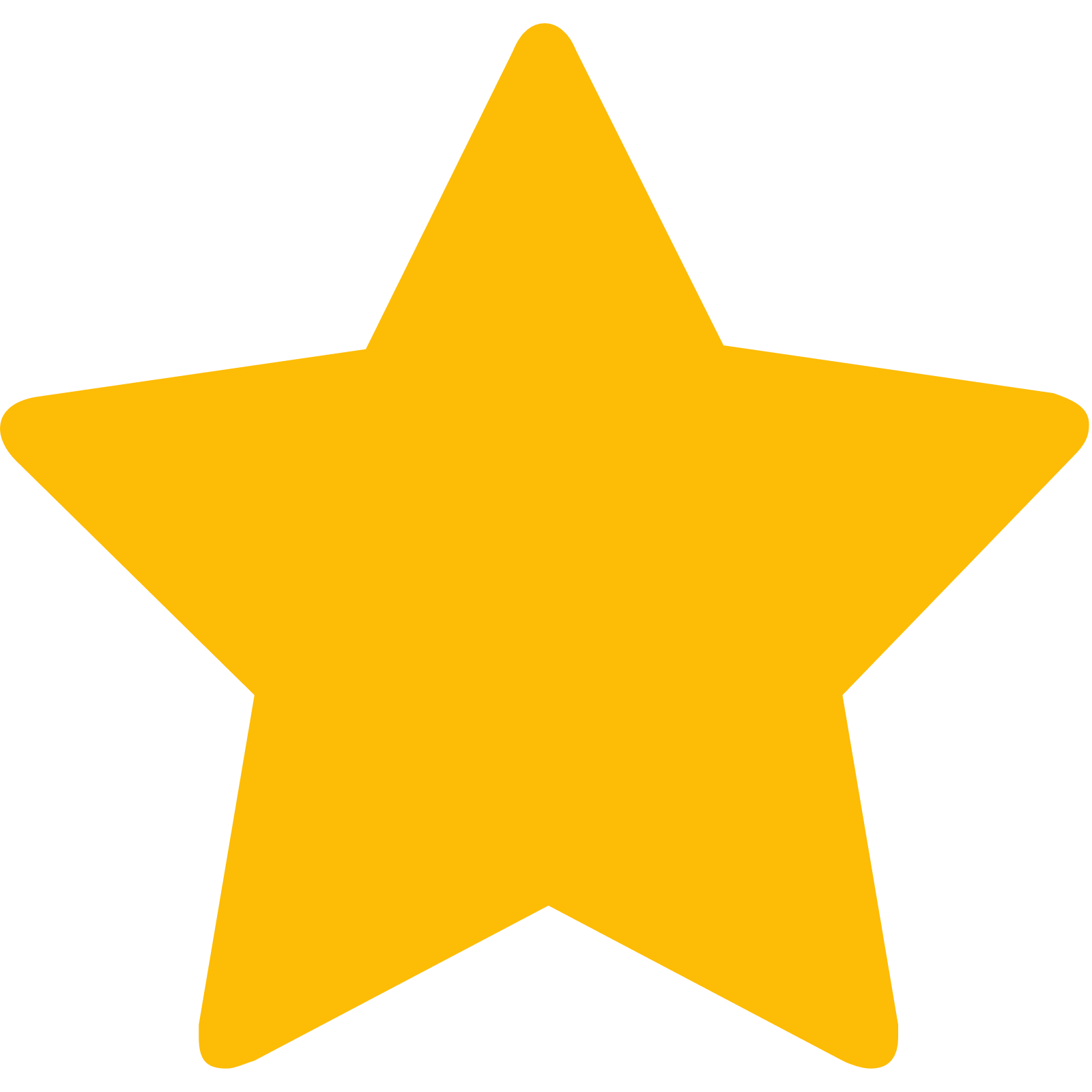 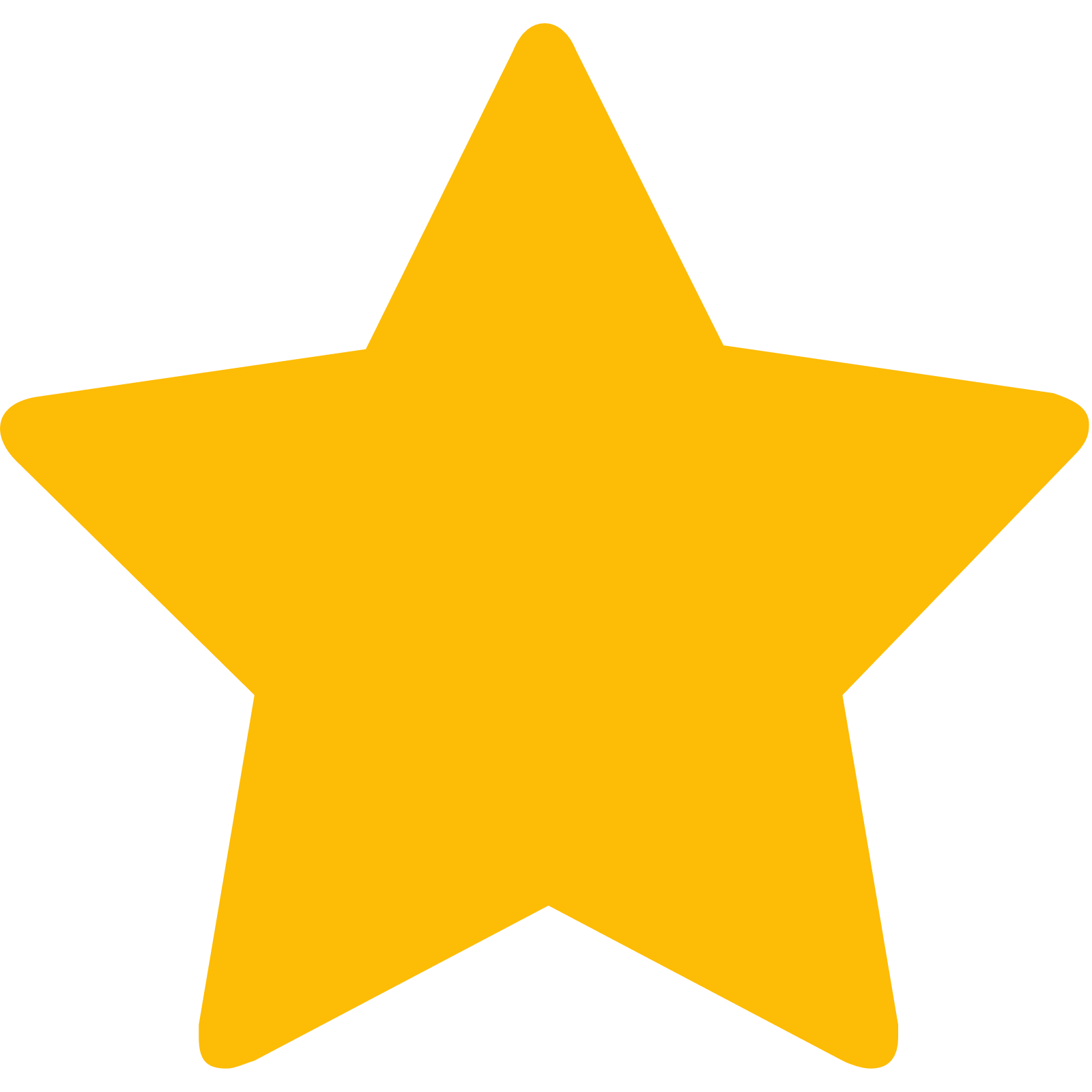 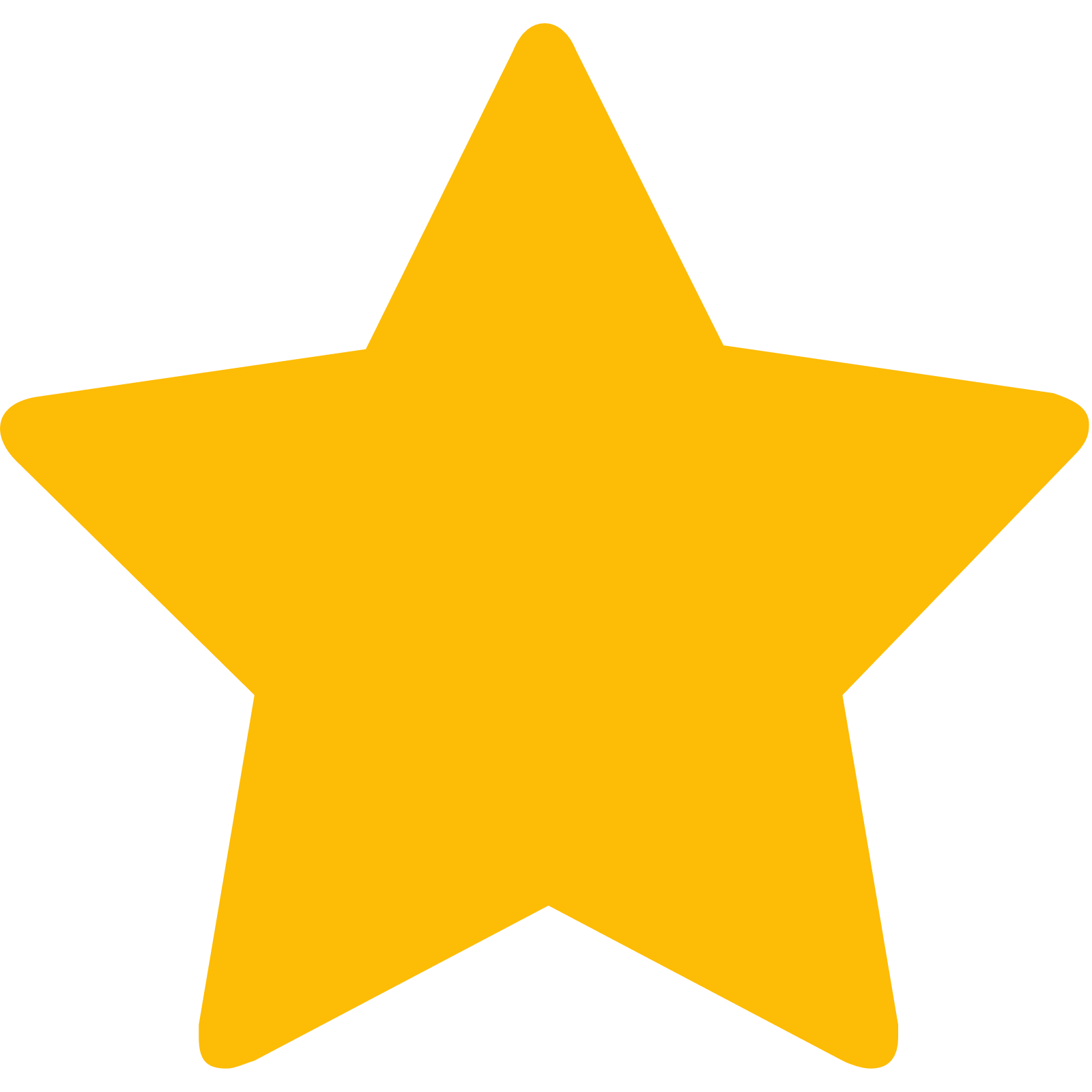 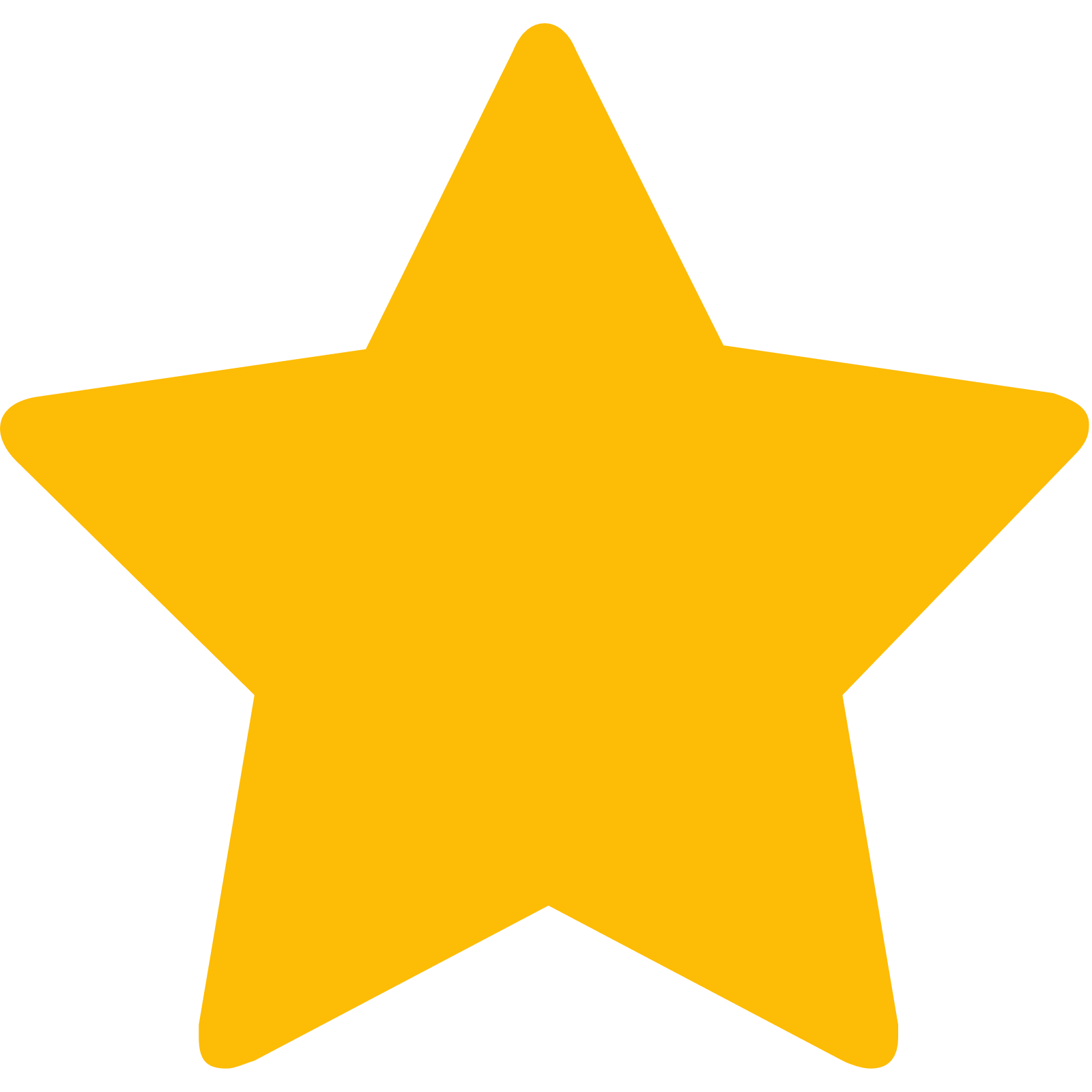 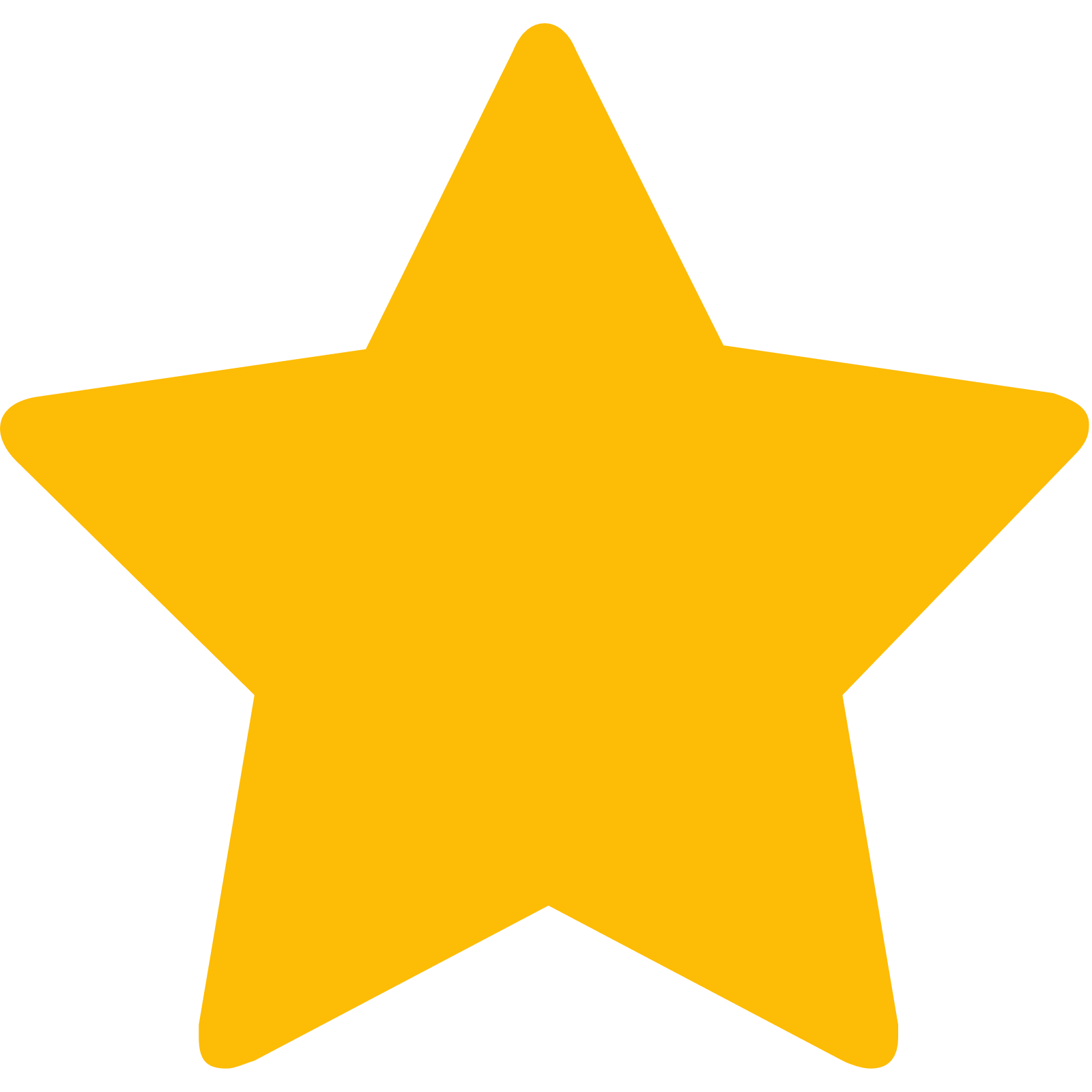 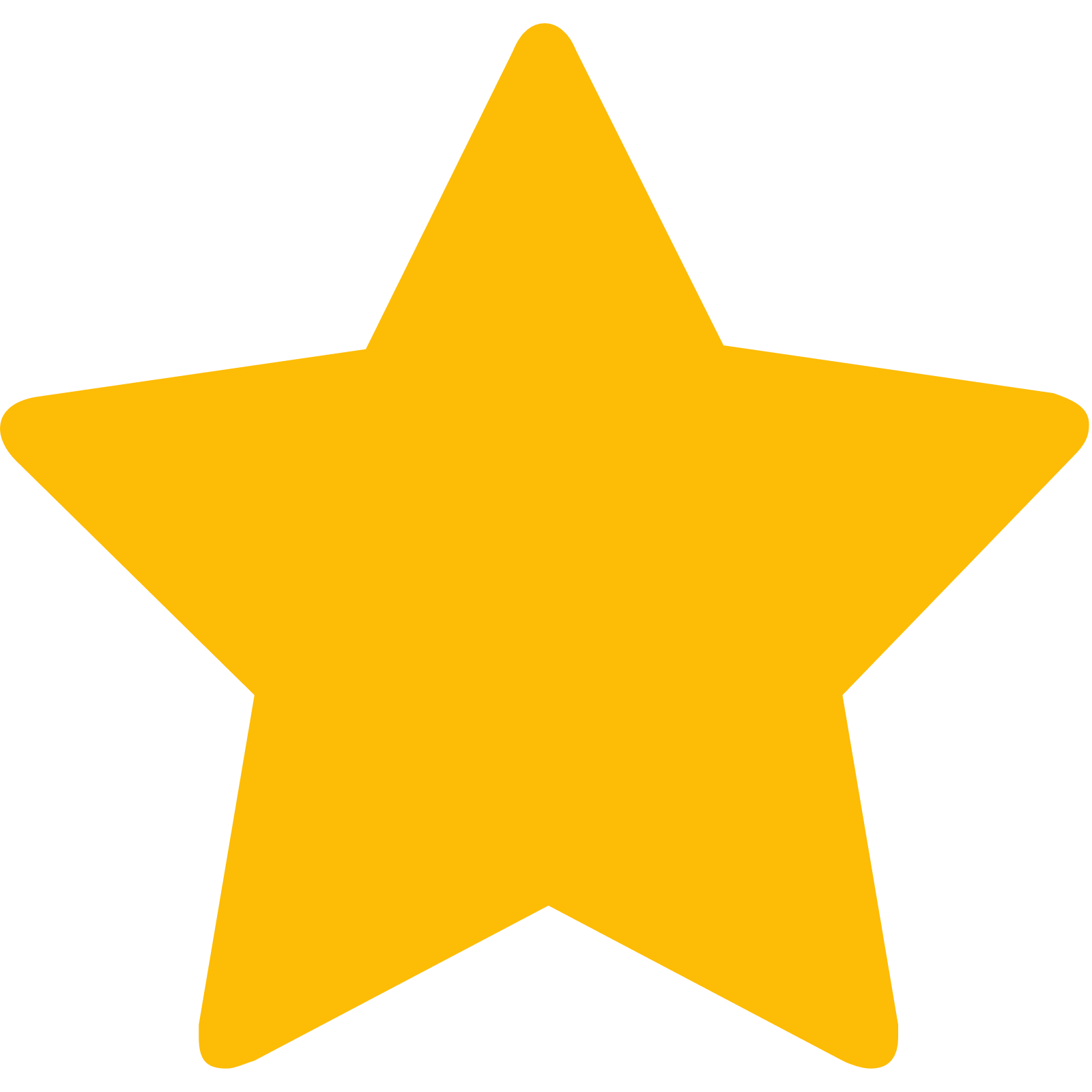 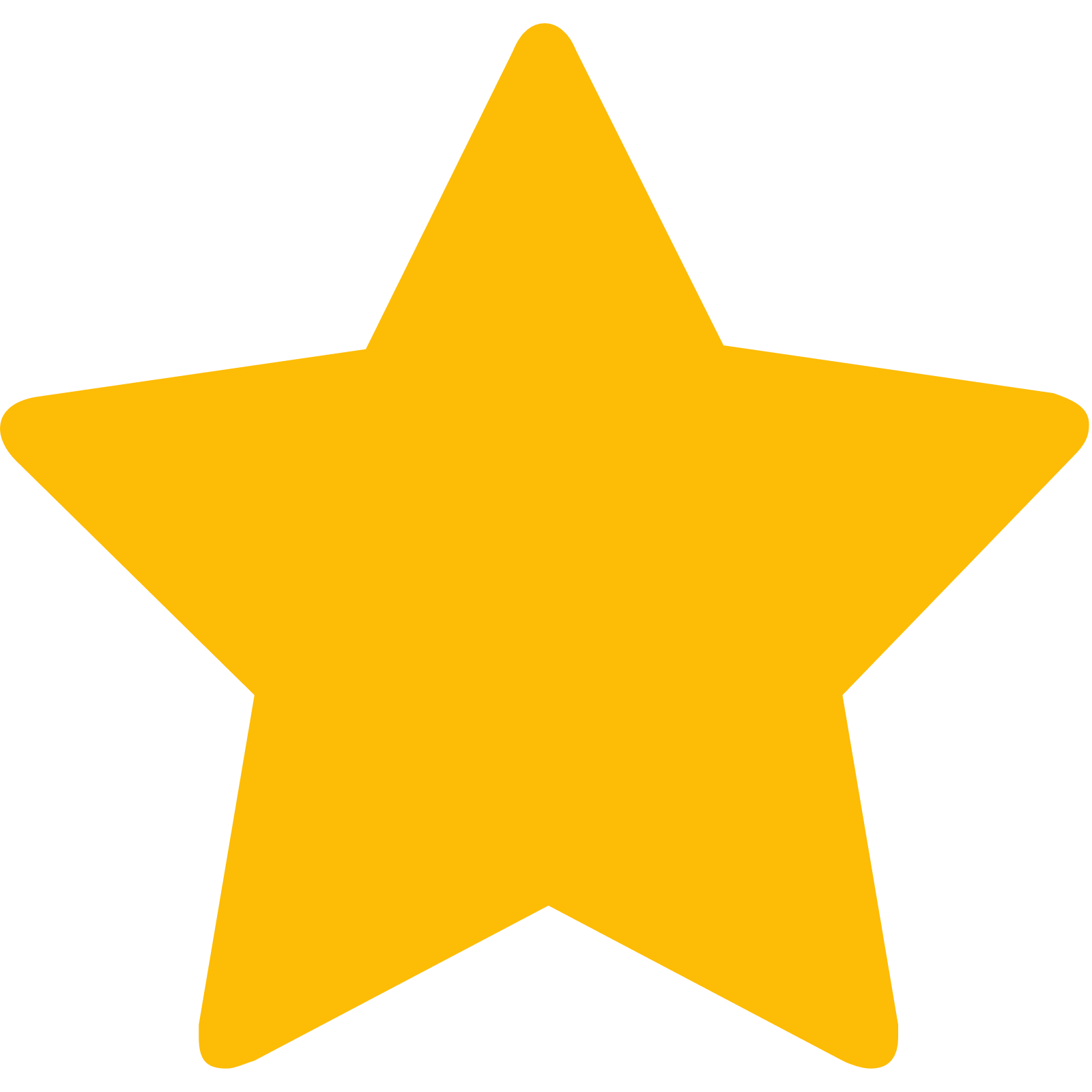 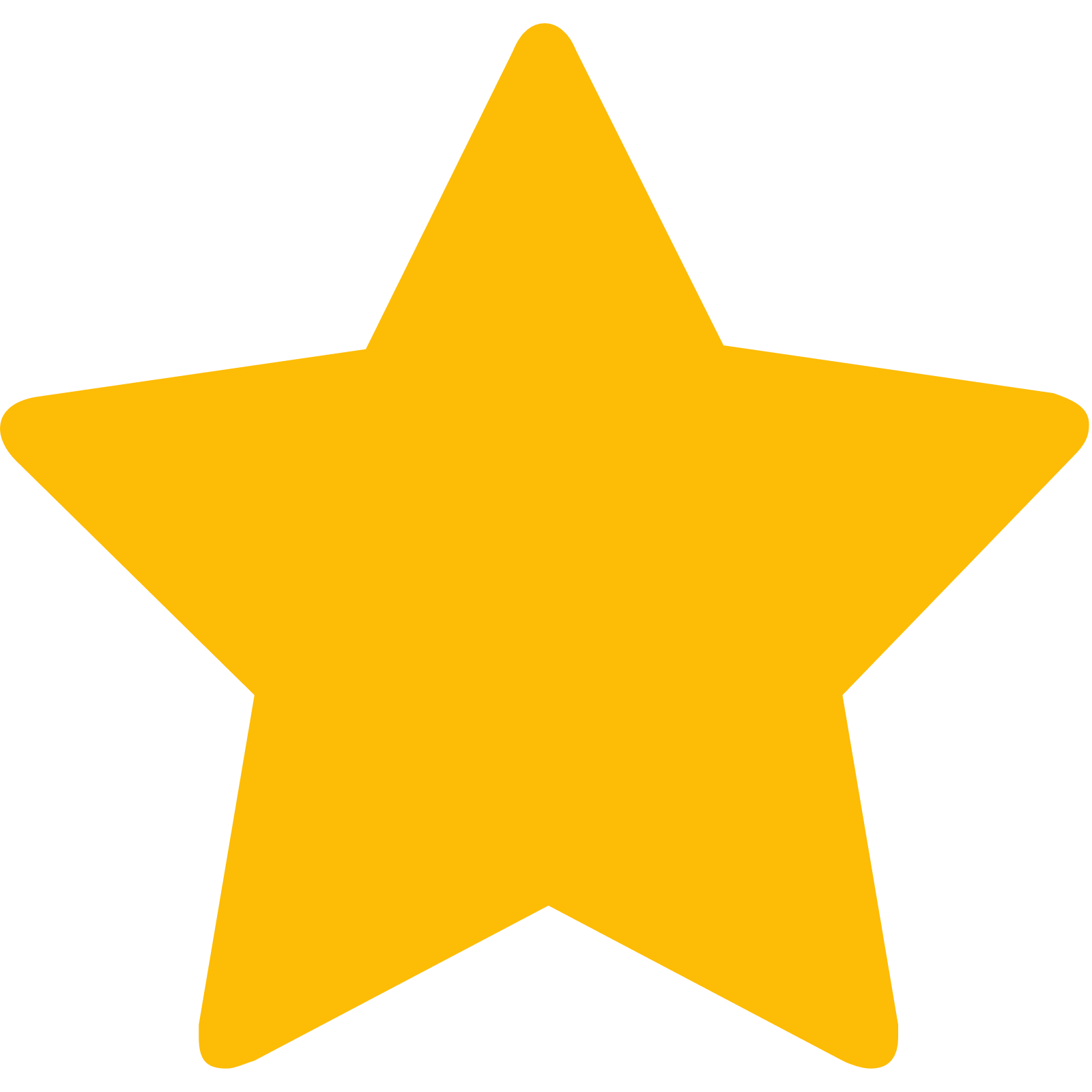 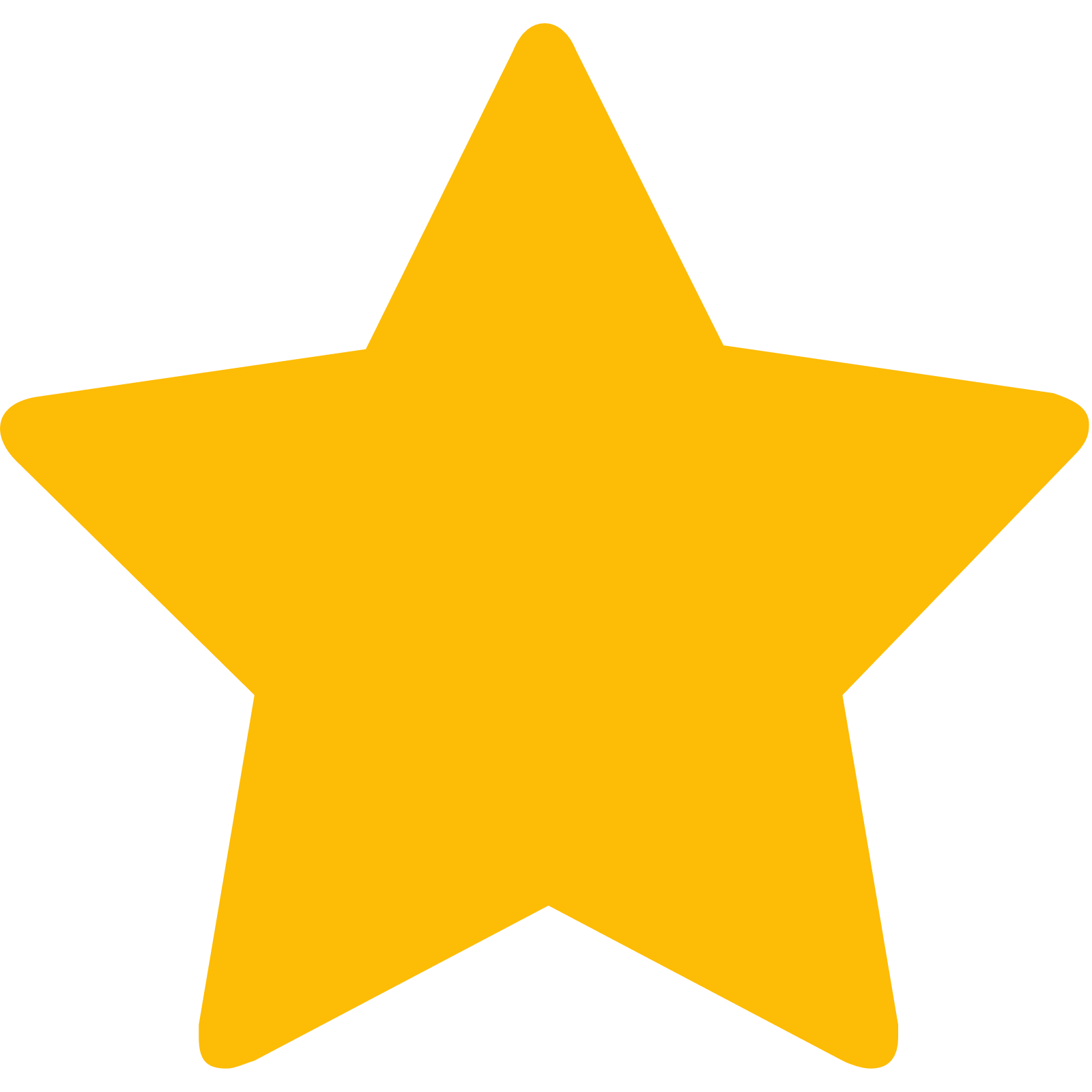 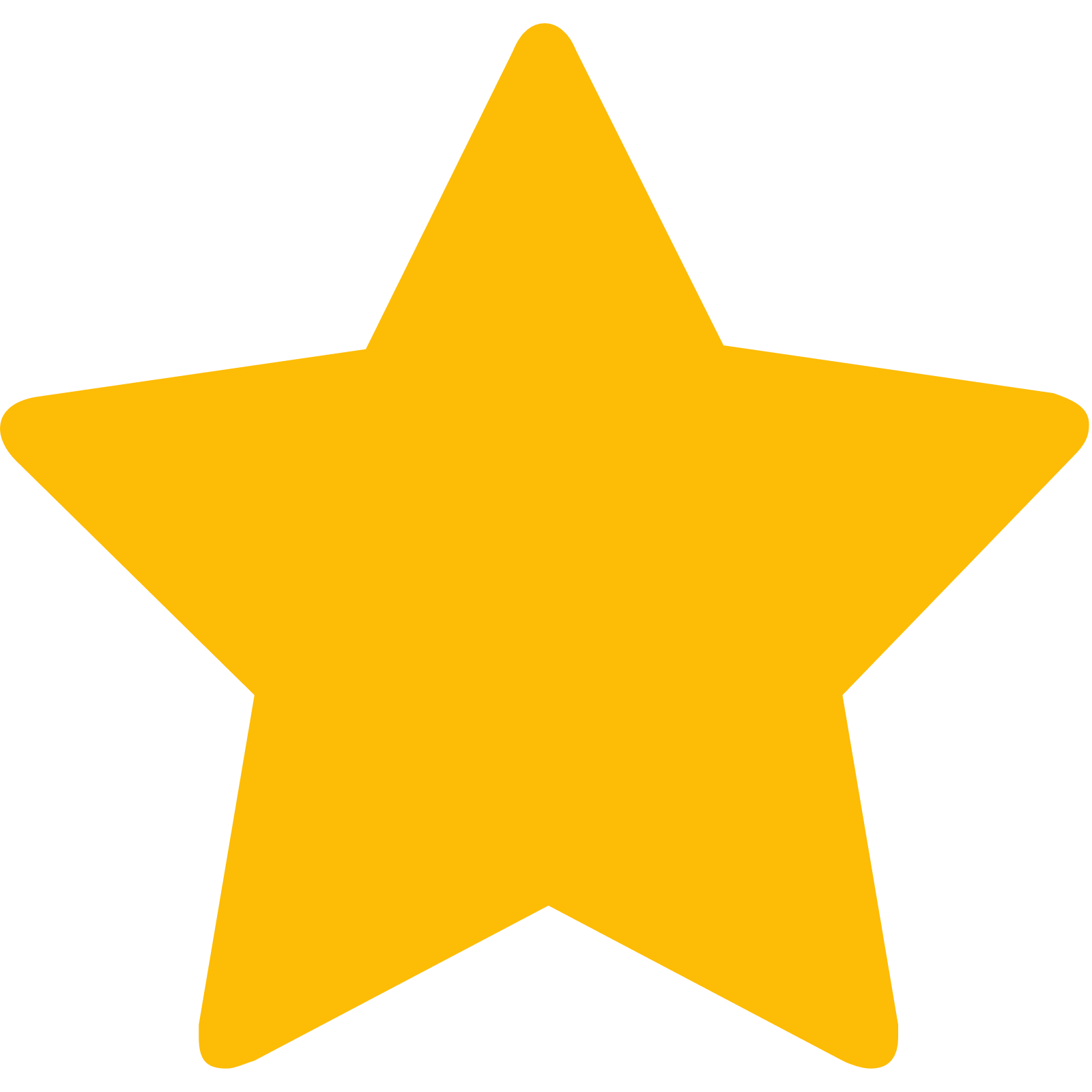 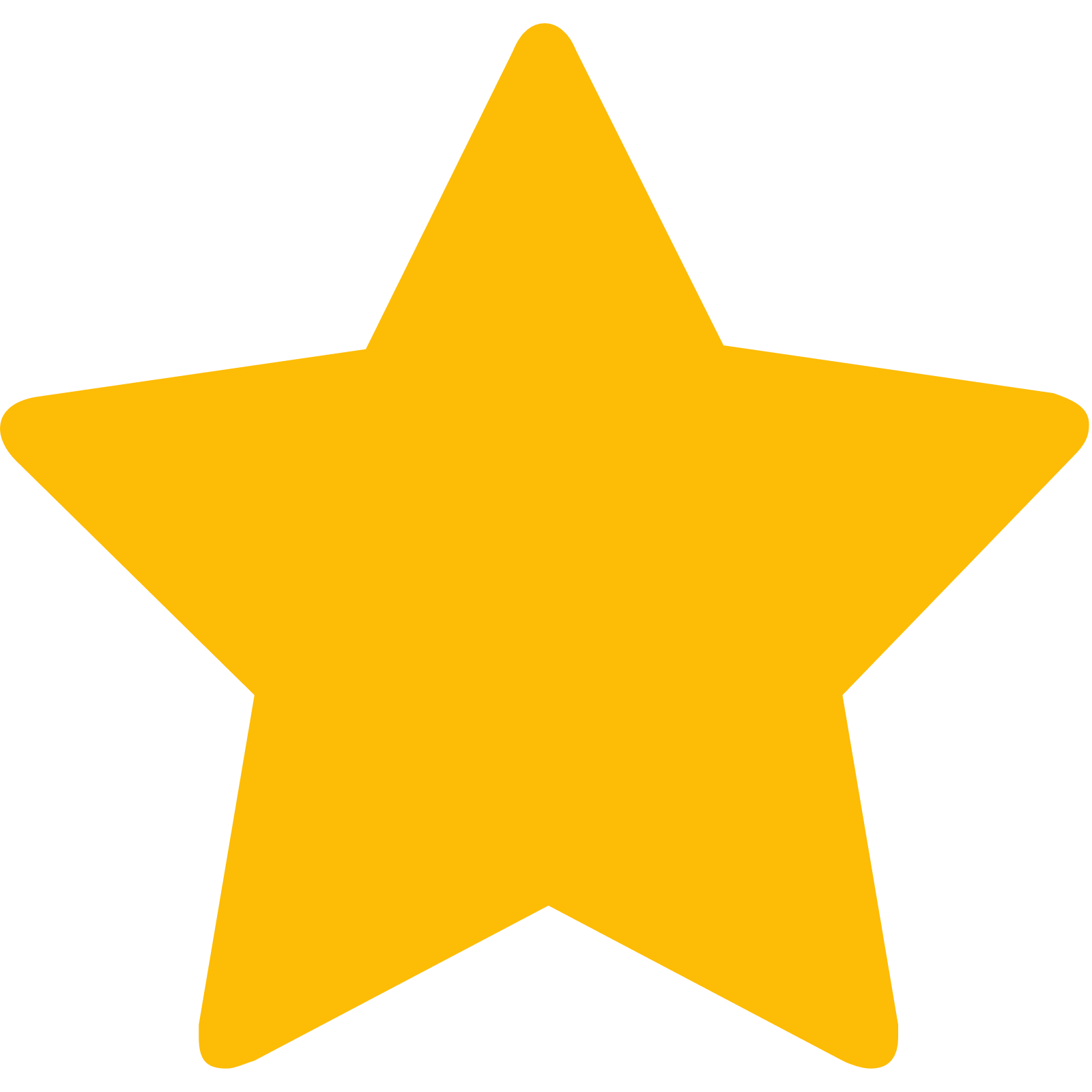 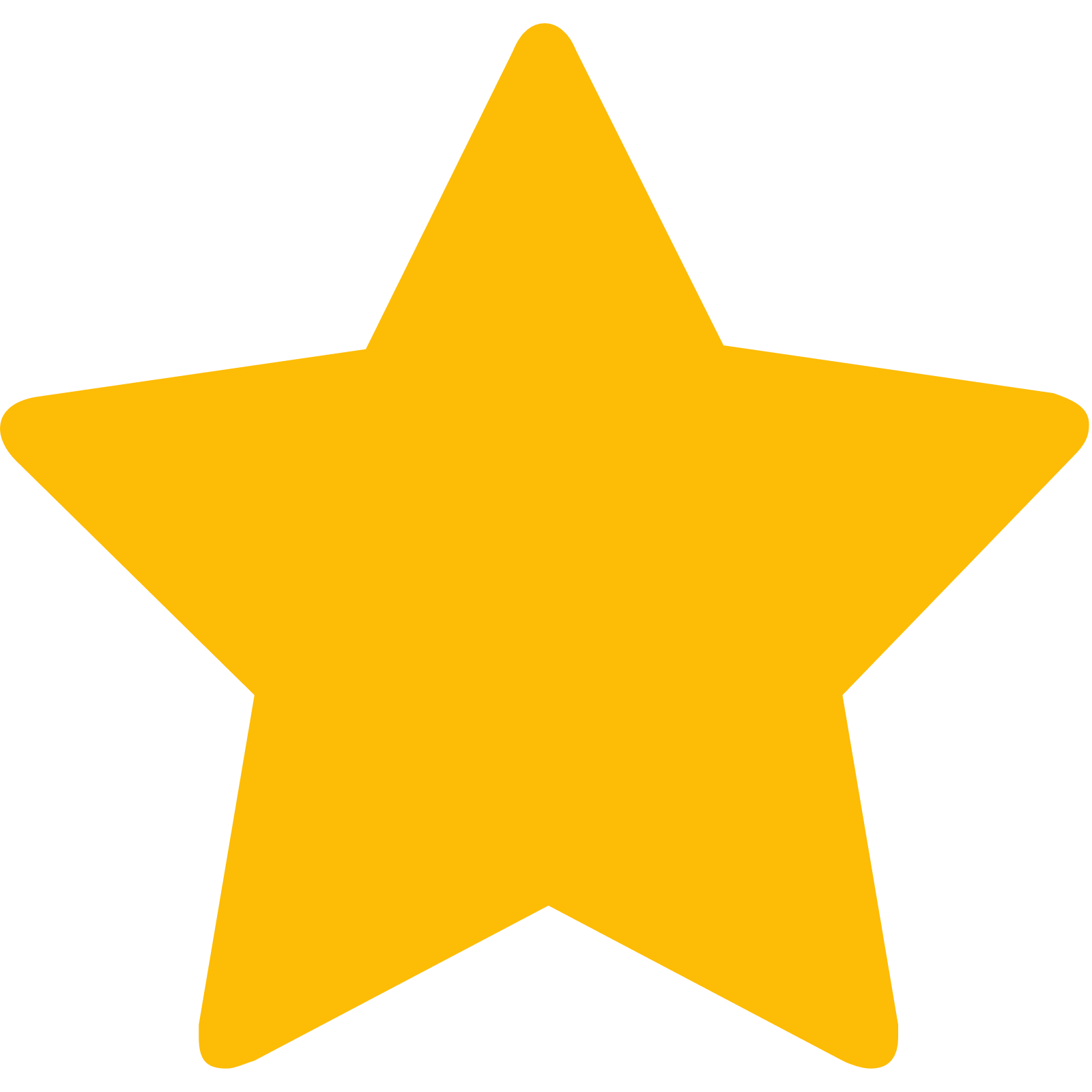 A    Food-Led High Affluence          B    Food-Led Mid Affluence          C    Wet-Led Mid/High Affluence          D    Wet-Led Low Affluence          E    Food-Led Low Affluence  
          AWT        2    Local Regulars          3    Local Passing Trade          4    Destination Wet-Led          5    Destination Food-Led          6    Destination Very Food-Led
A
B
C
E
D
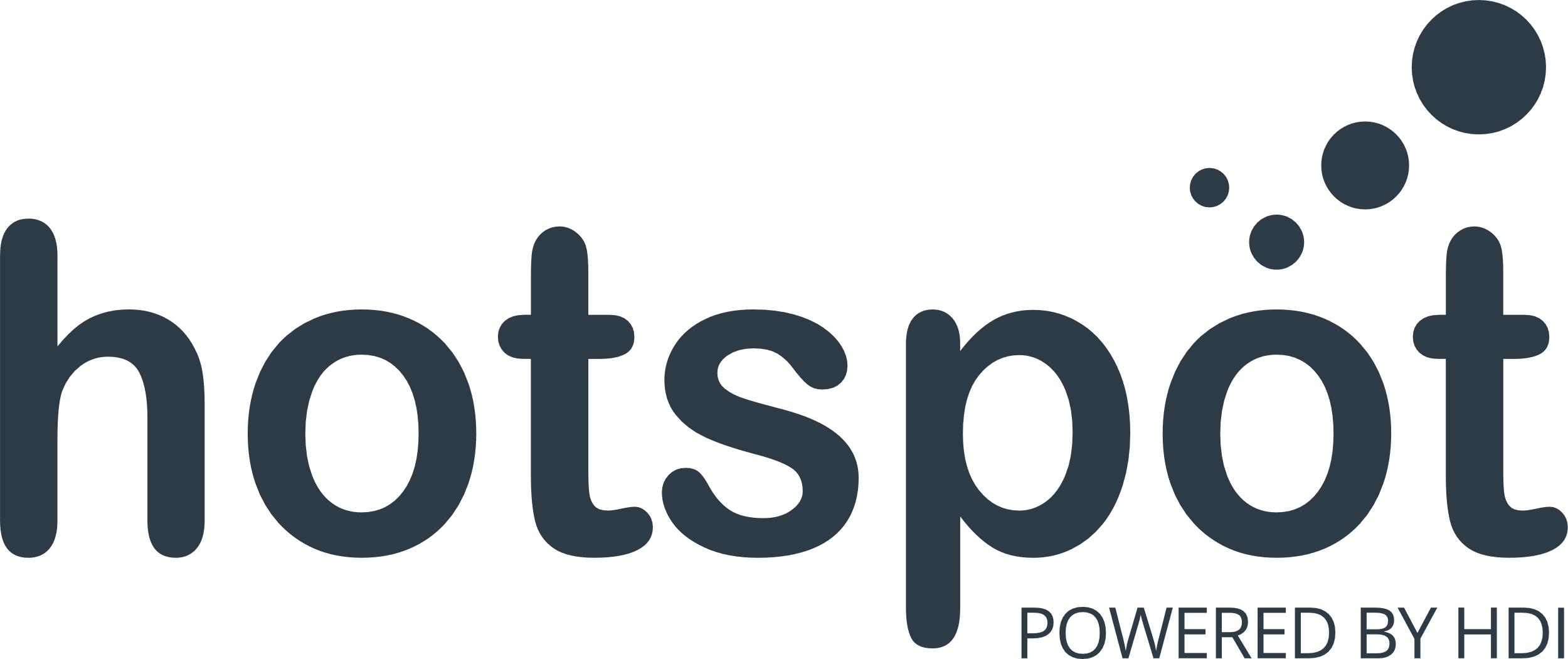 1
3
2
4
5
6
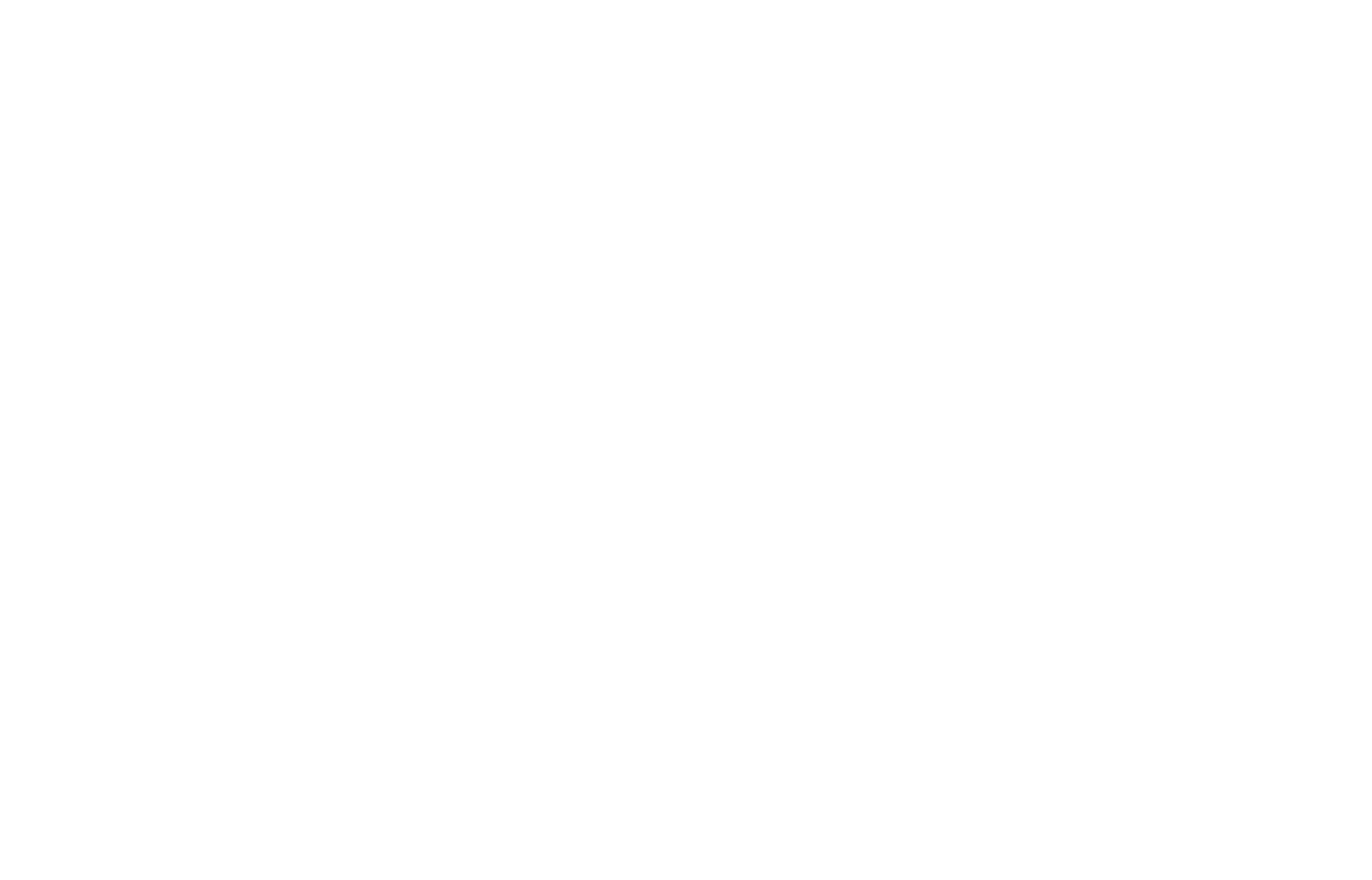 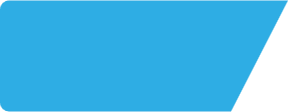 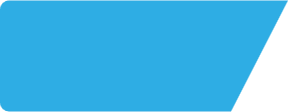 Mill Tavern CH65LQ
Site Intel
Site Potential 2
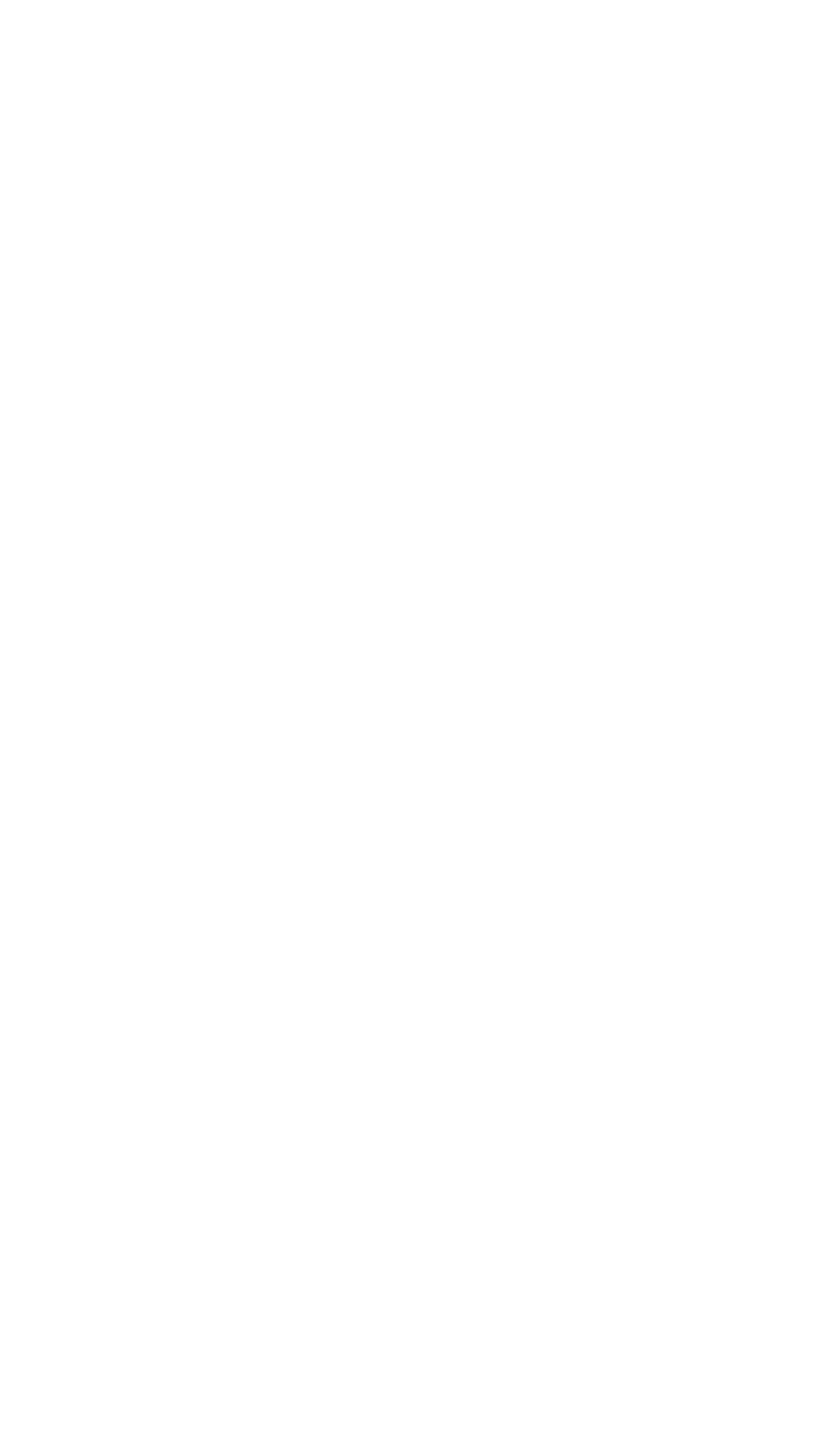 Concept Recommendation
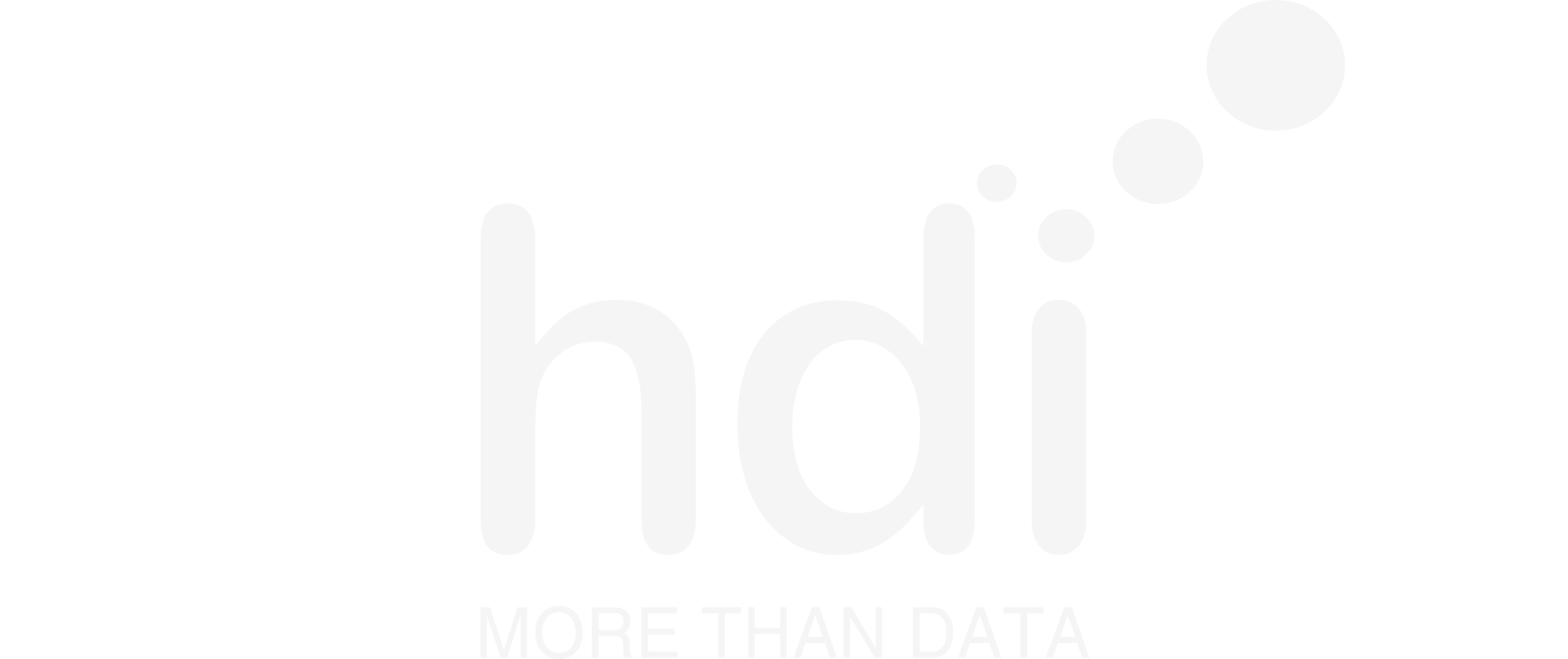 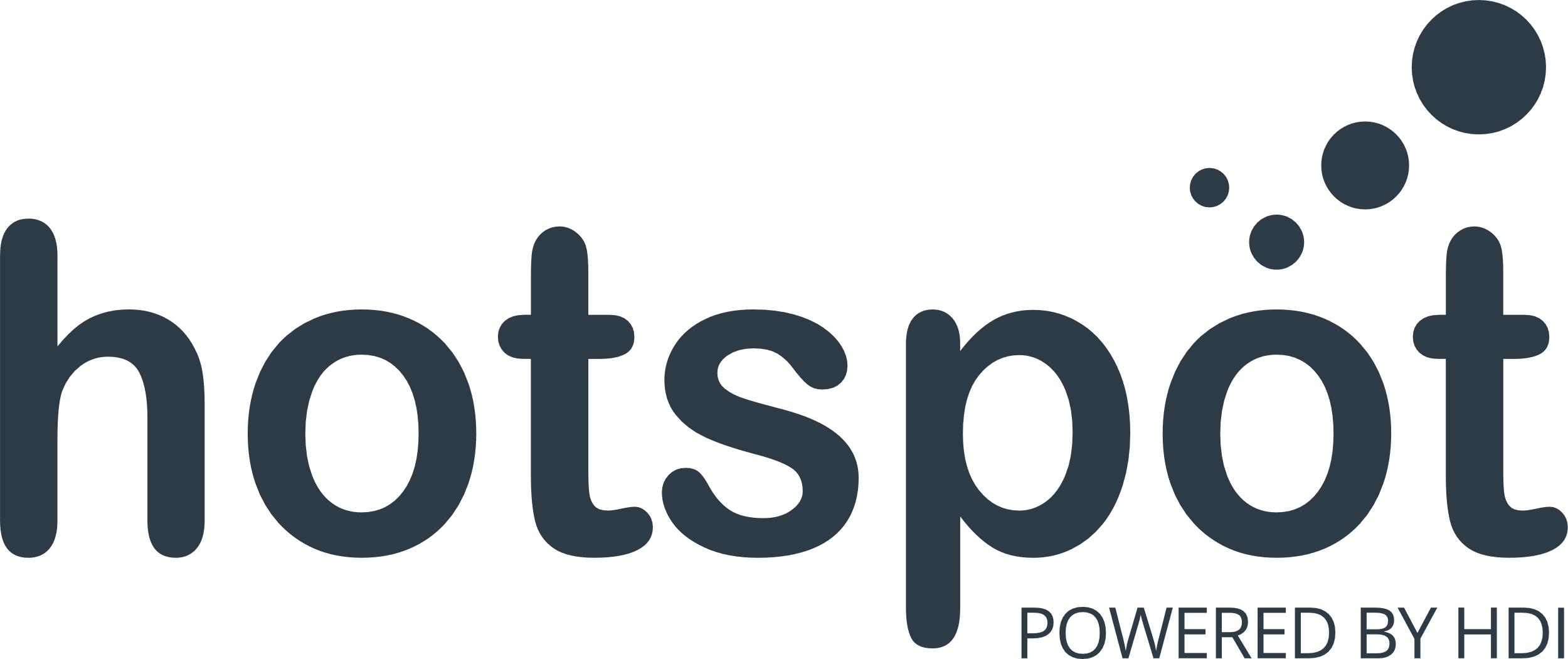 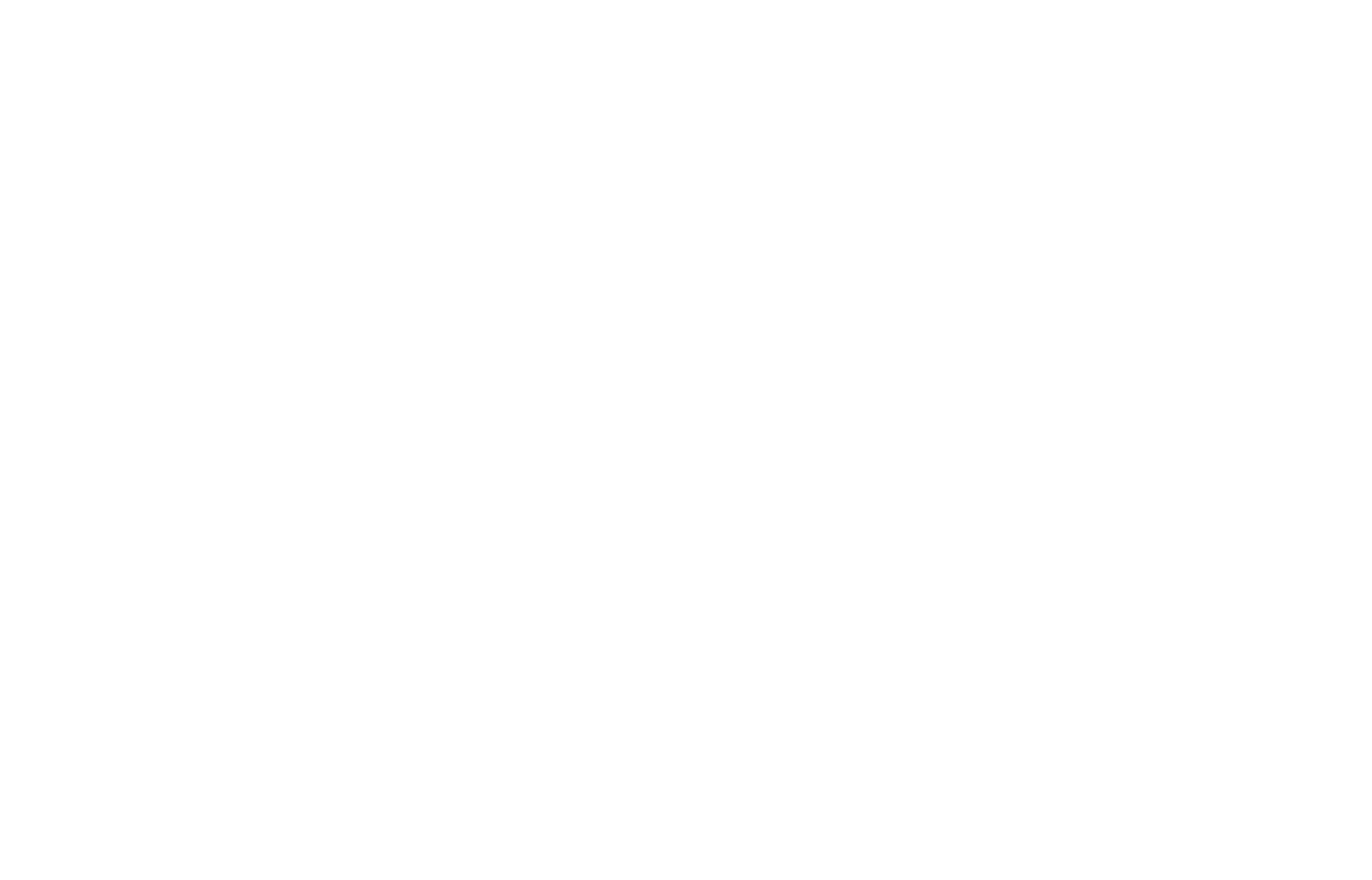 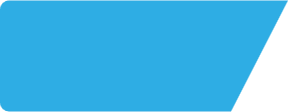 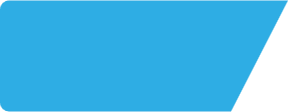 Mill Tavern CH65LQ
Site Intel
Local Market Profile
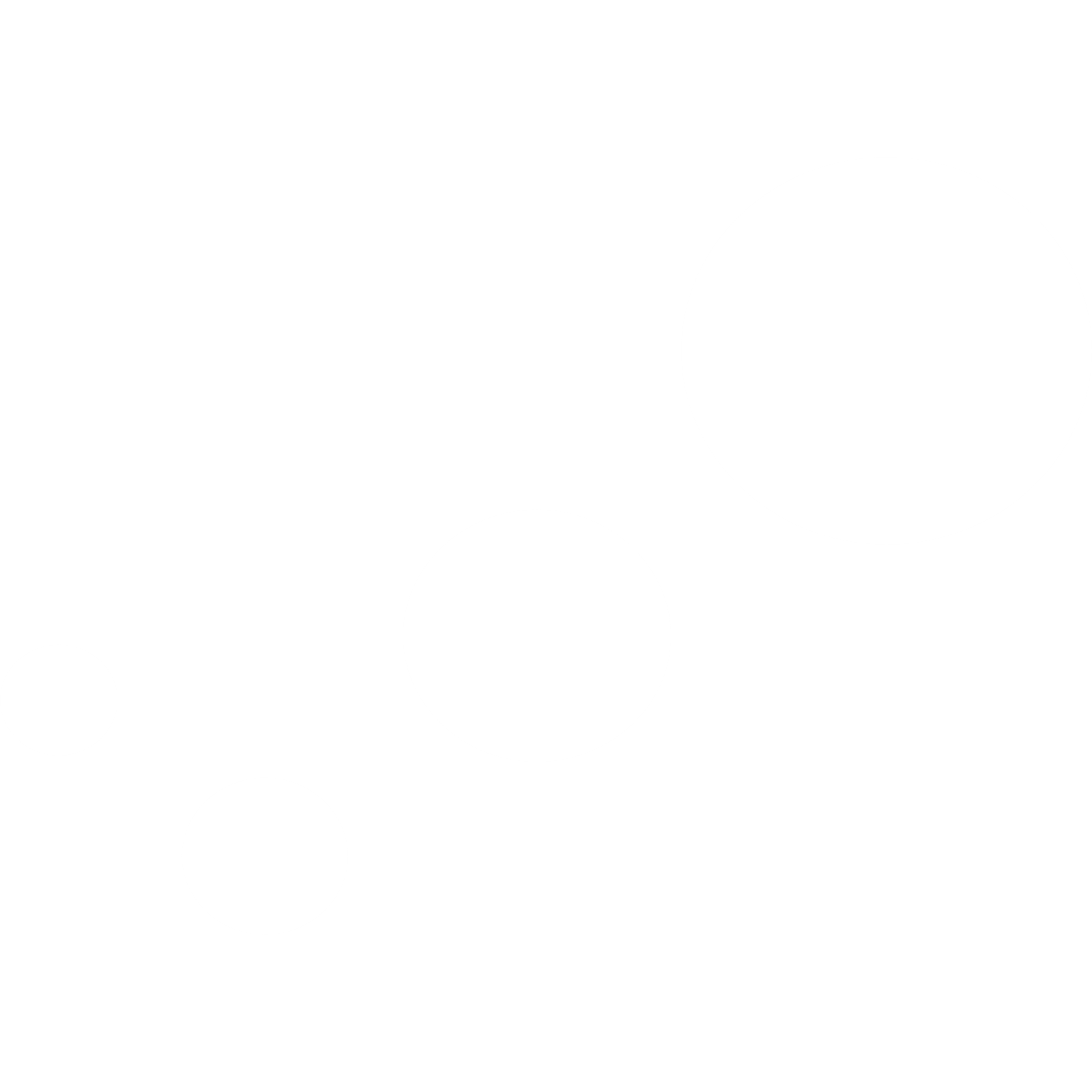 Mix of spend by customer segment in Punch site and local market
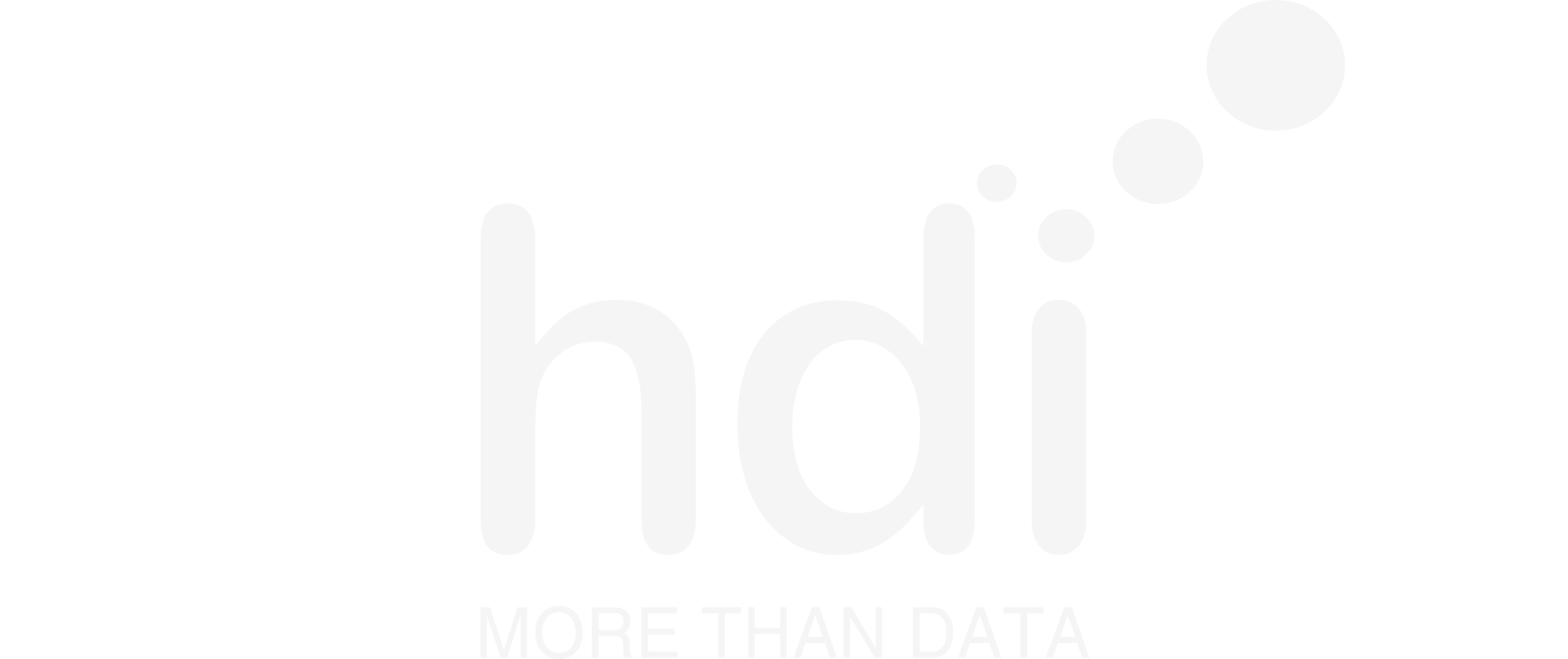 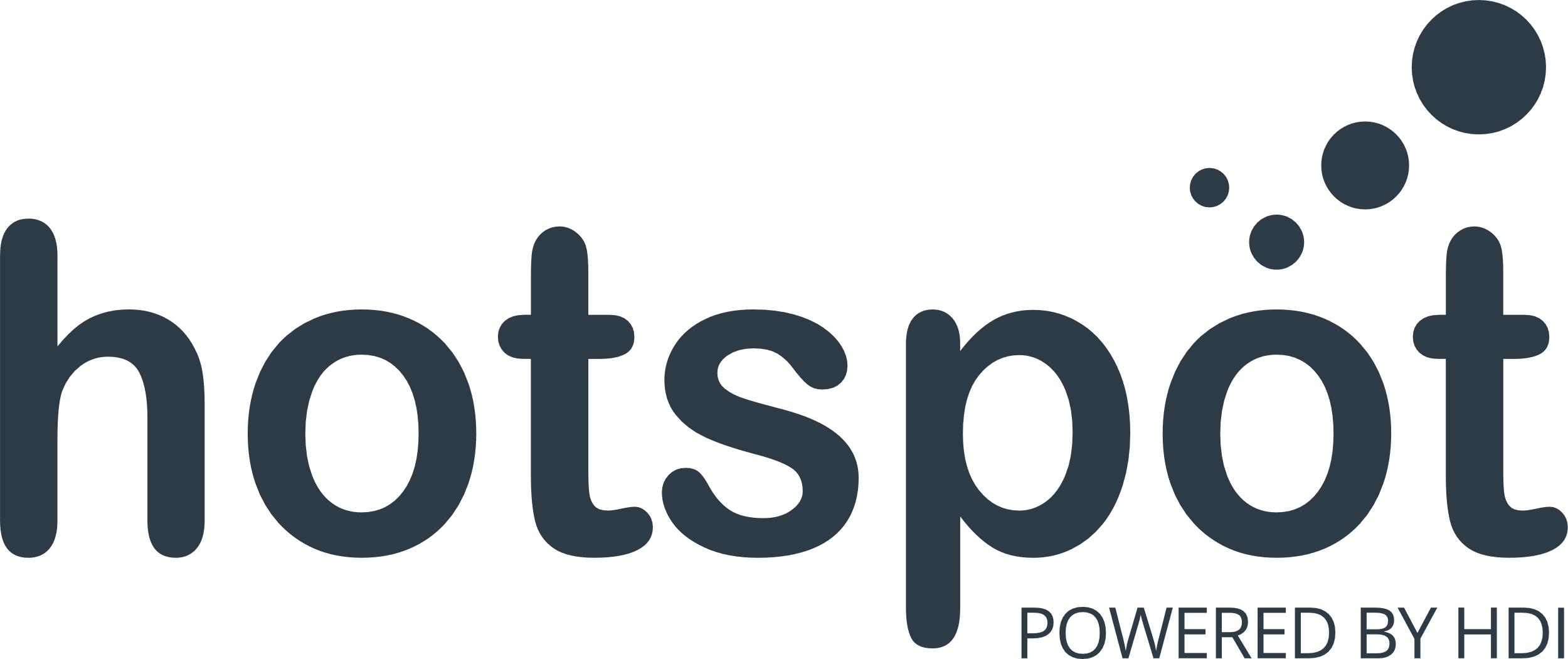 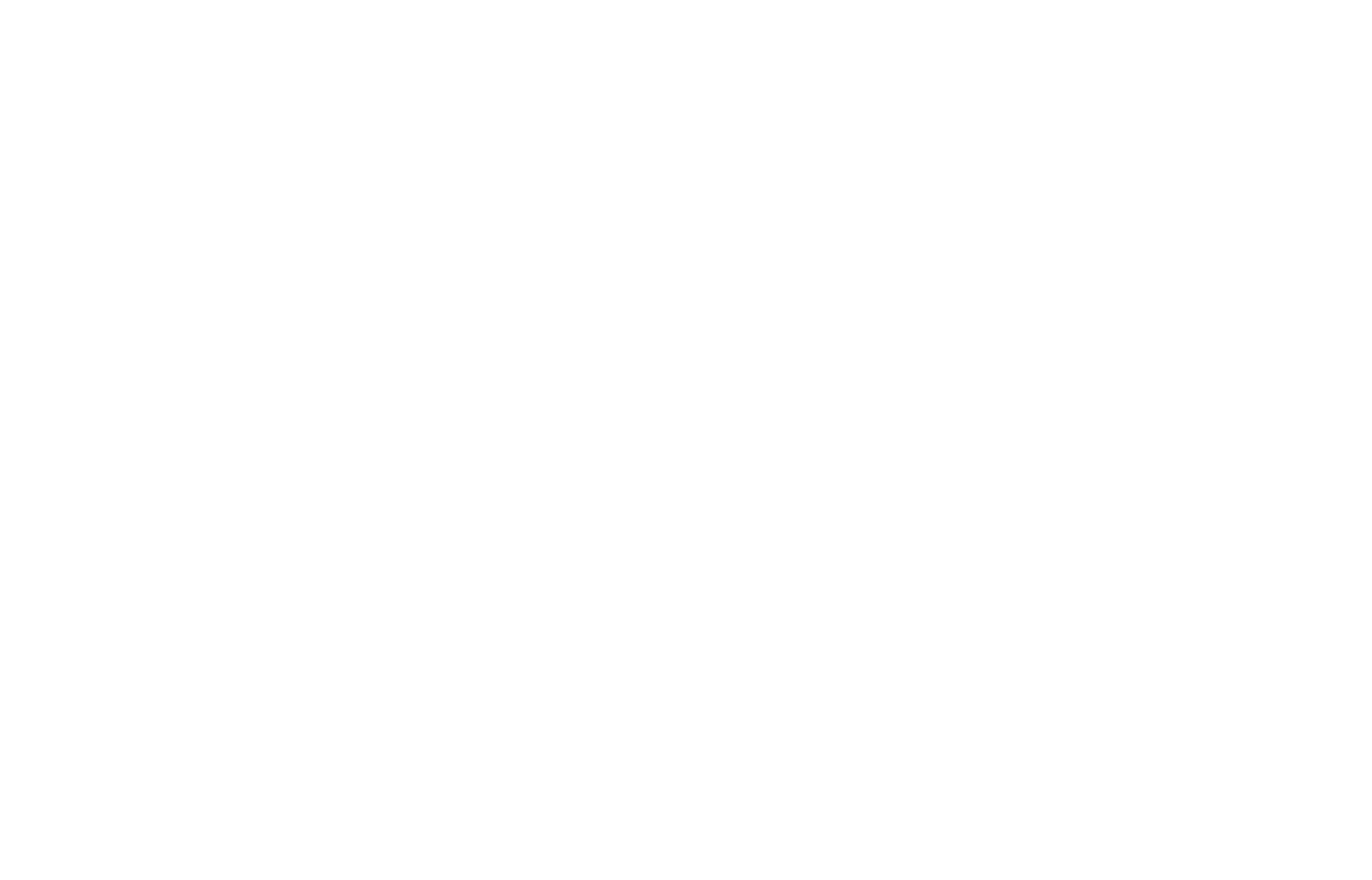 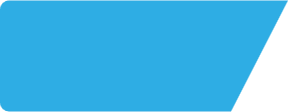 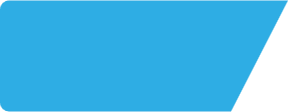 Mill Tavern CH65LQ
Site Intel
Local Competitor Profiles
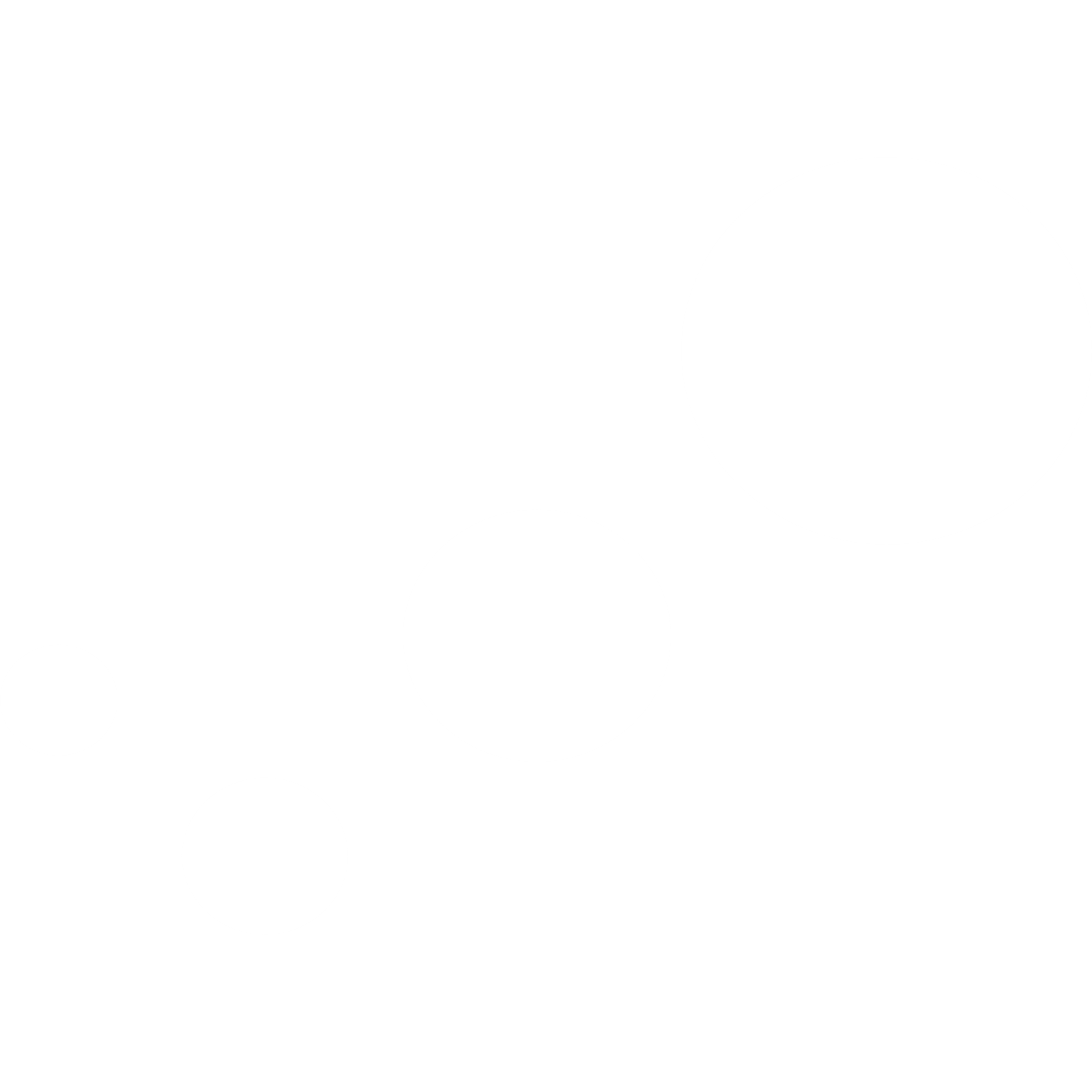 Mix of spend by customer segment in Punch site and local competitors